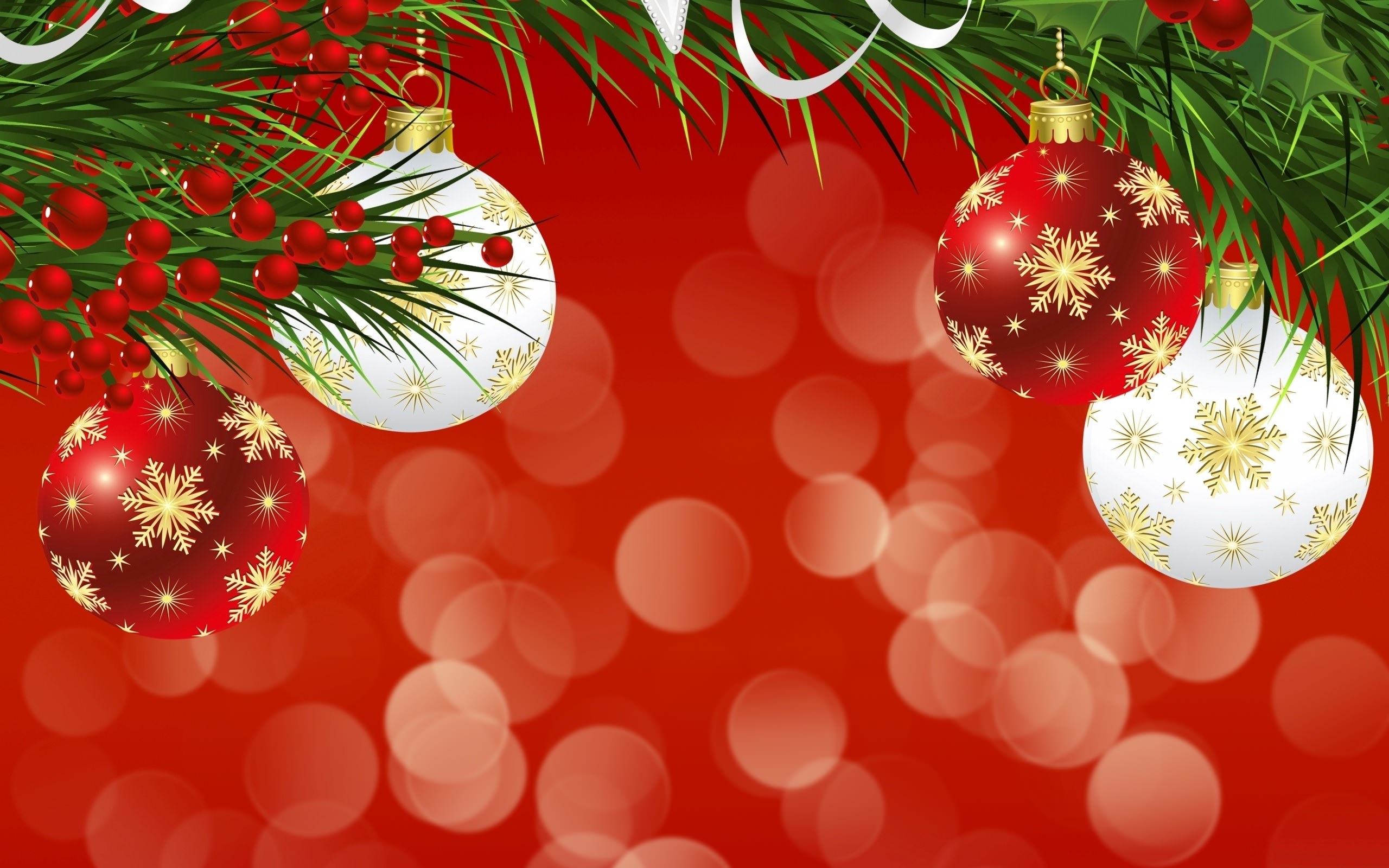 Новогодние поделки
Белый снег летит, летит,Замело дороги.Новый год уже в пути,Ждать совсем немного.Много праздничных работИ поделок разных,Приготовили ребята В новогодний праздник!
Почему же Новый годОчень любят дети?Потому что он несетРадость всей планете!Потому что чудесаРядом с ним шагают,В то, что сбудется мечта,Верить помогают!
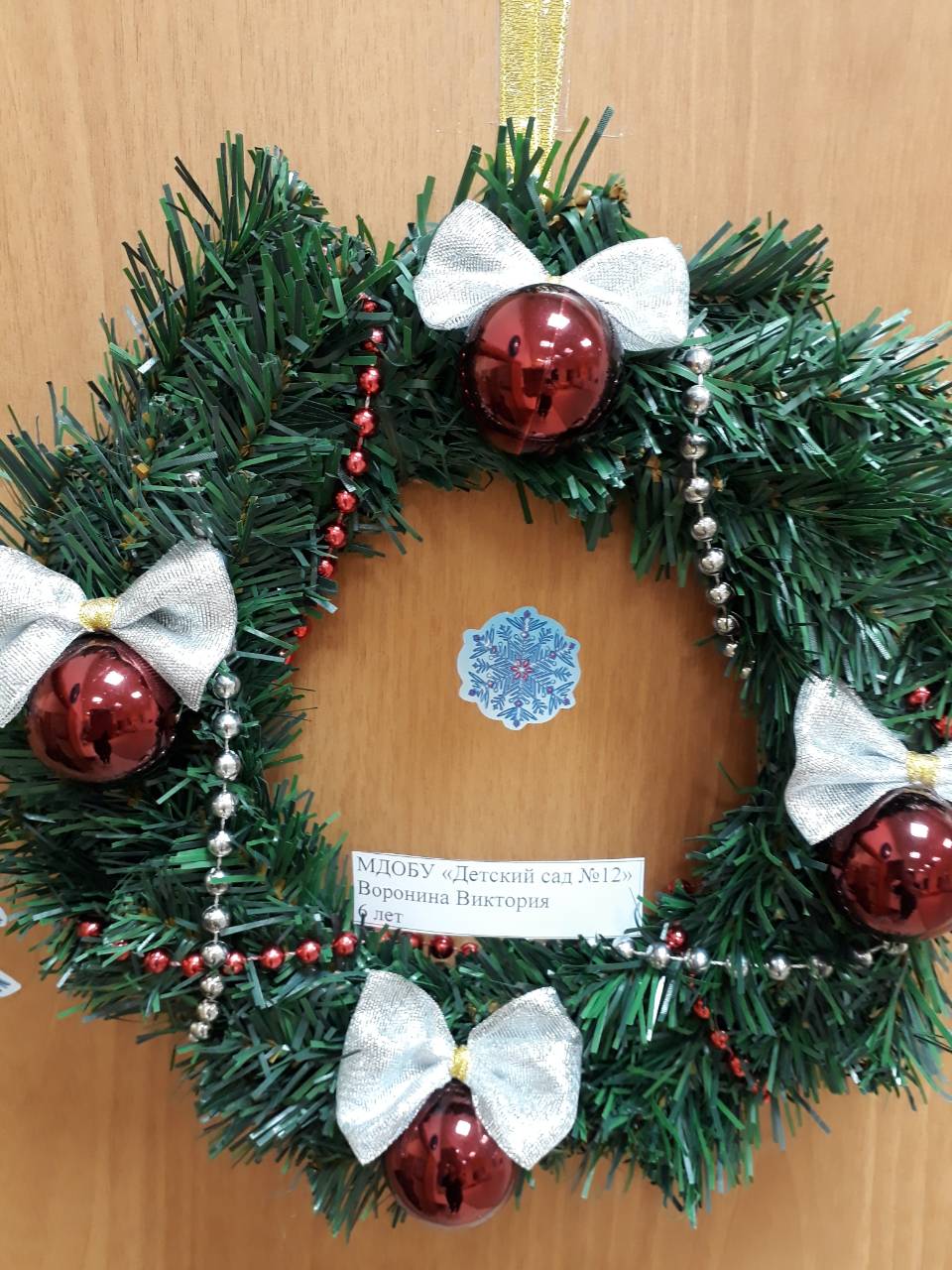 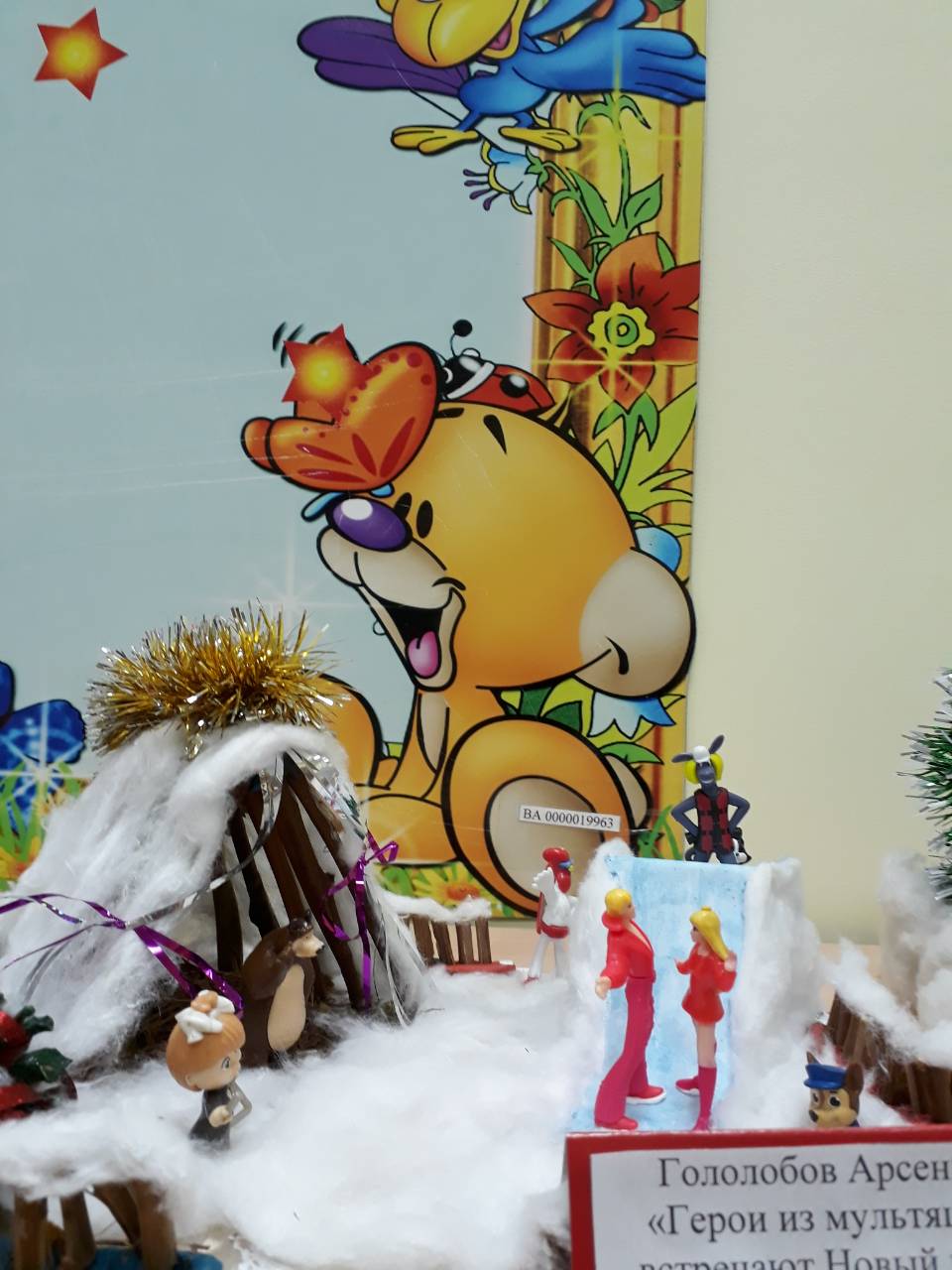 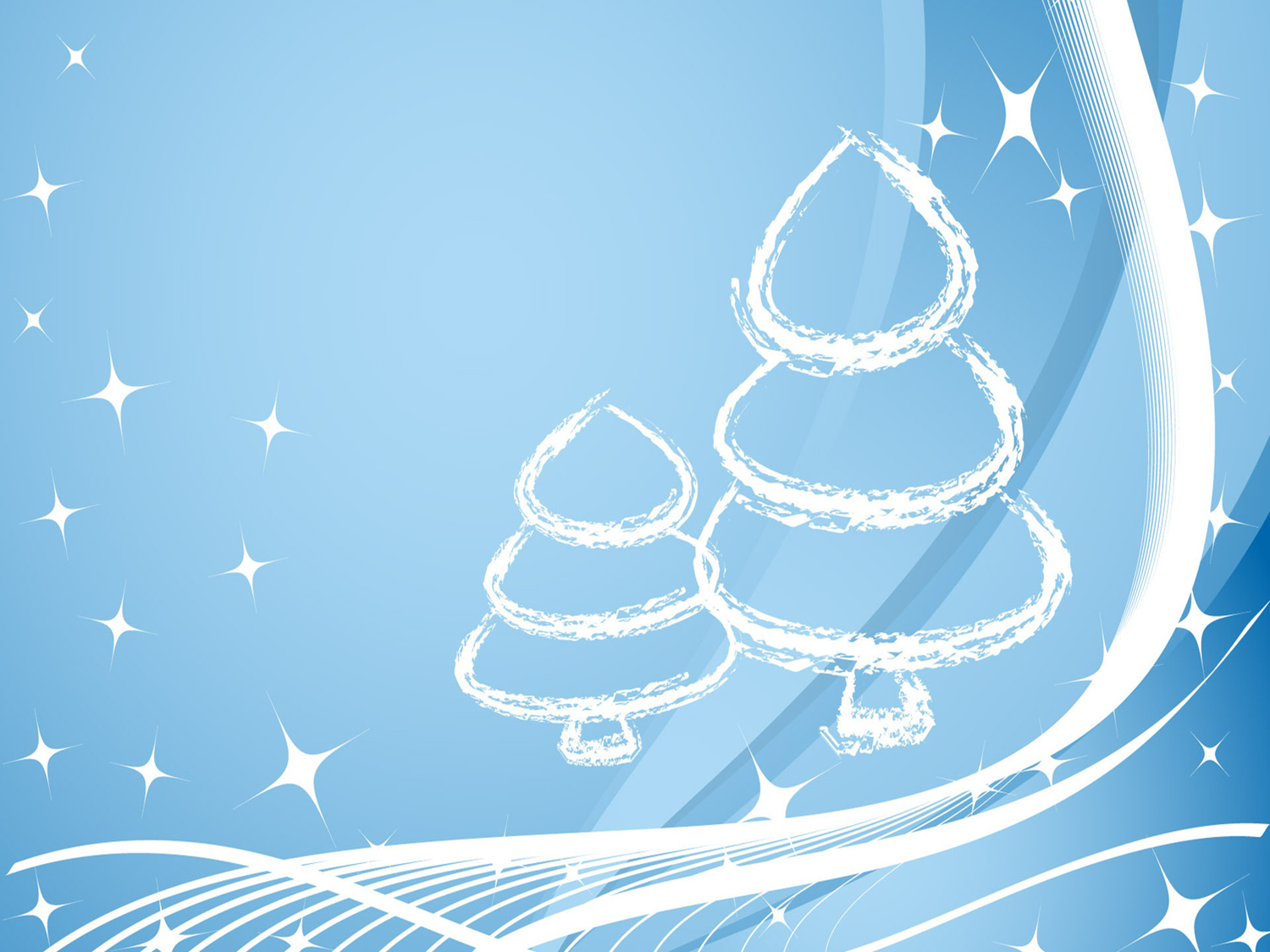 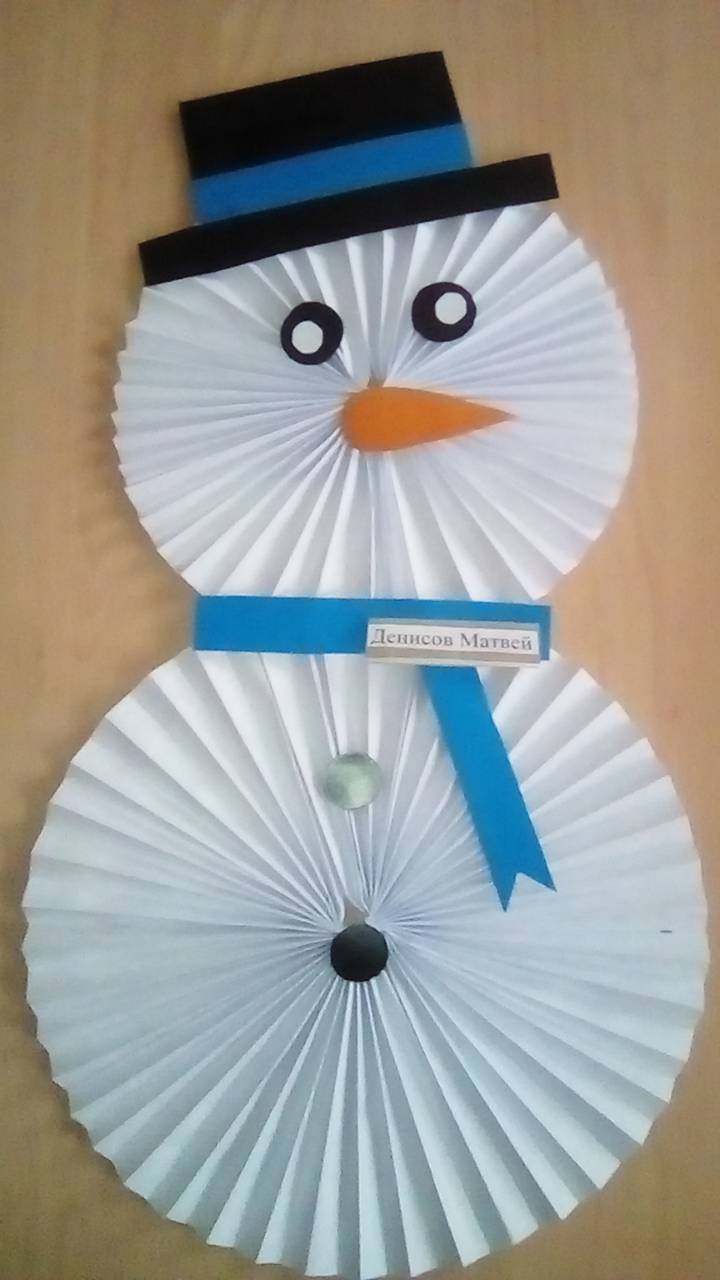 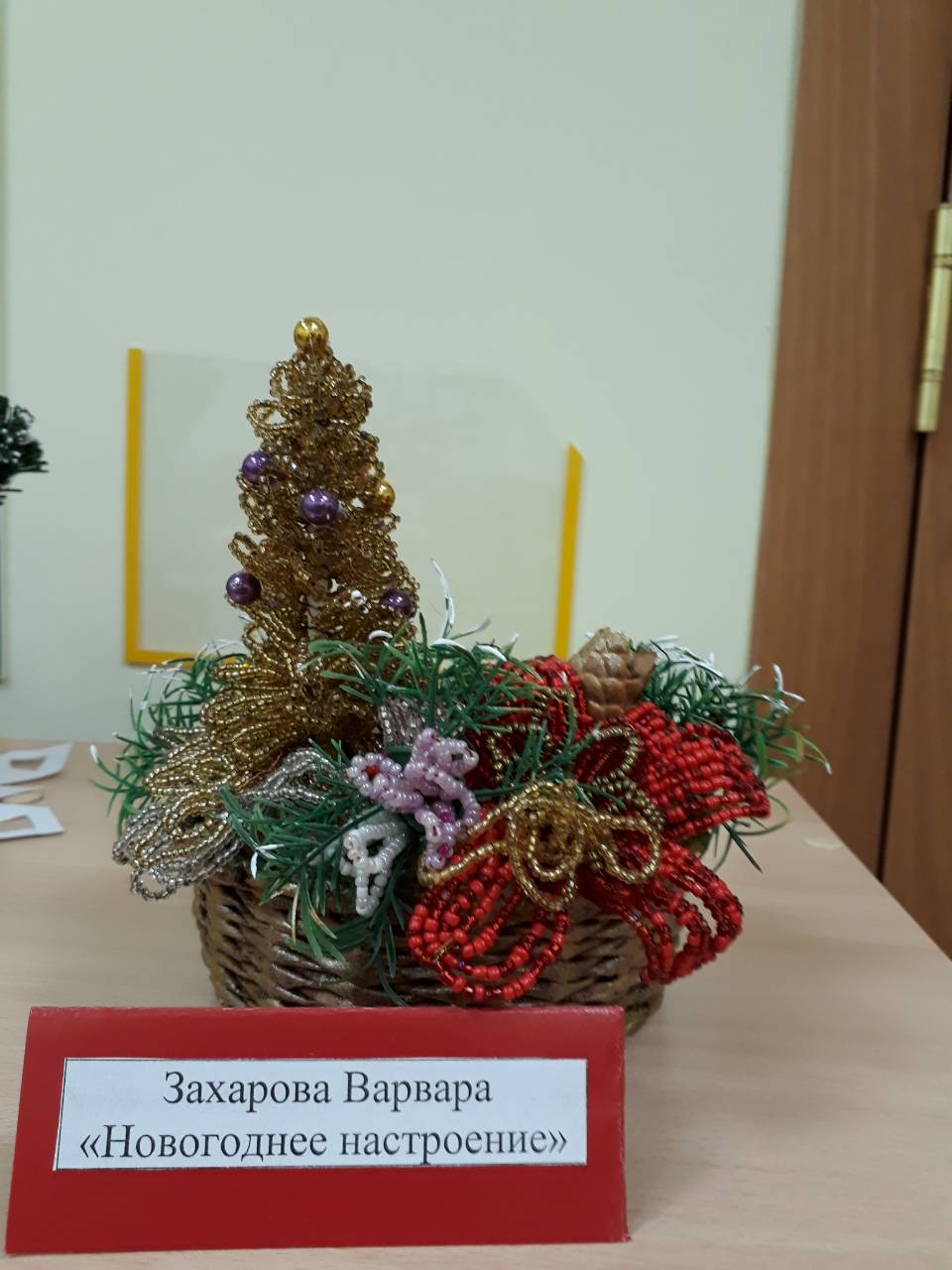 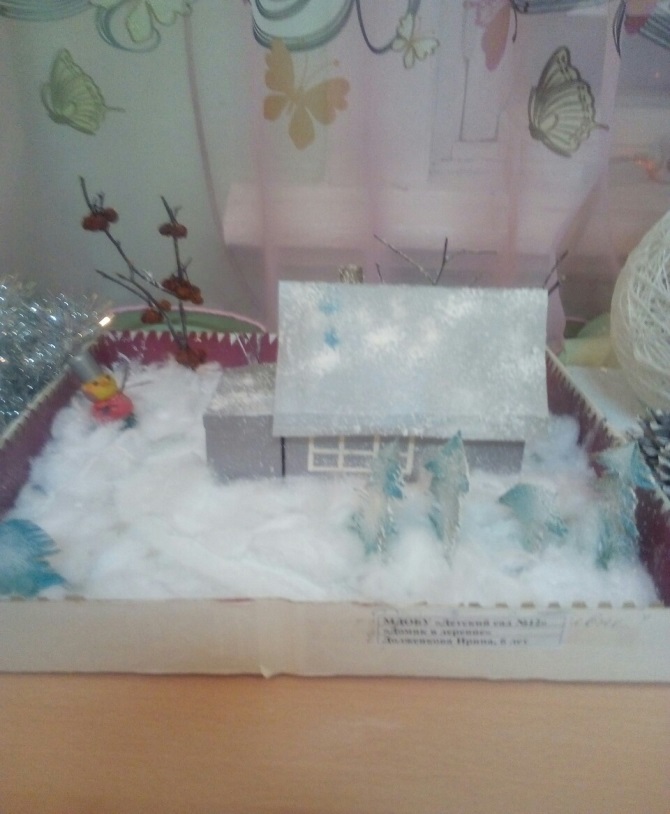 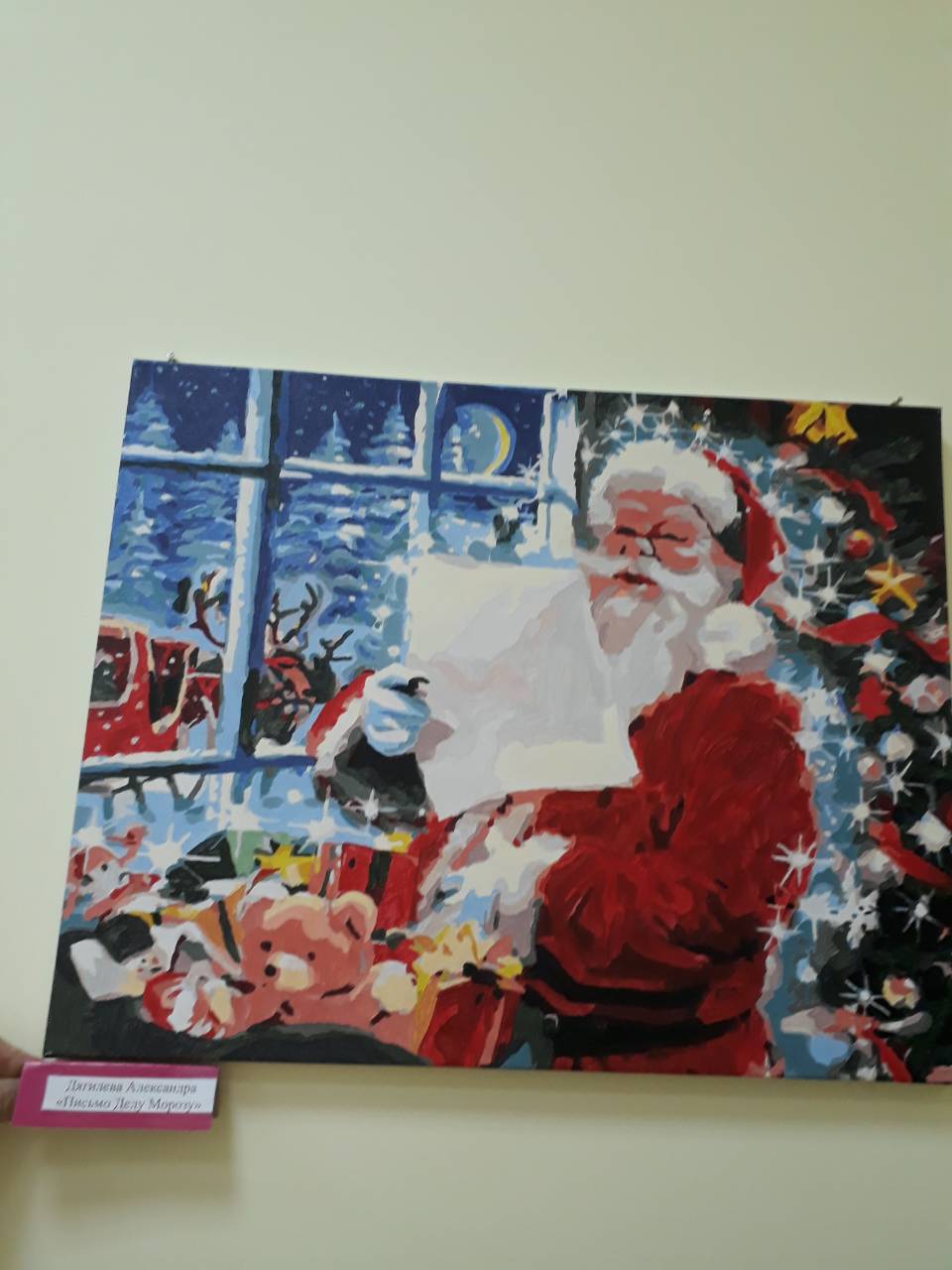 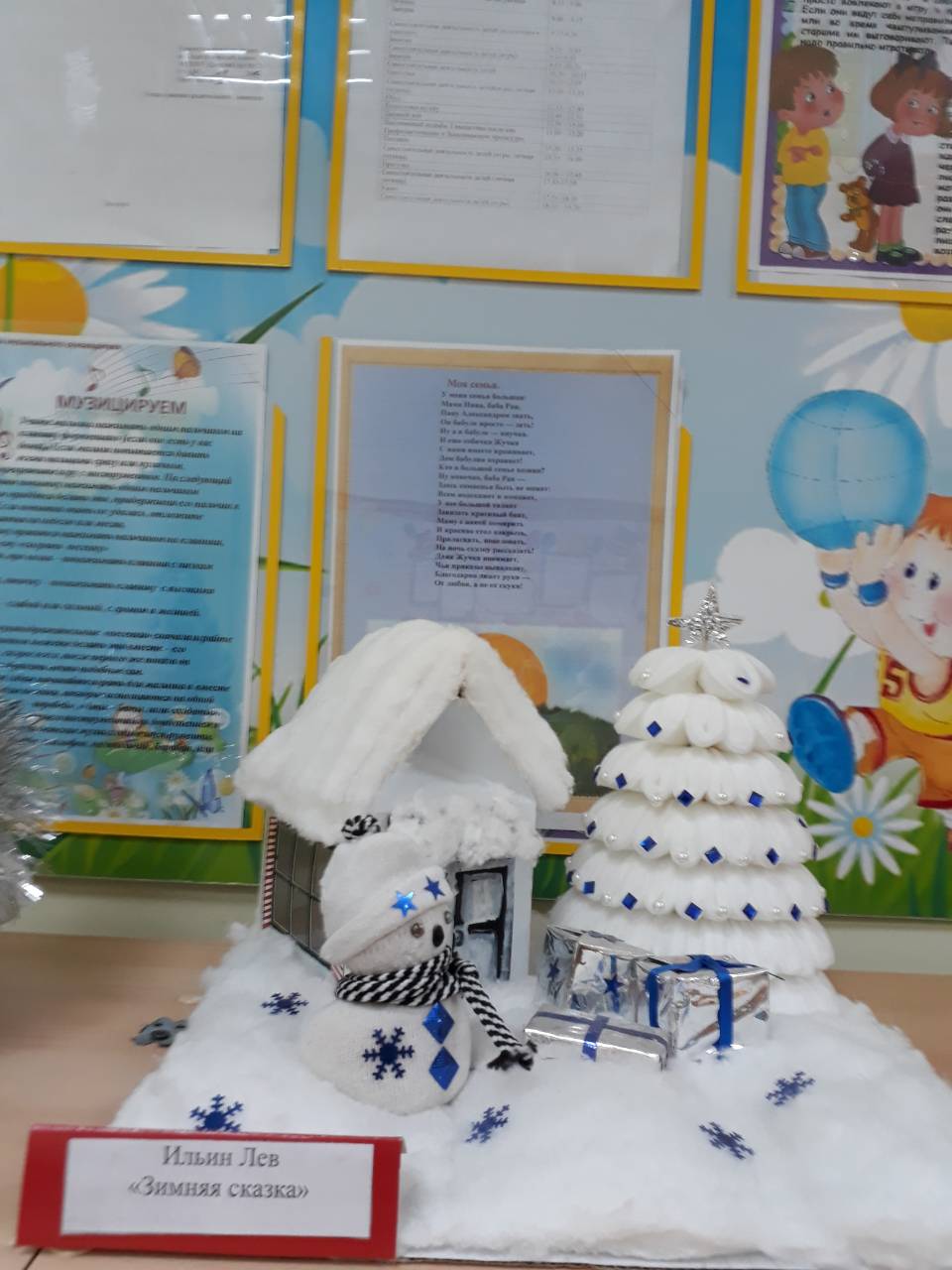 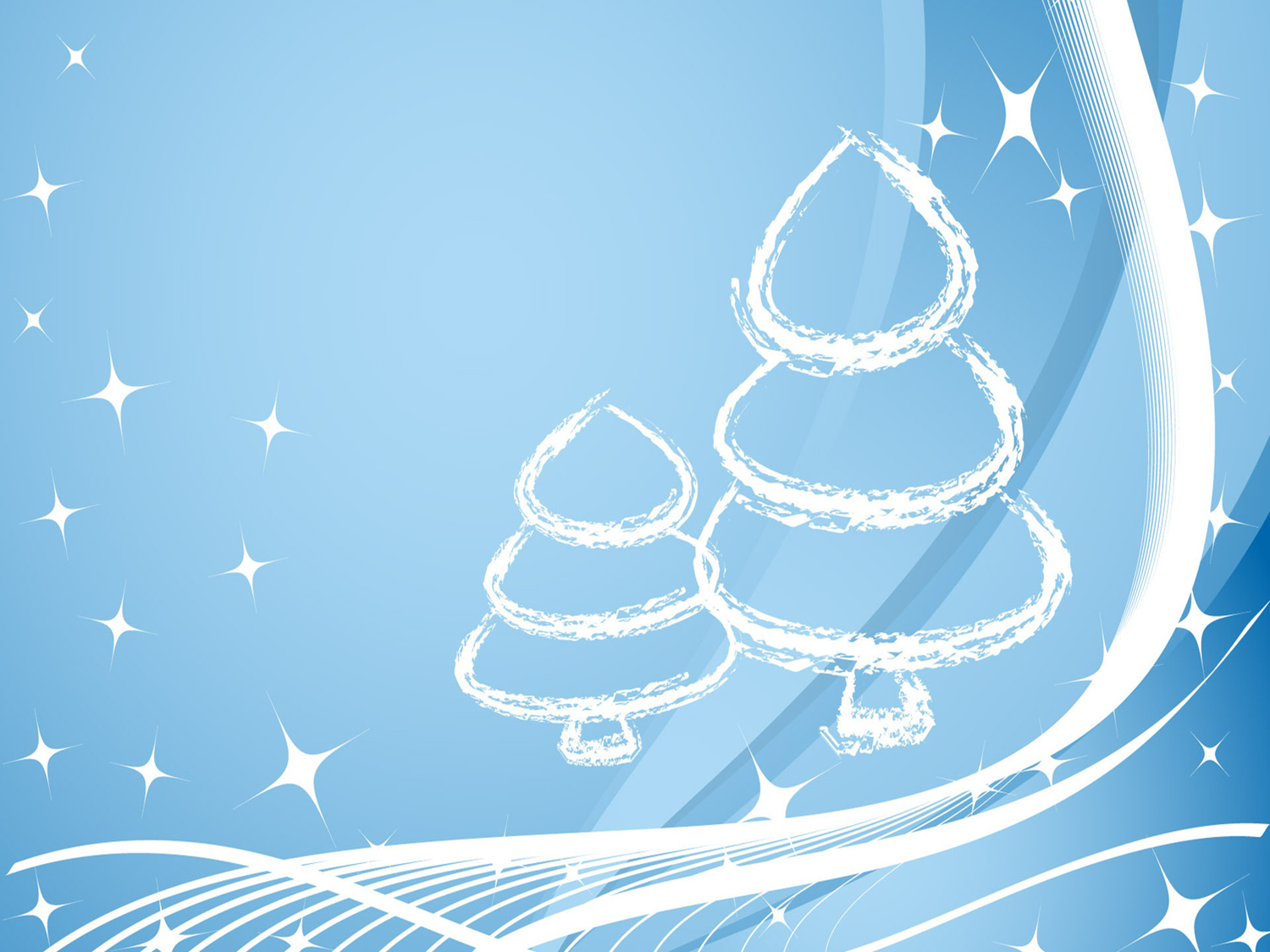 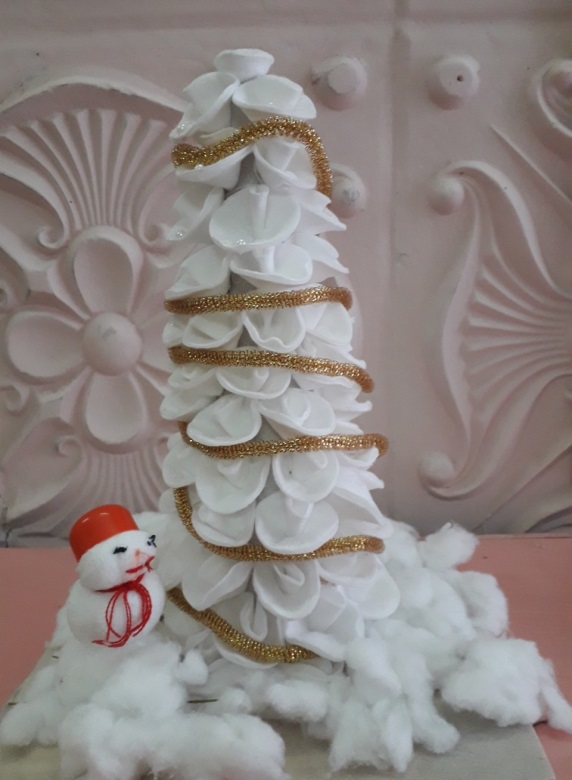 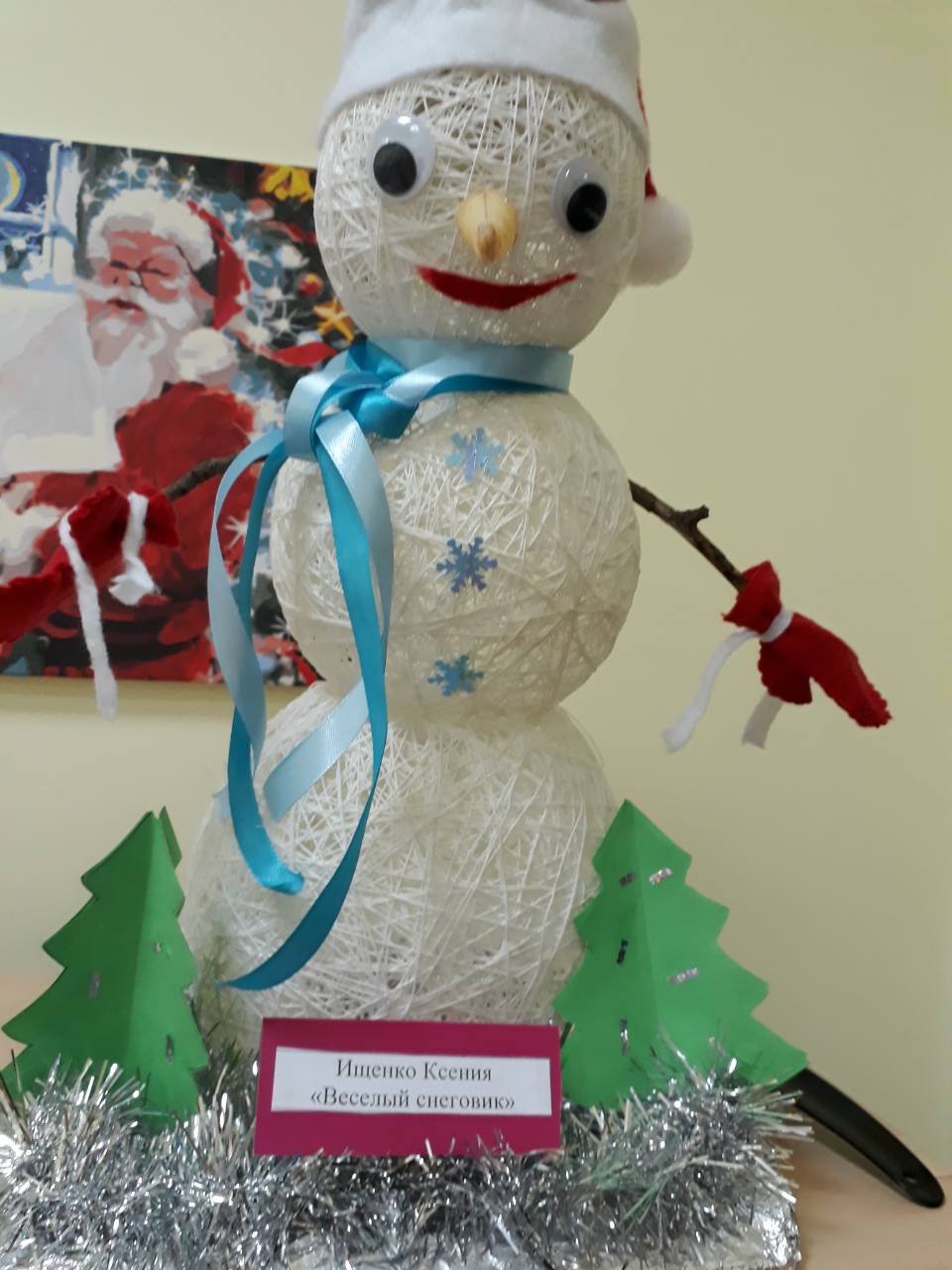 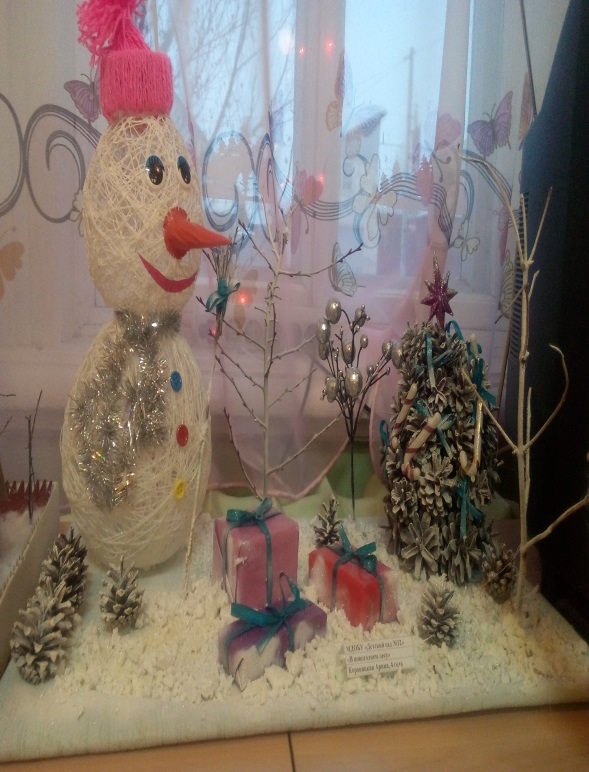 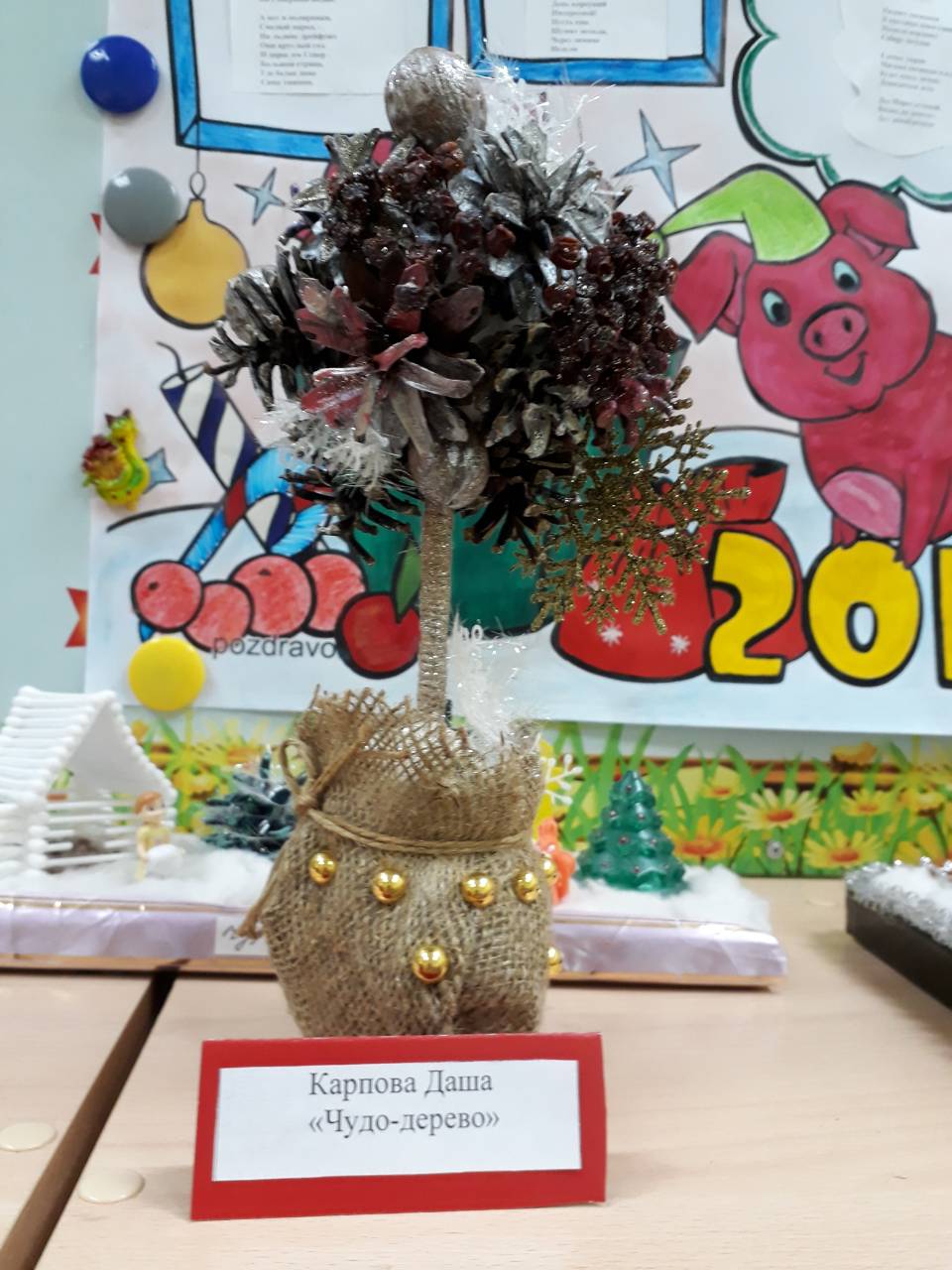 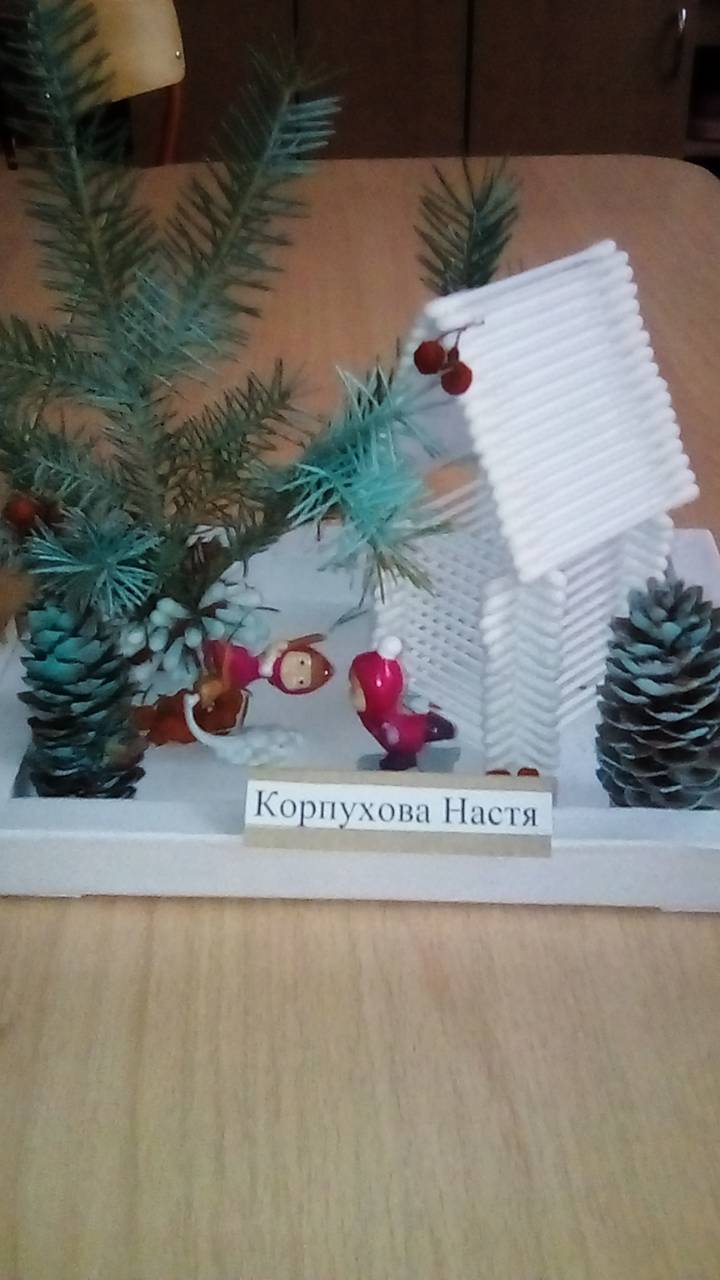 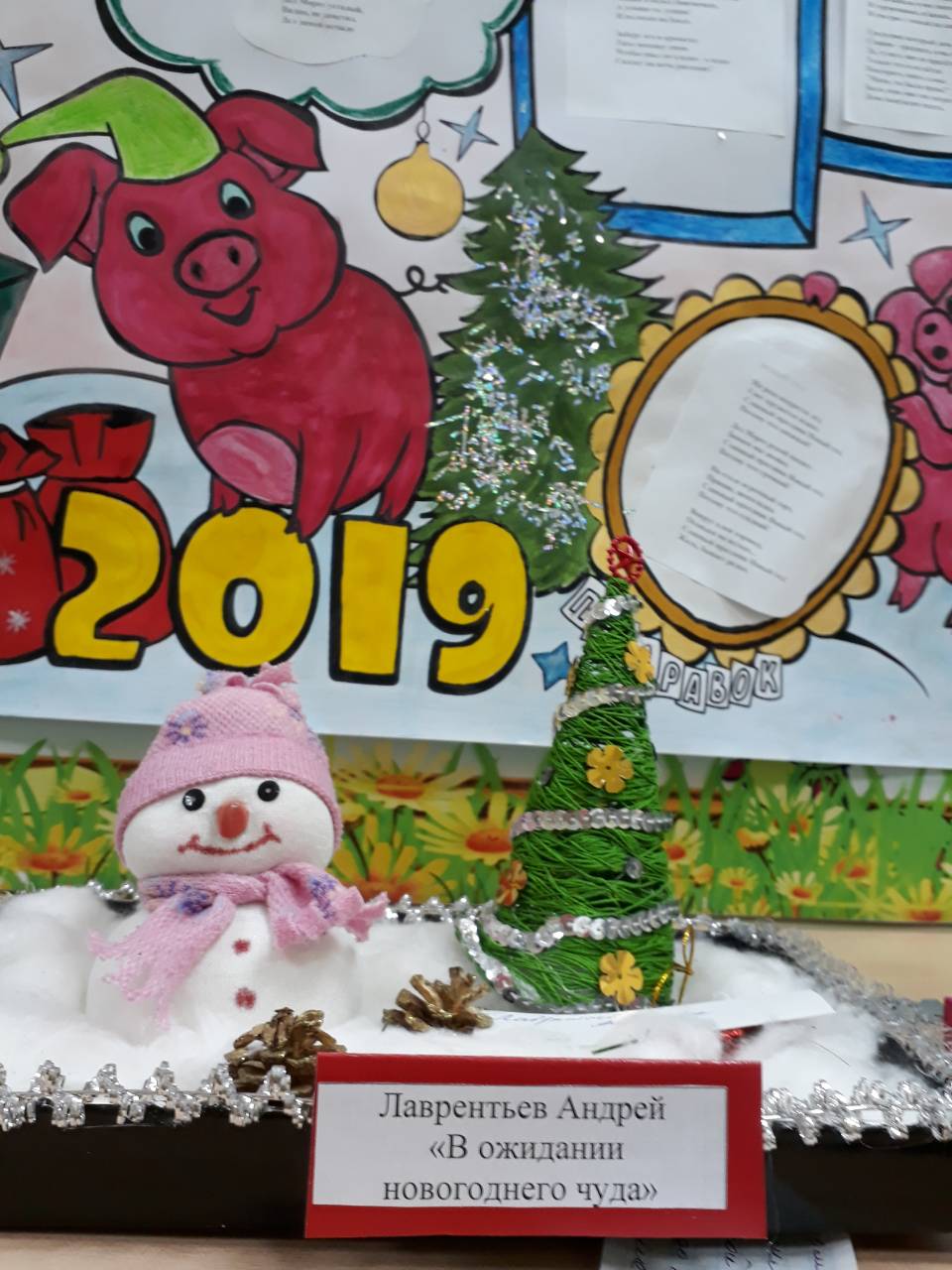 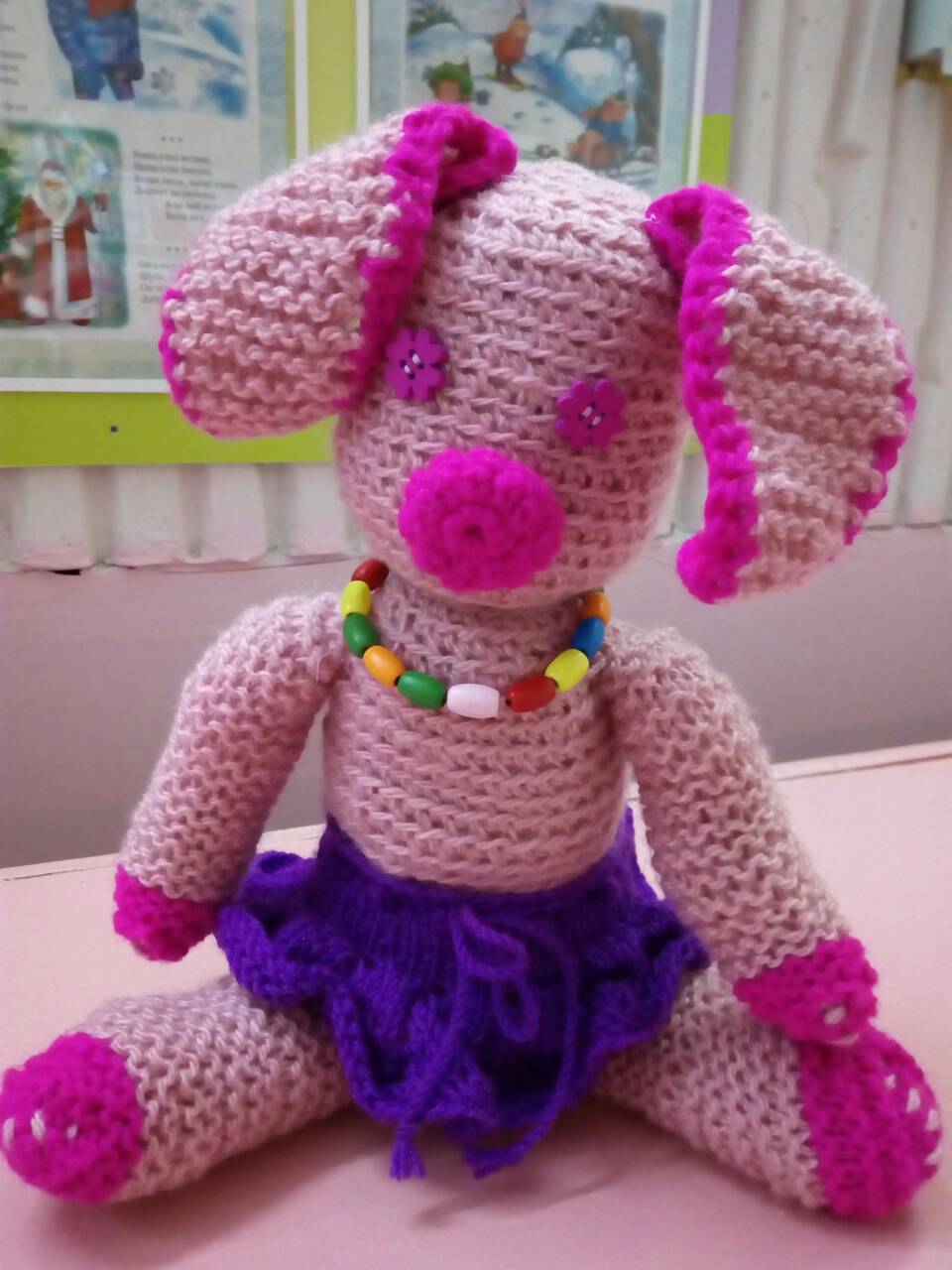 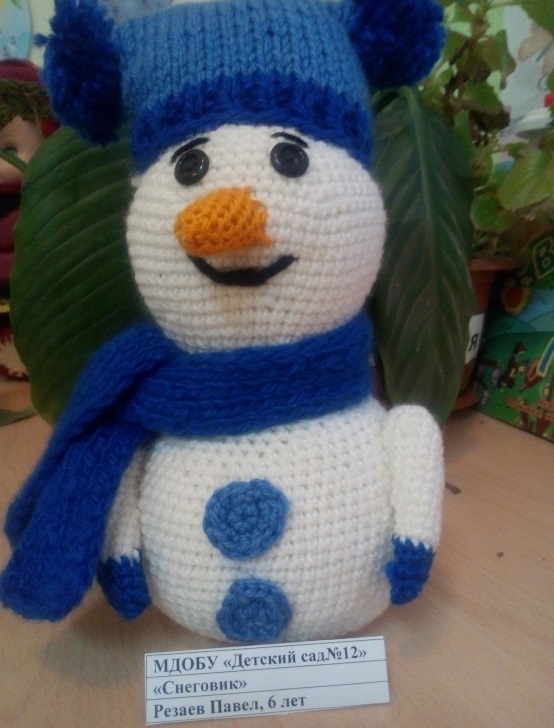 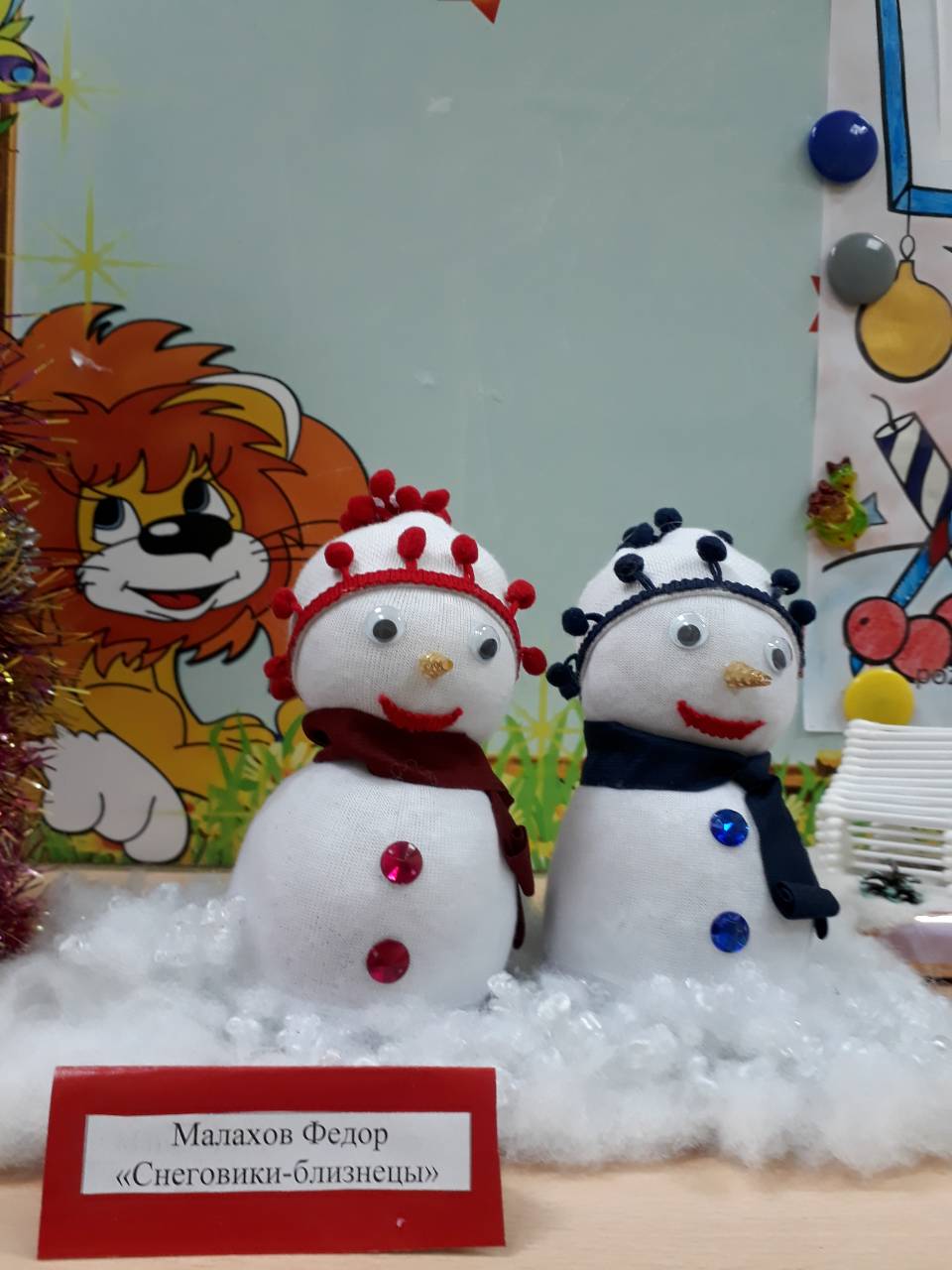 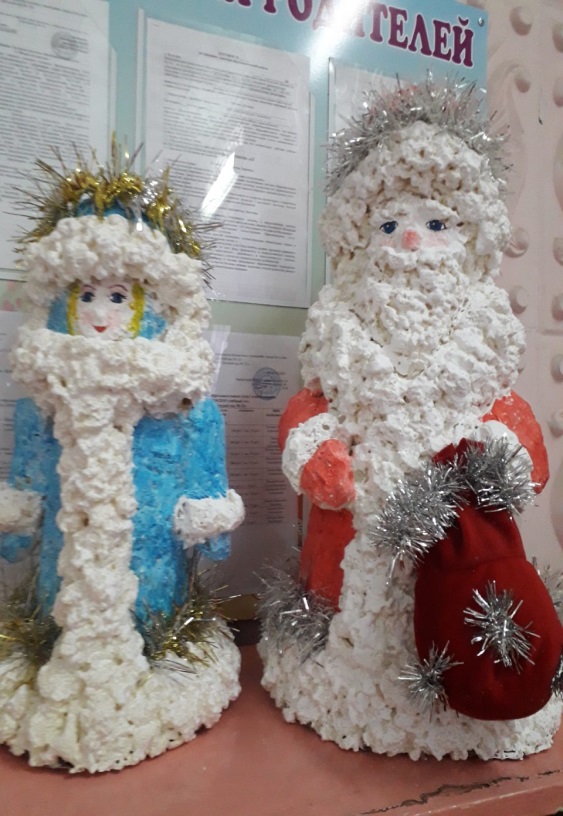 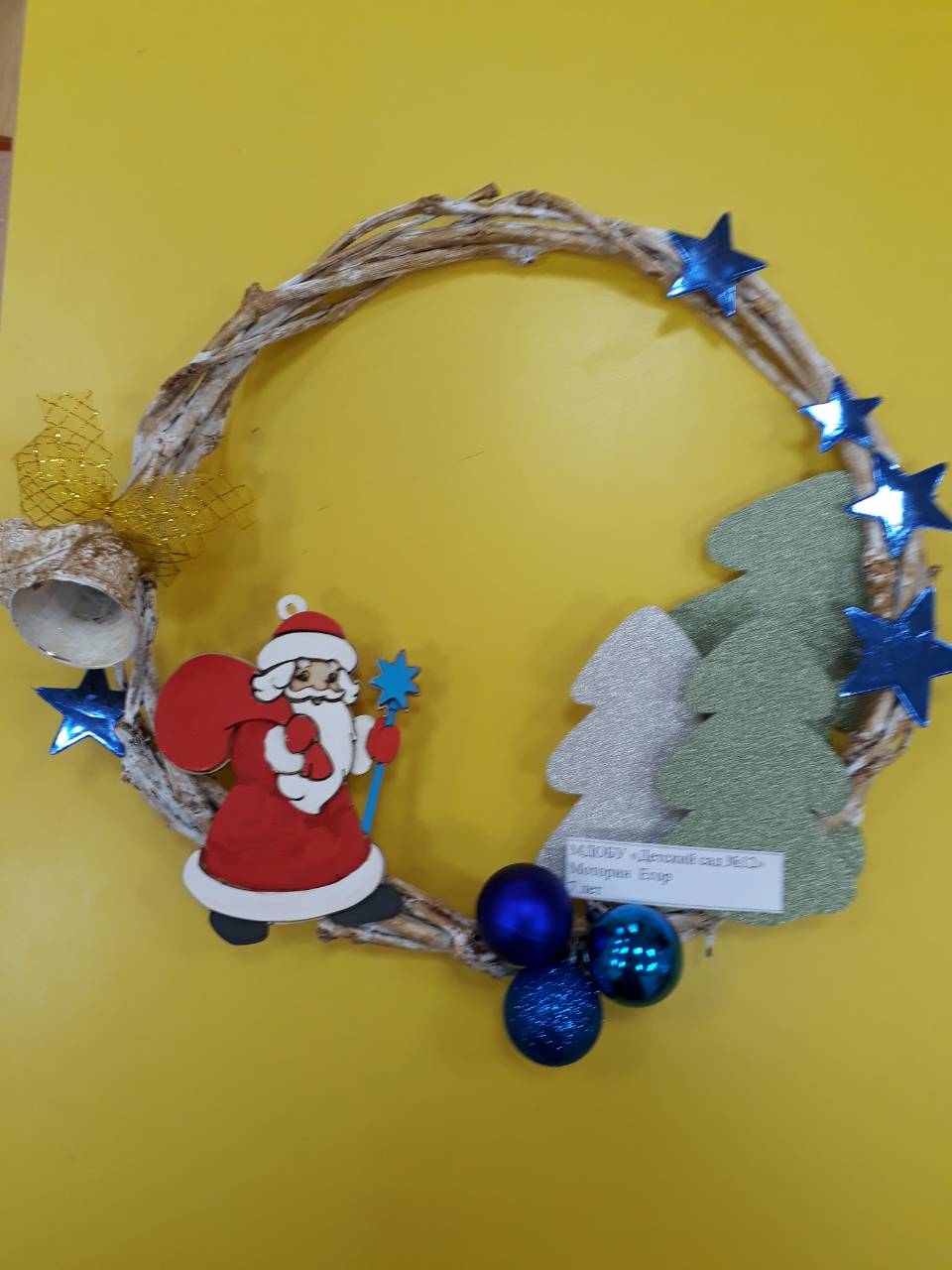 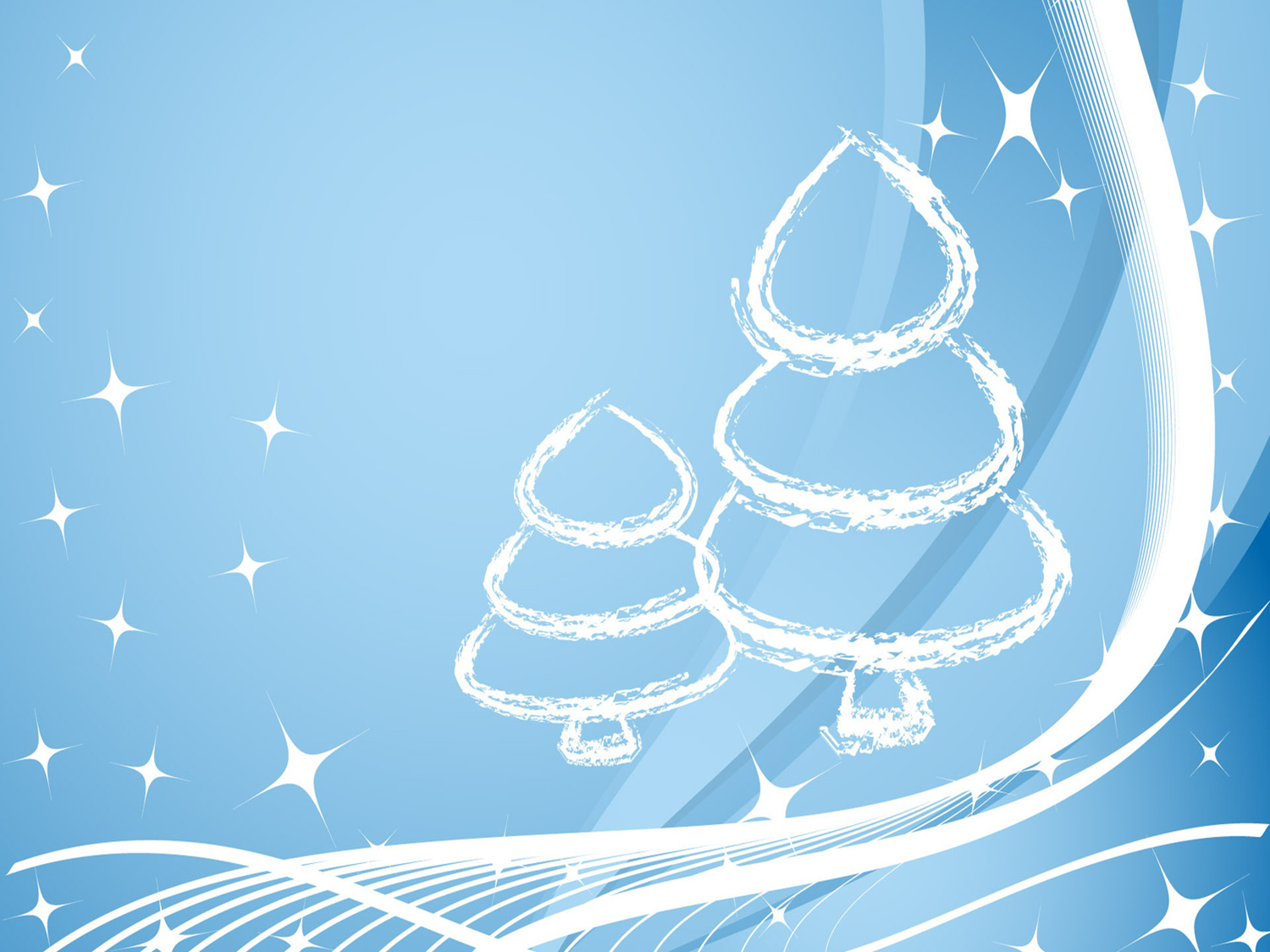 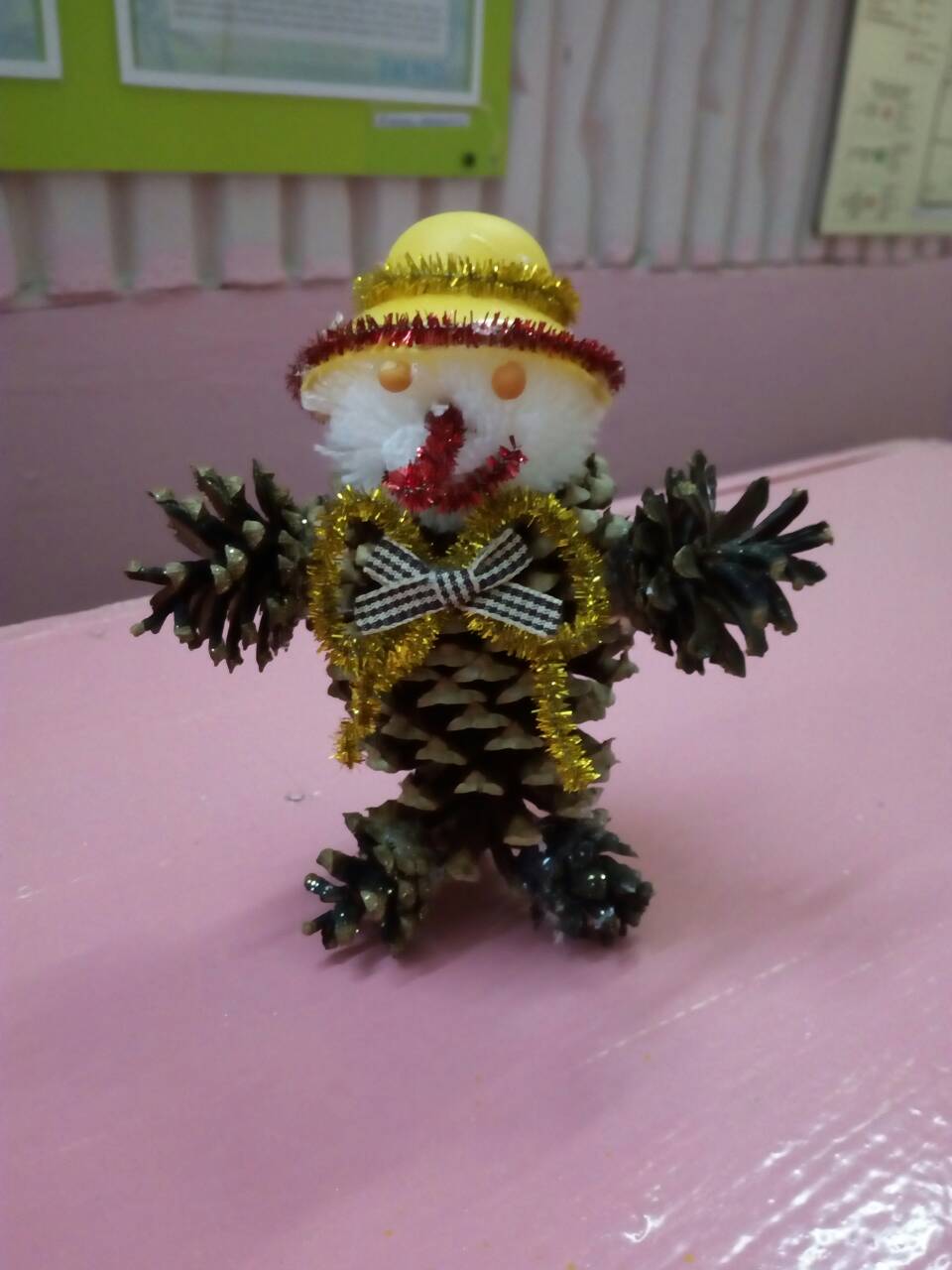 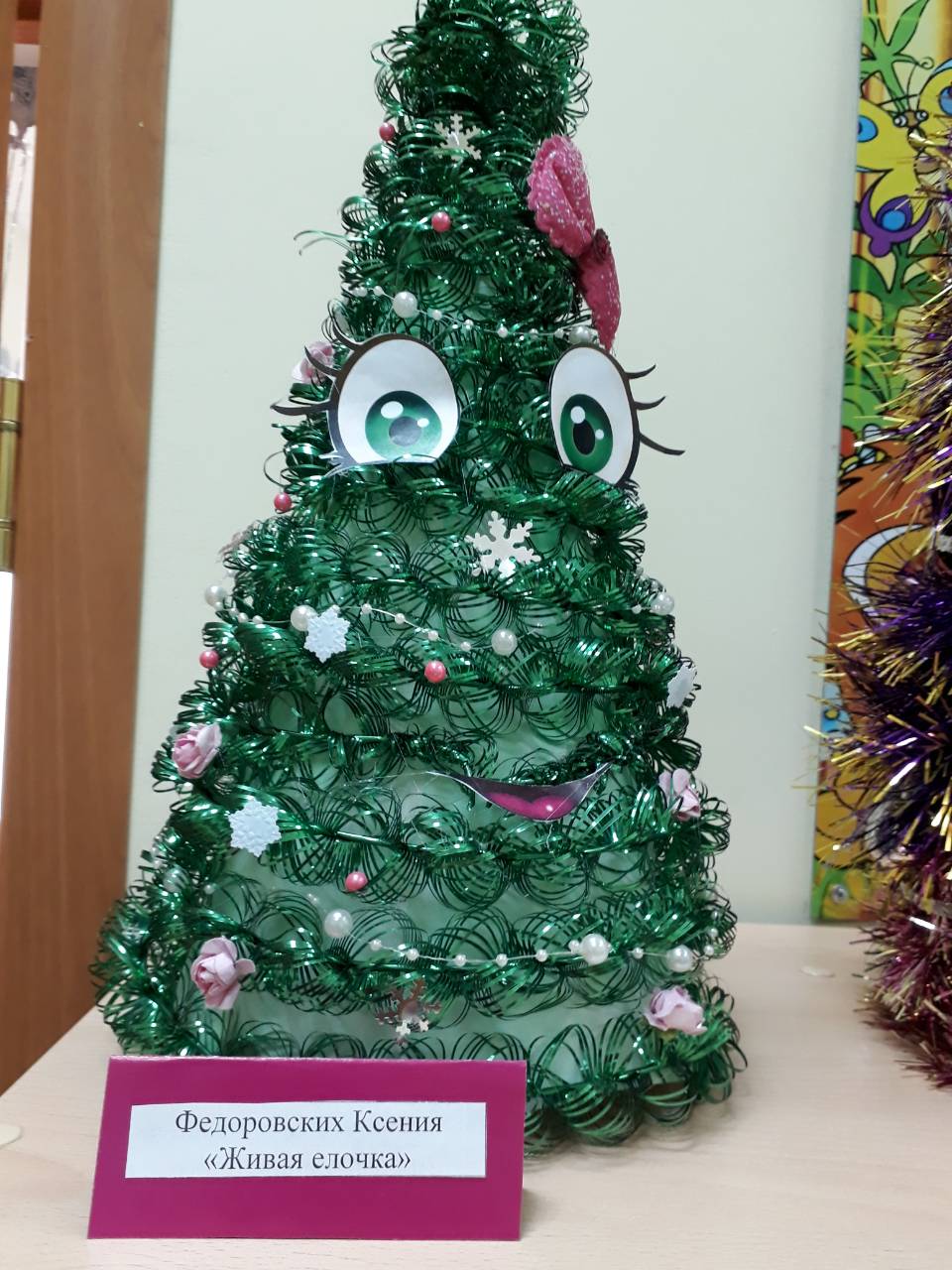 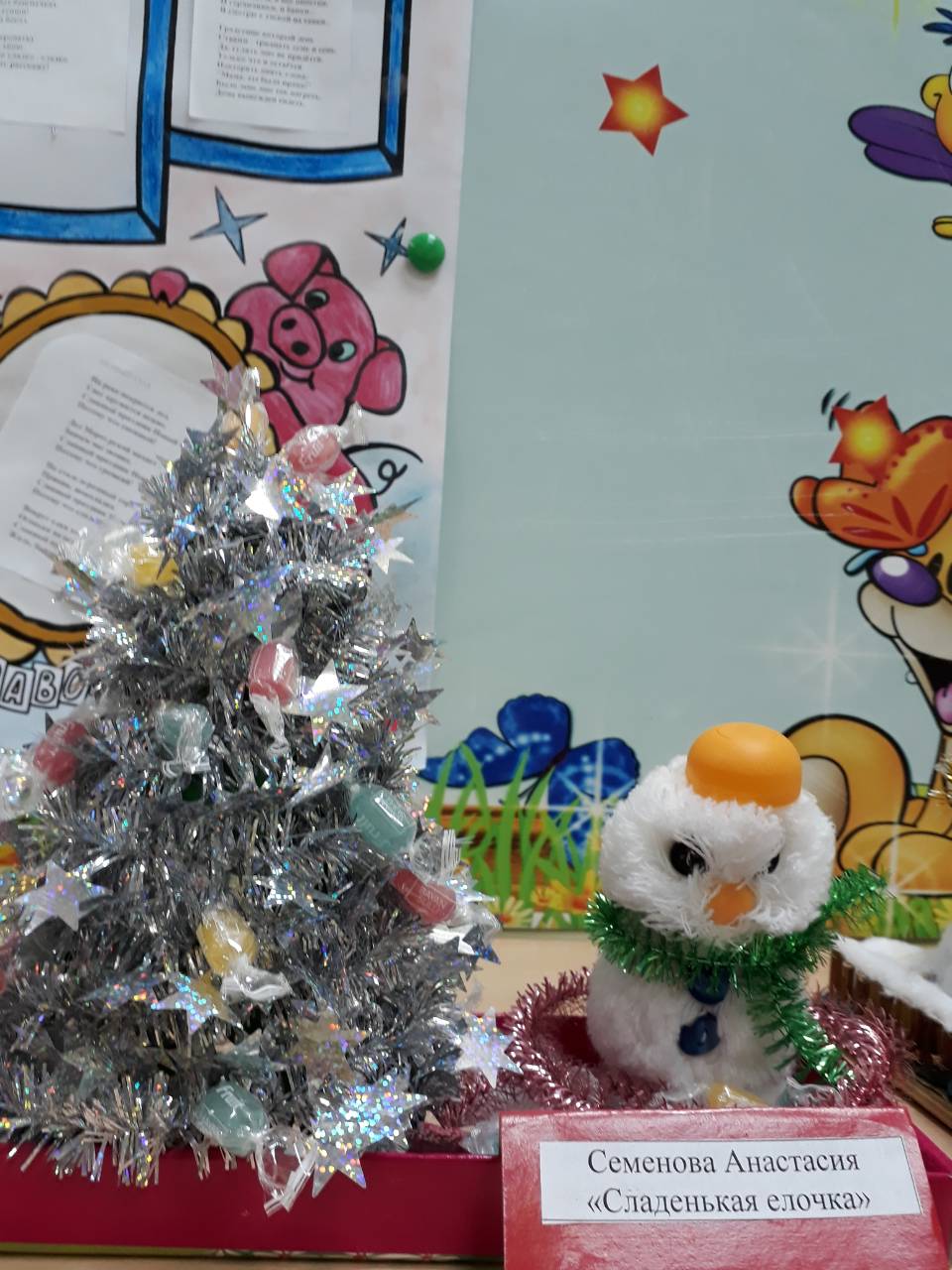 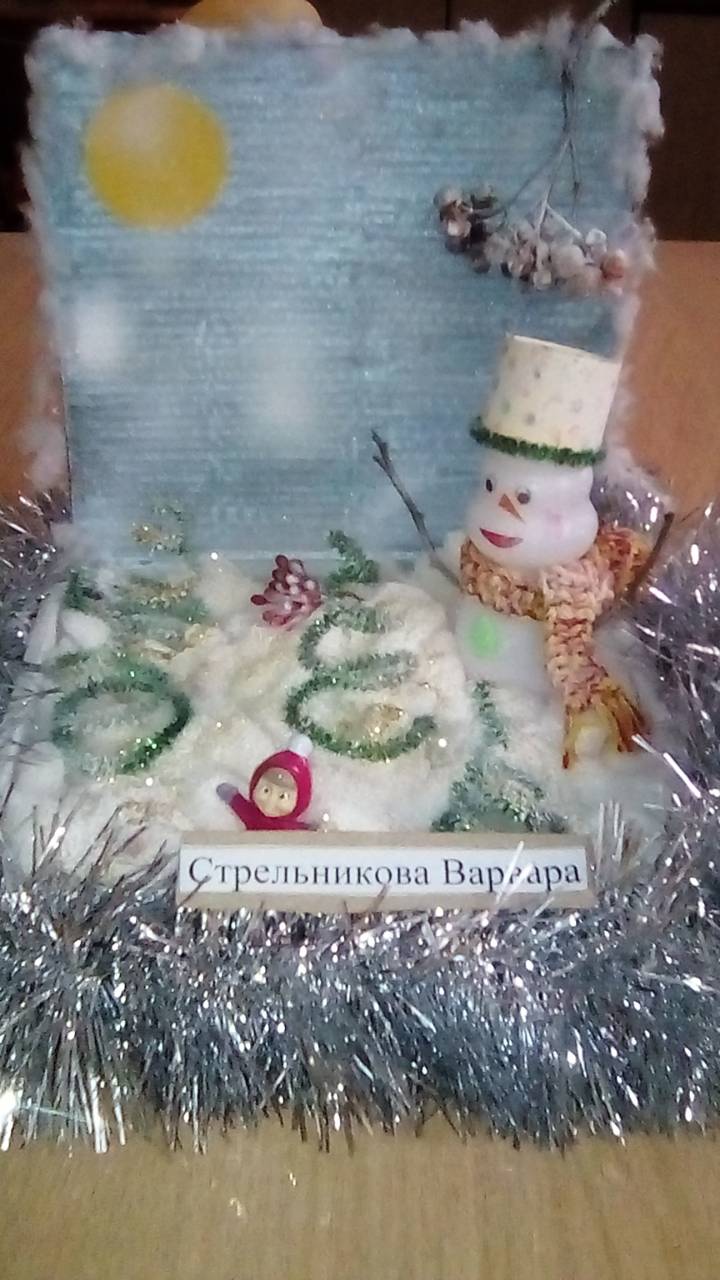 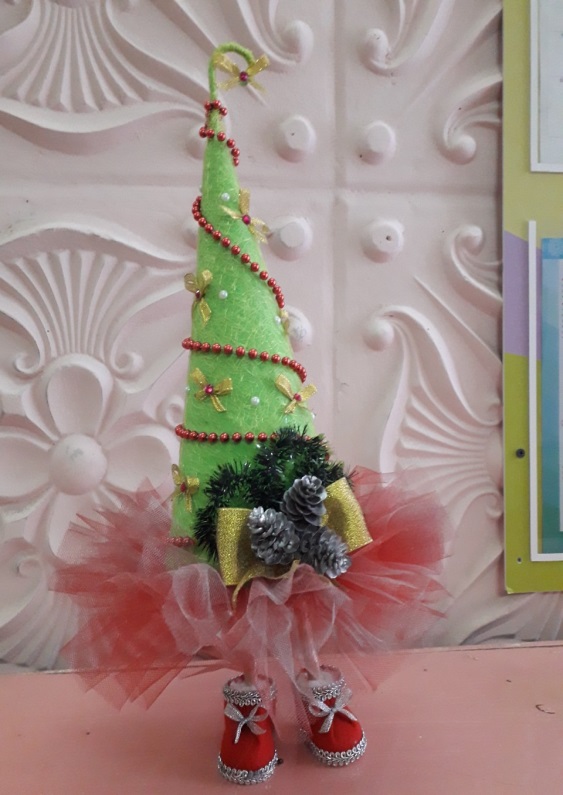 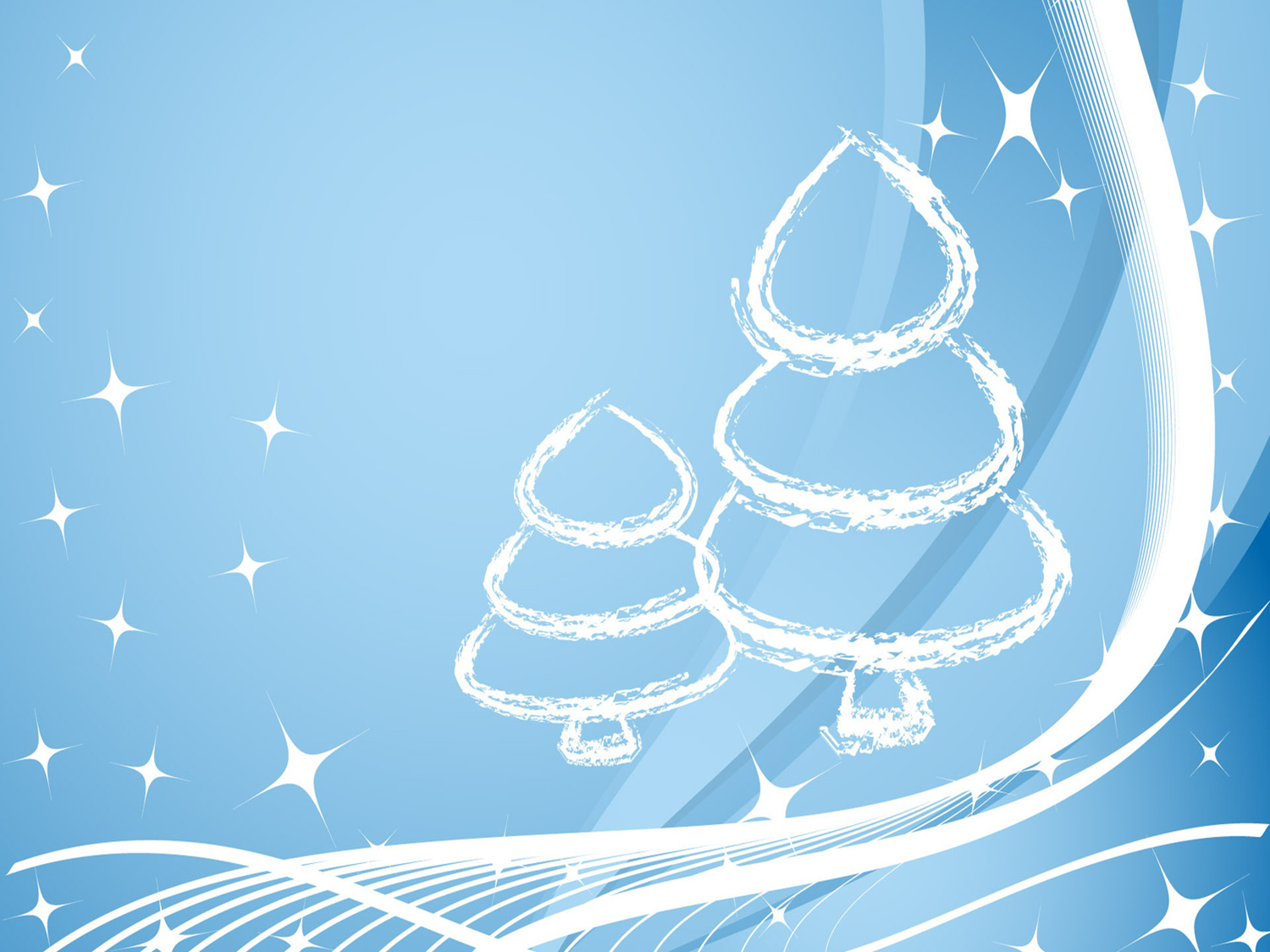 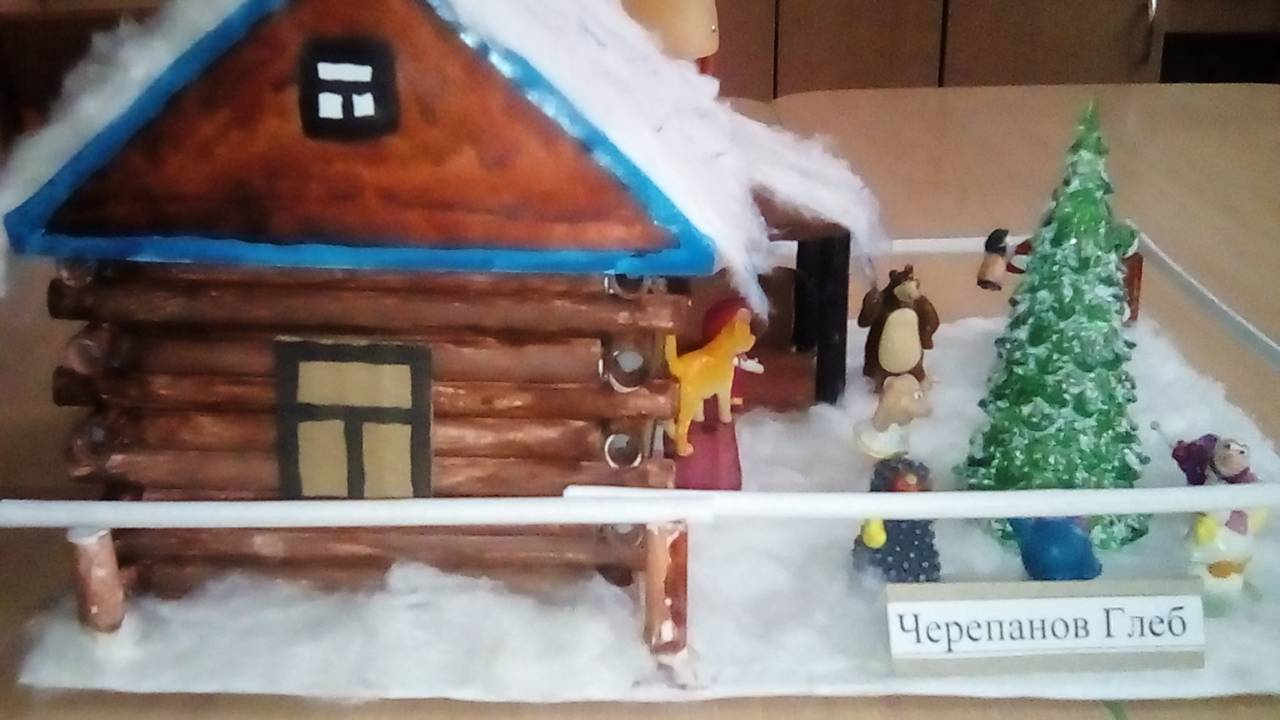 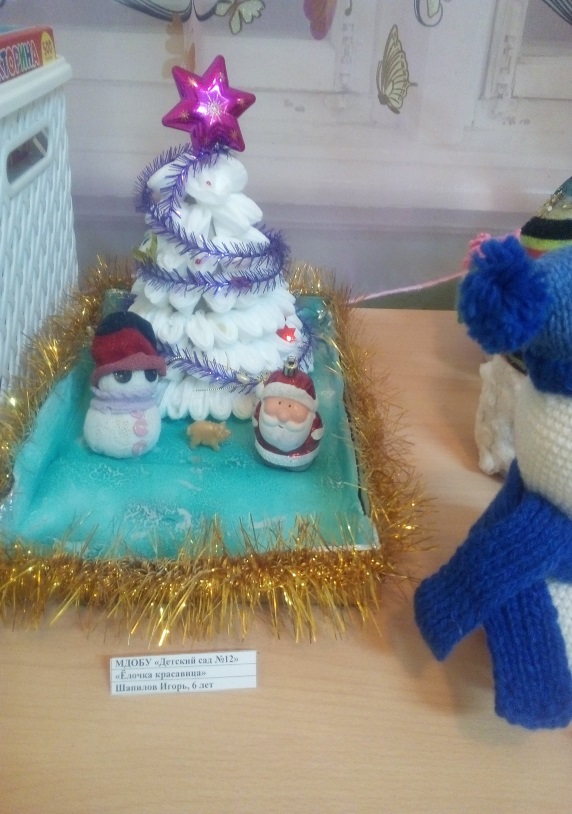 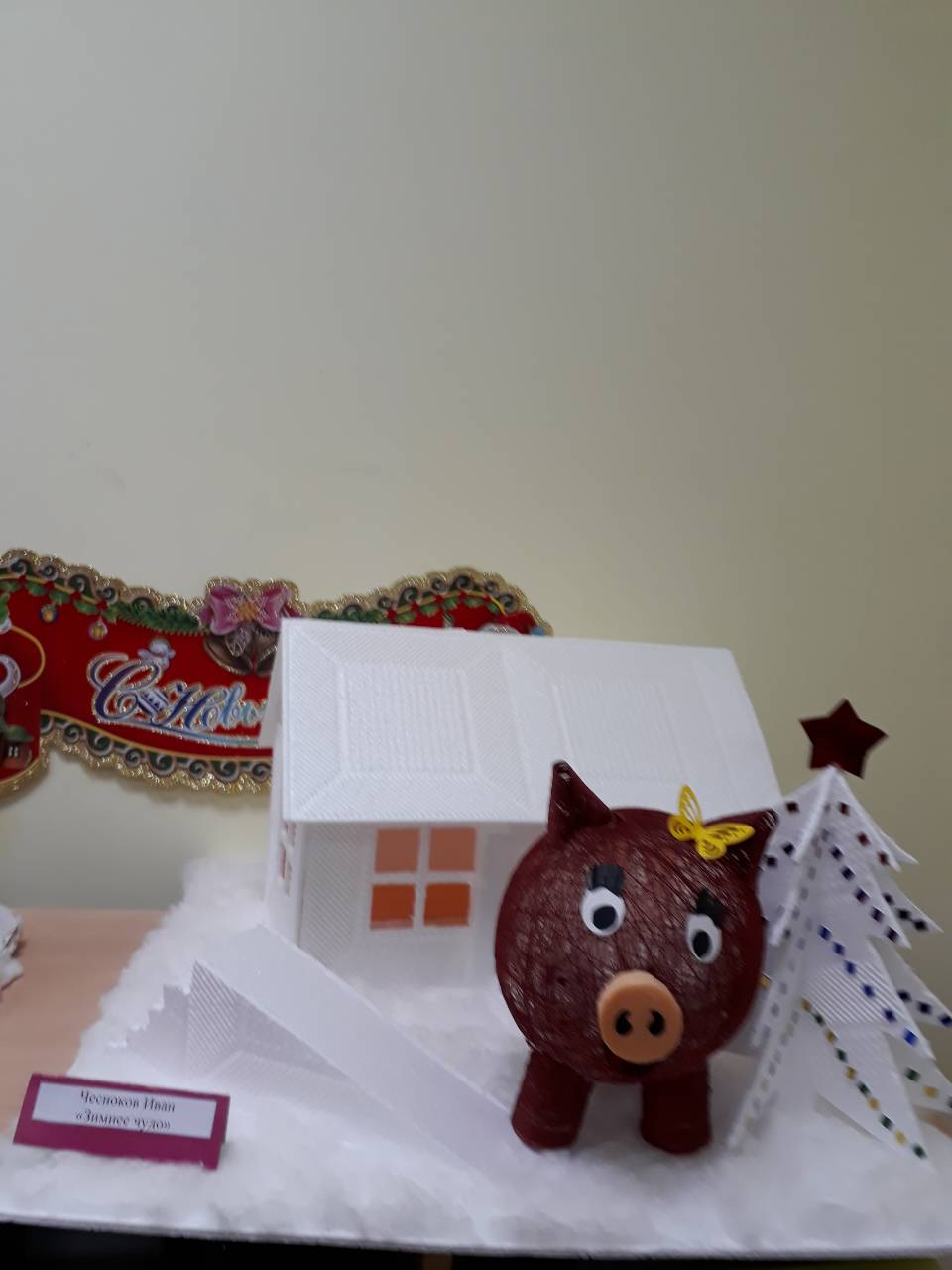 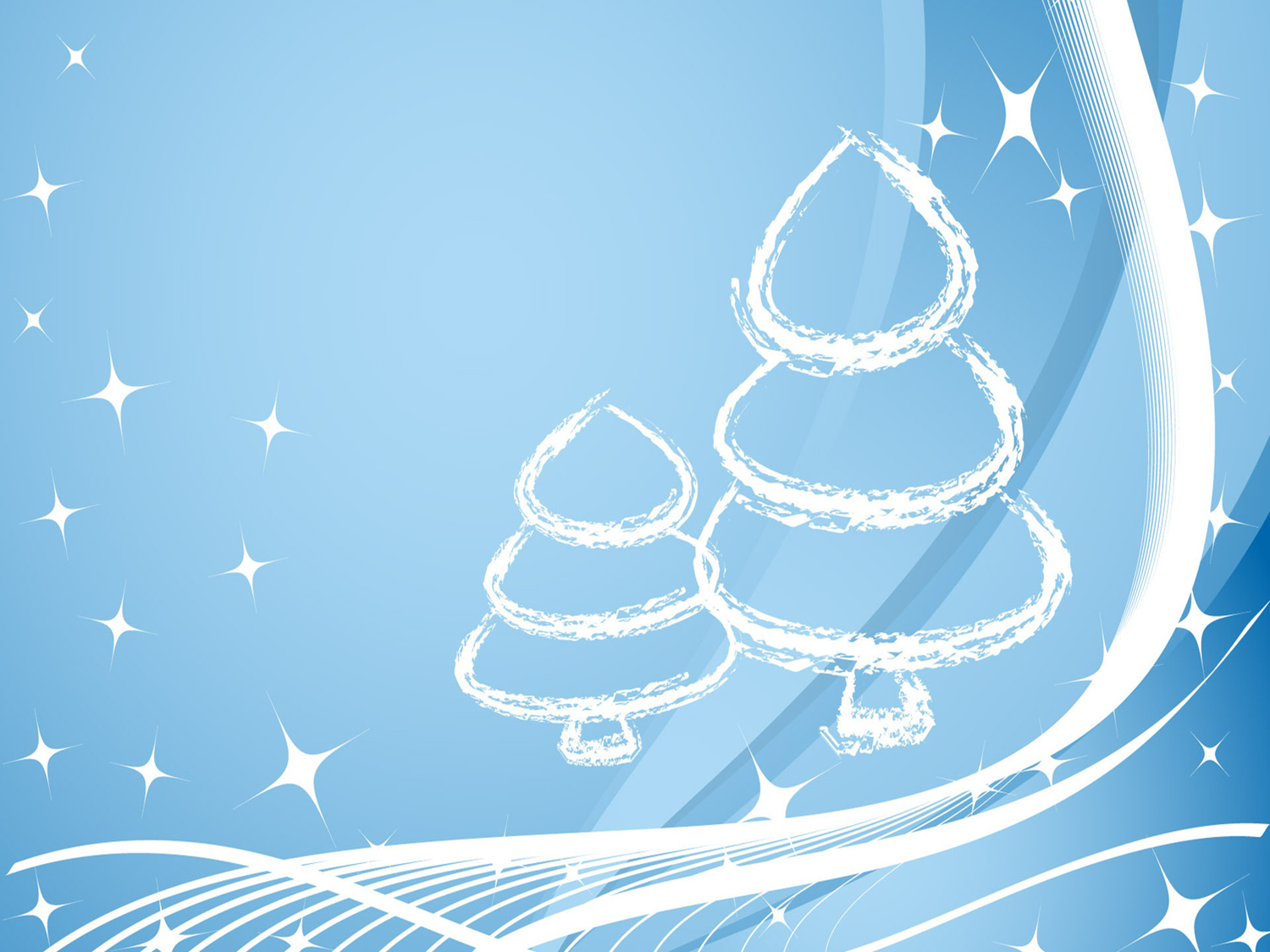 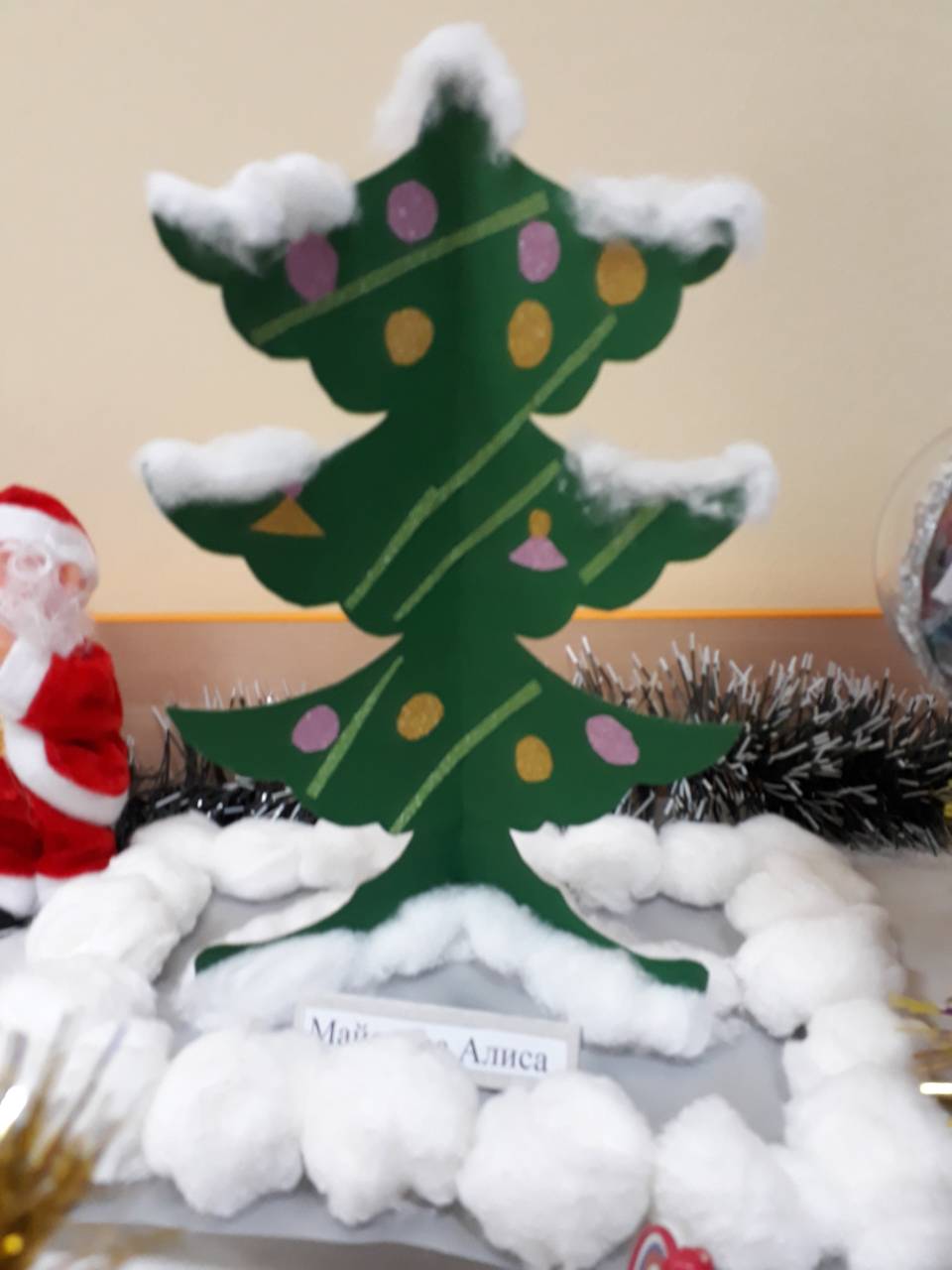 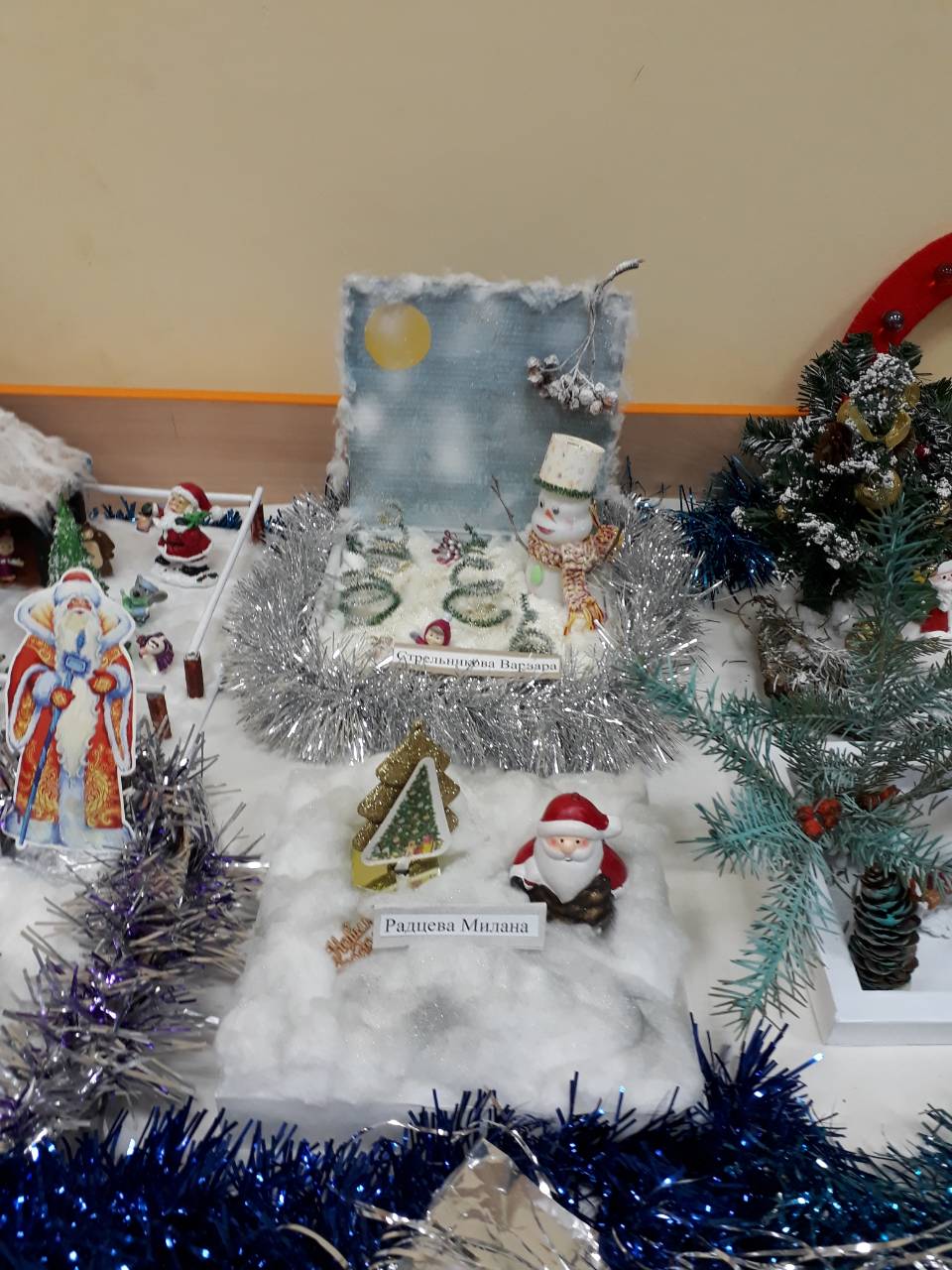 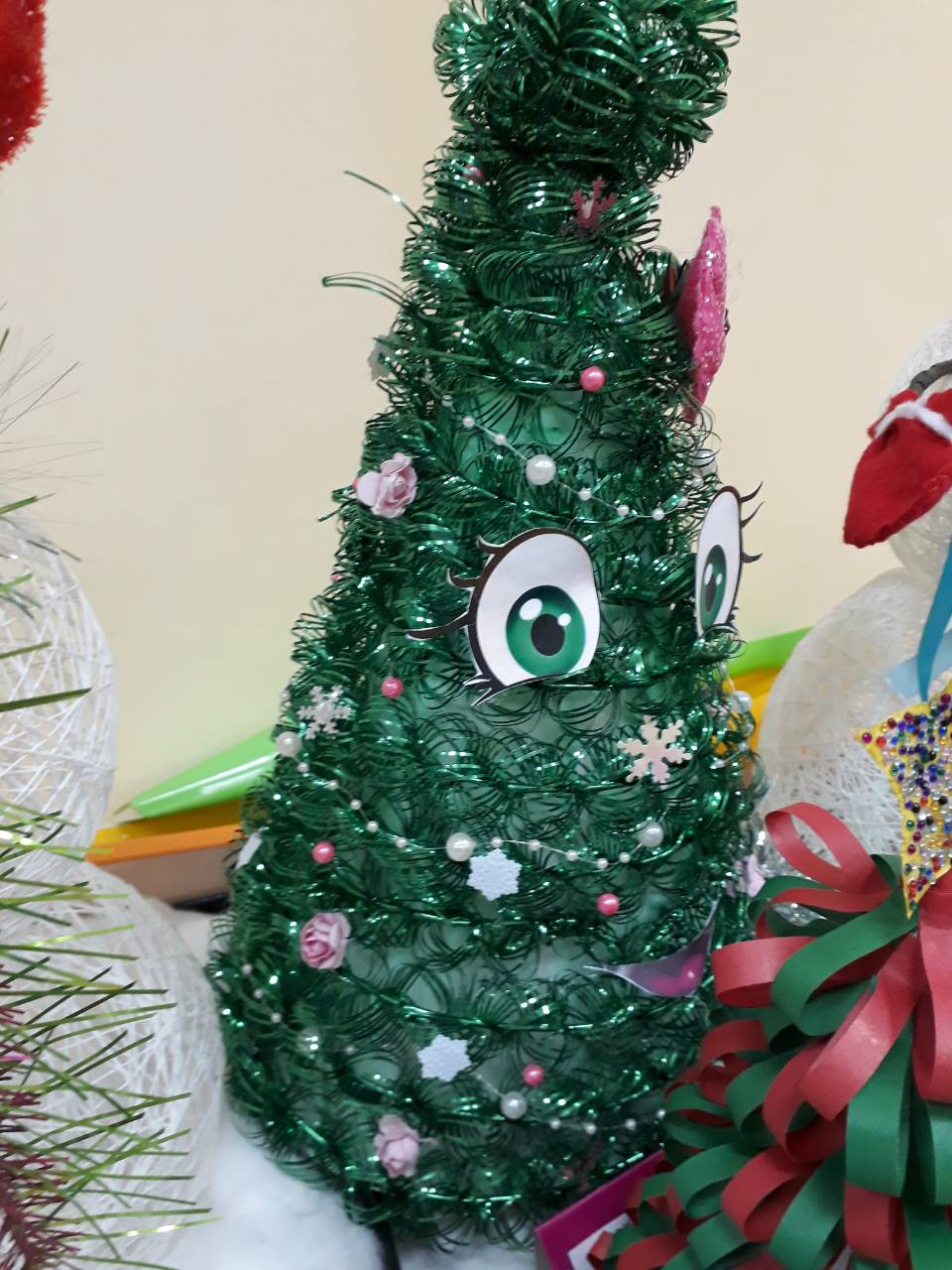 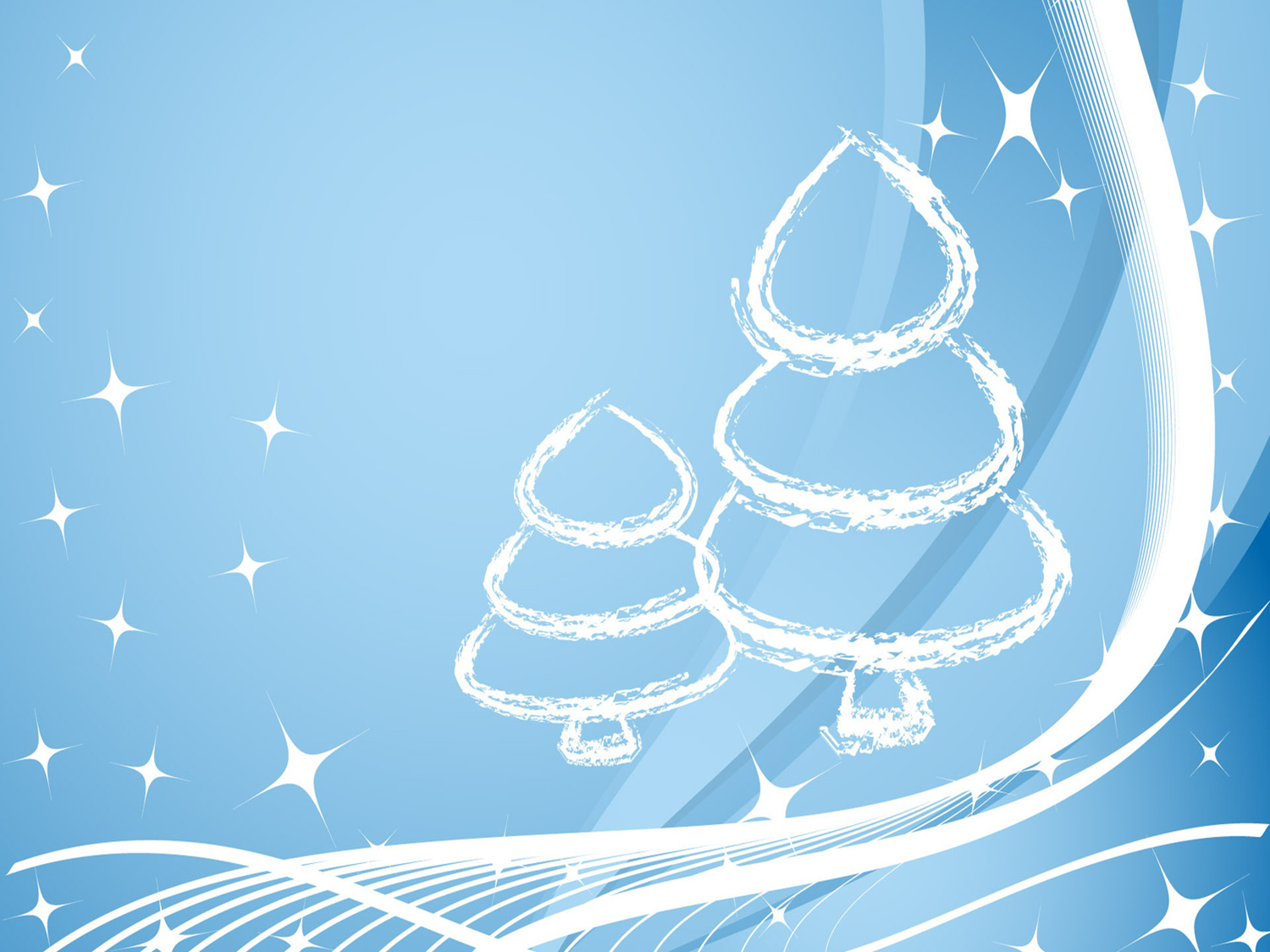 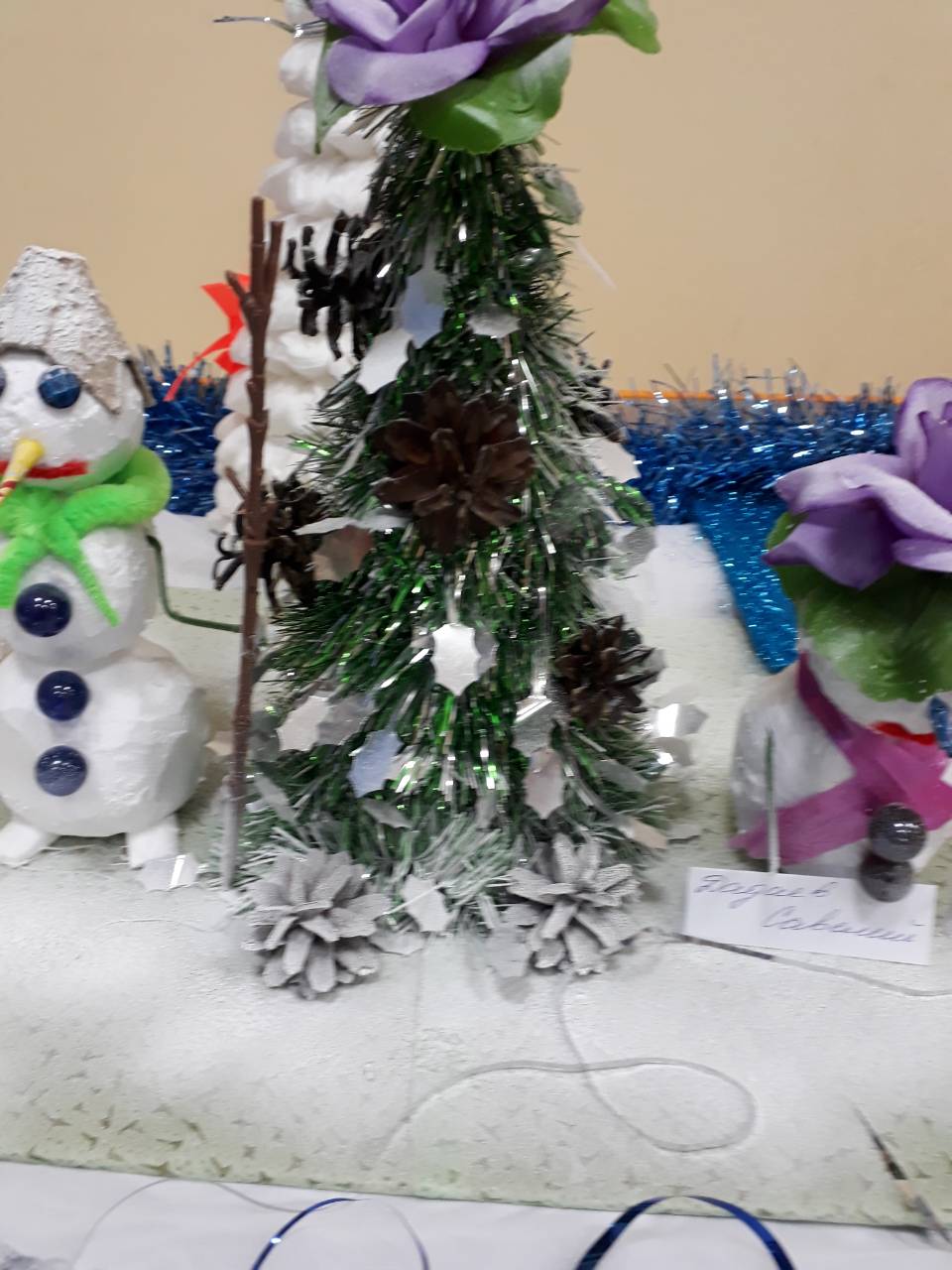 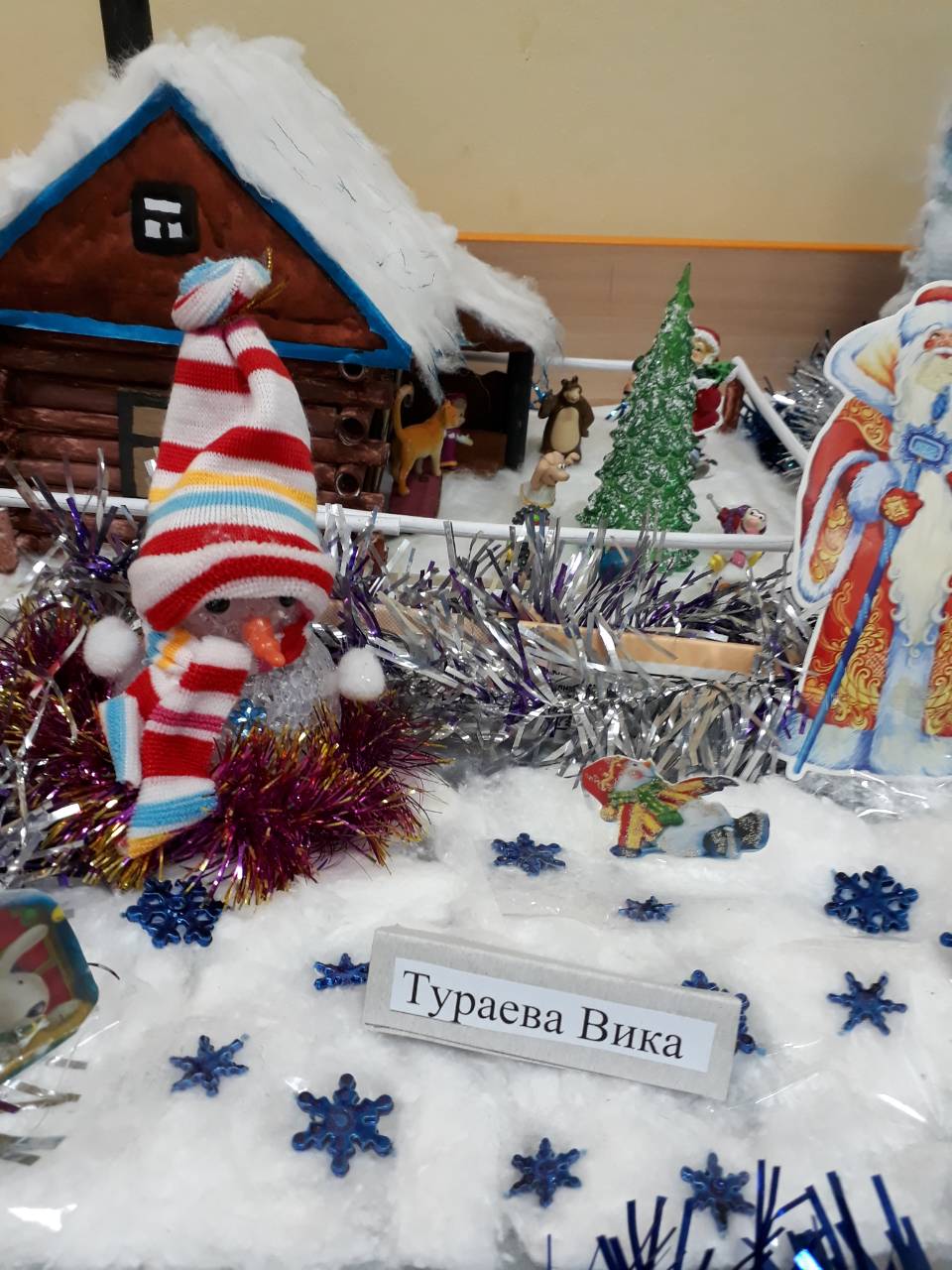 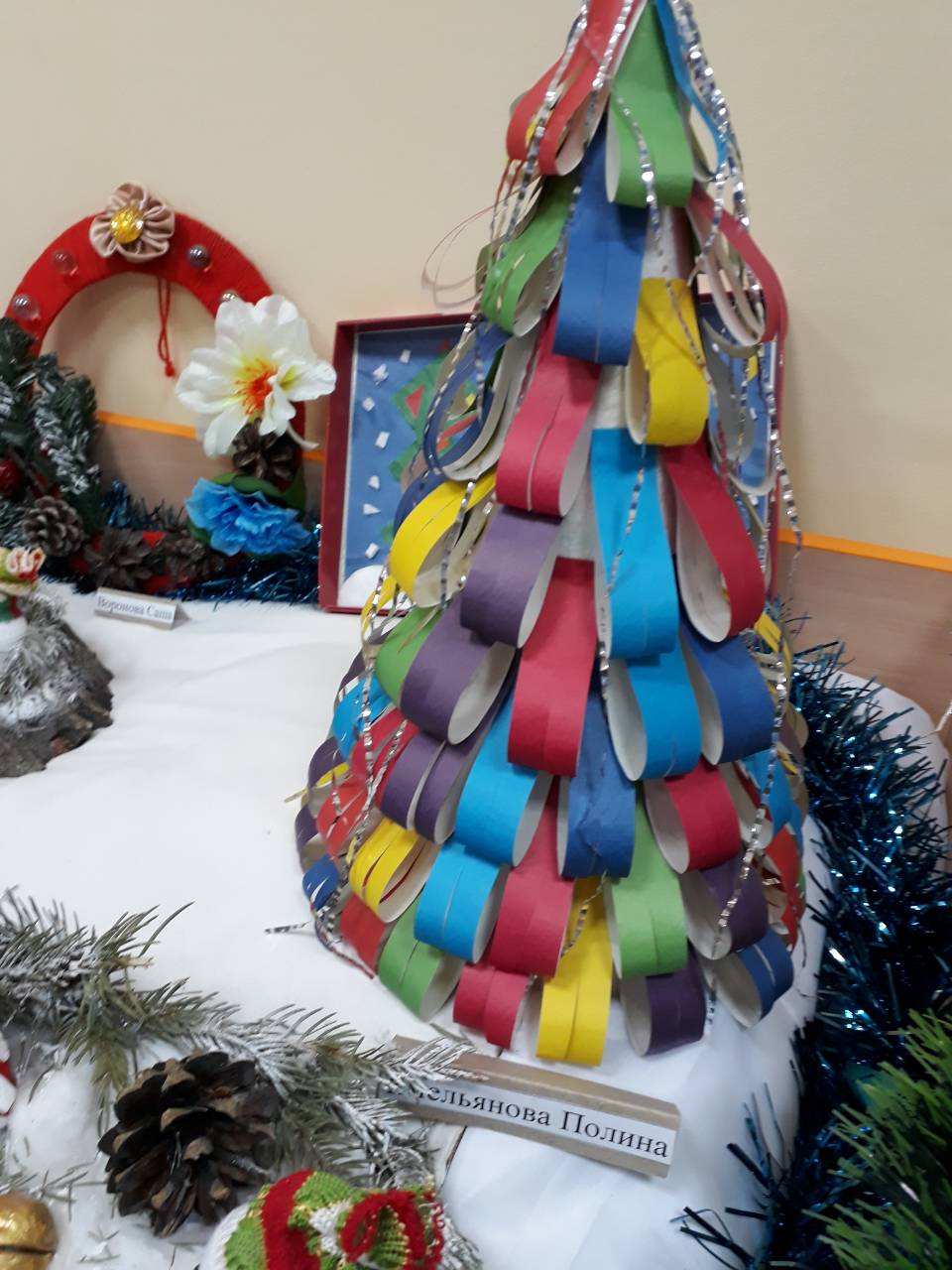 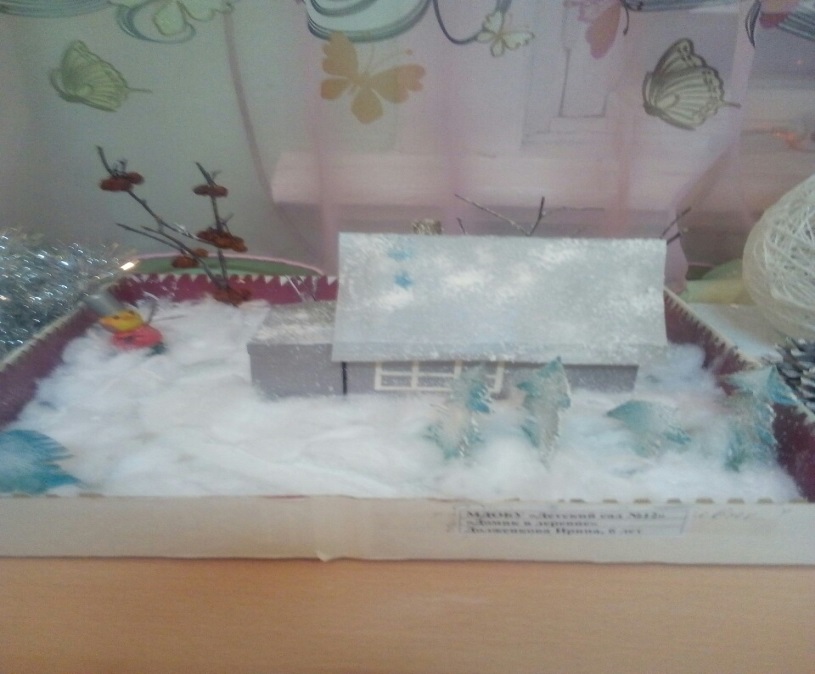 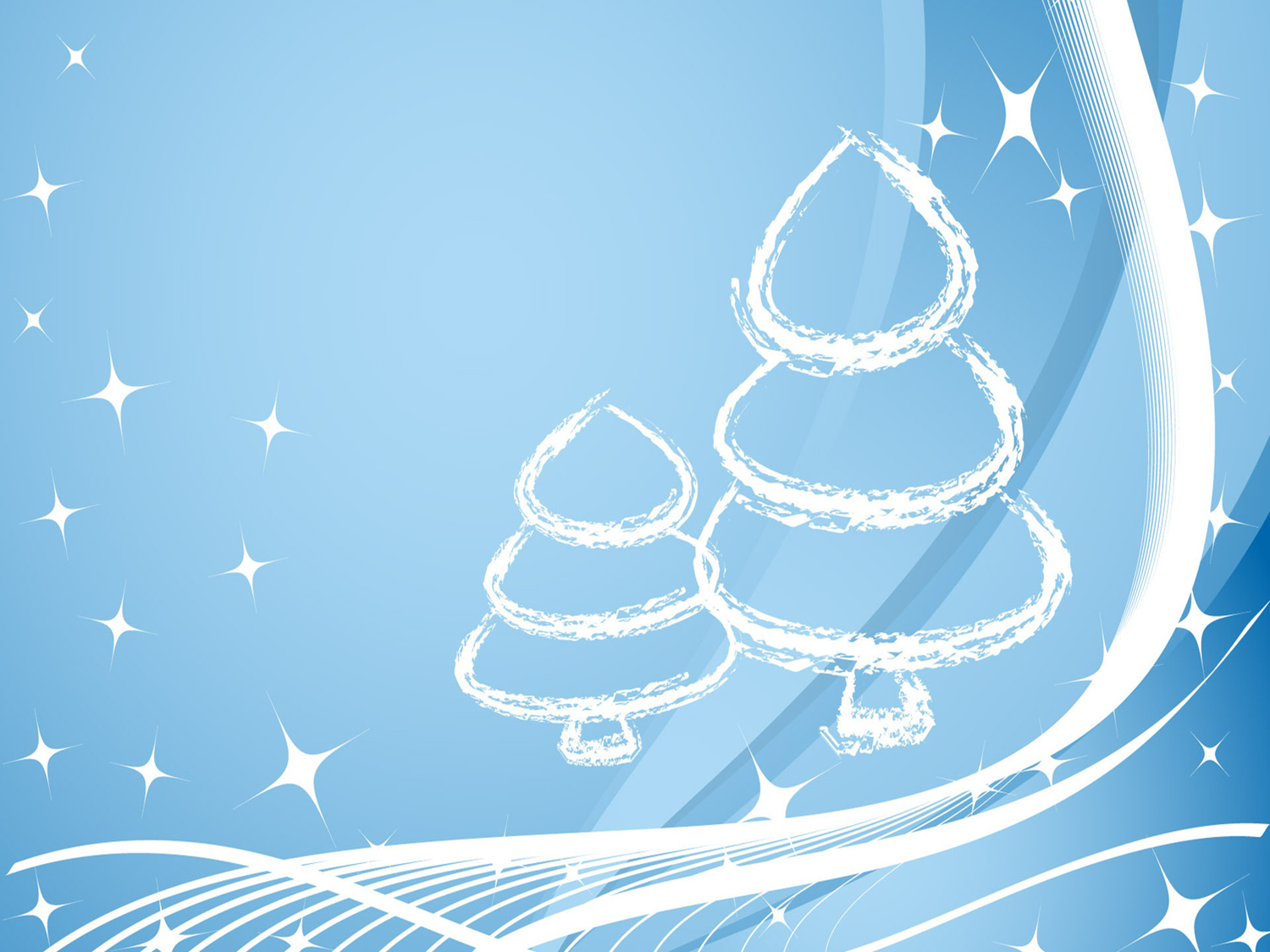 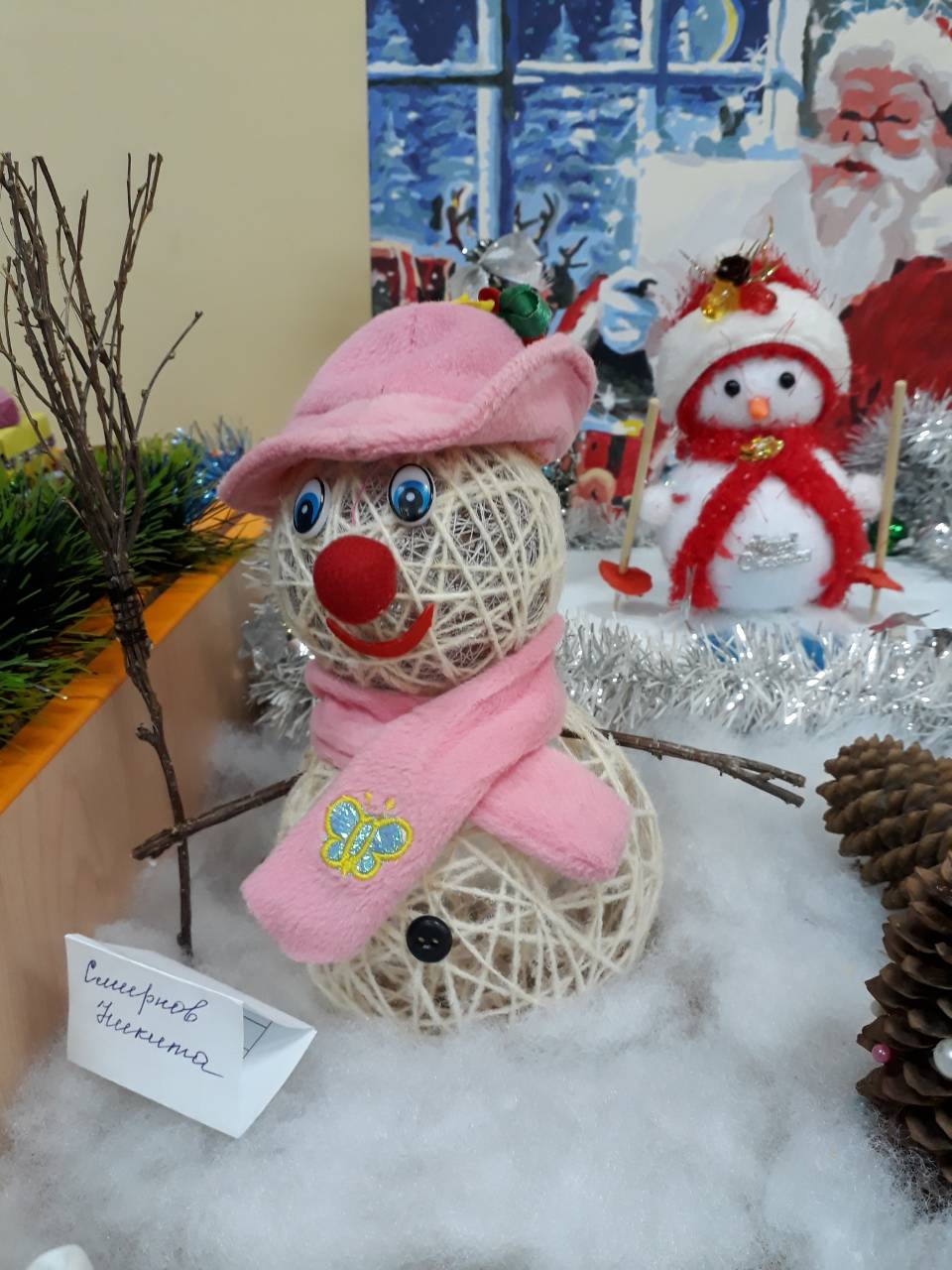 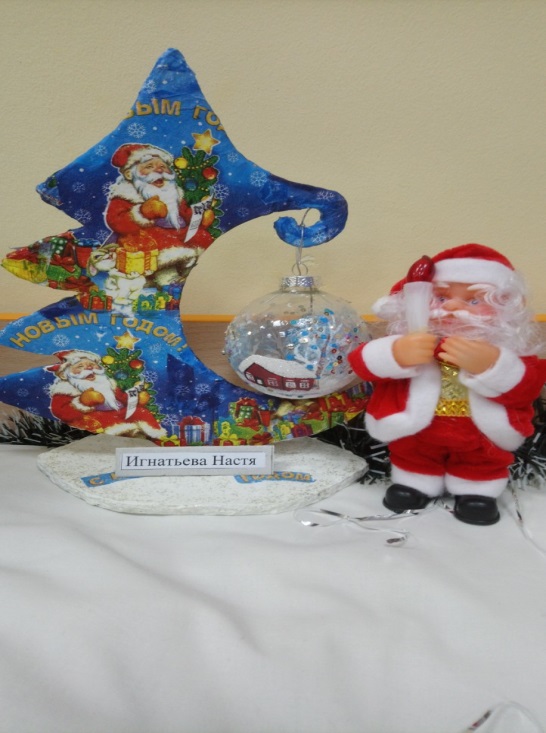 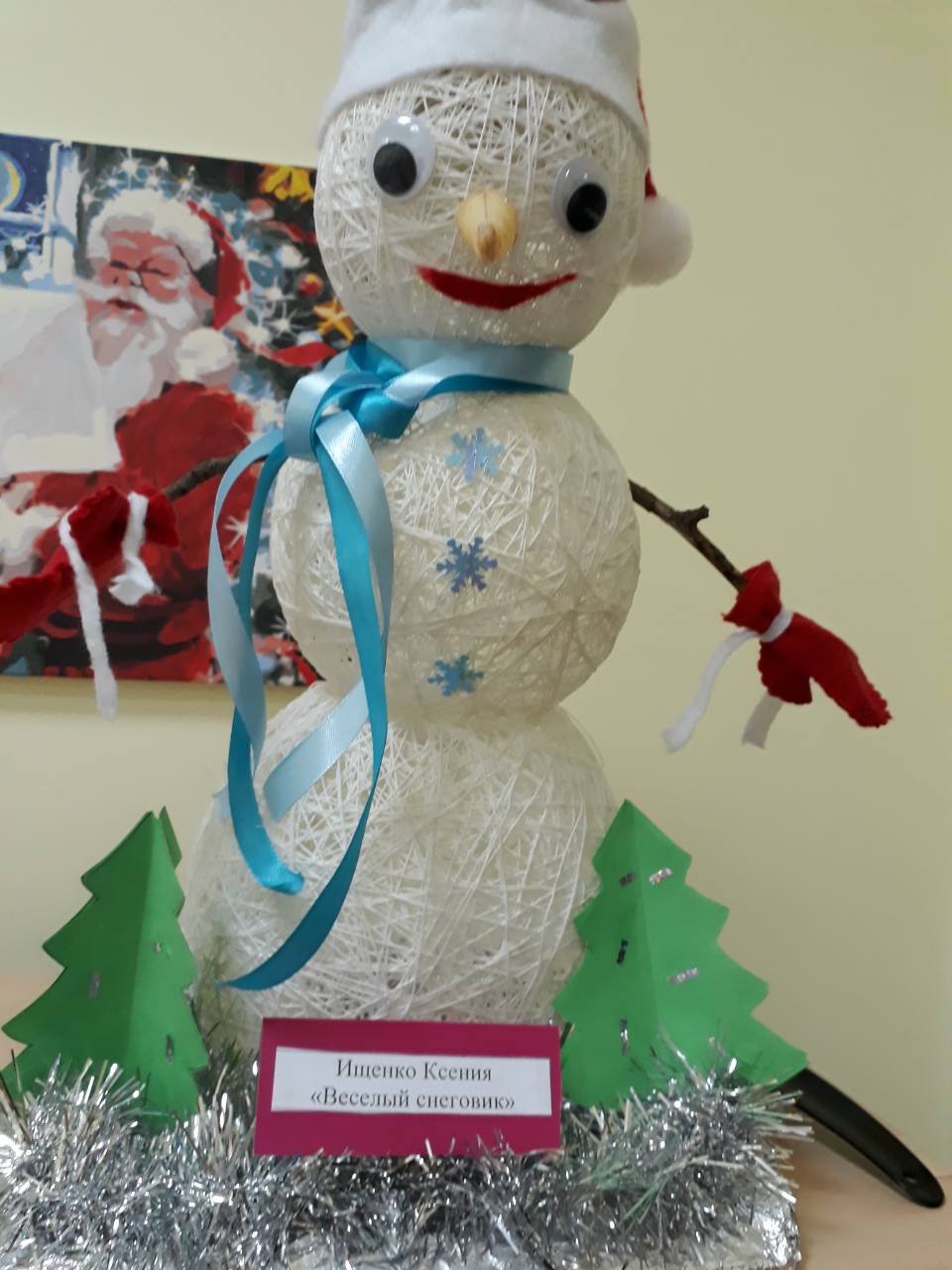 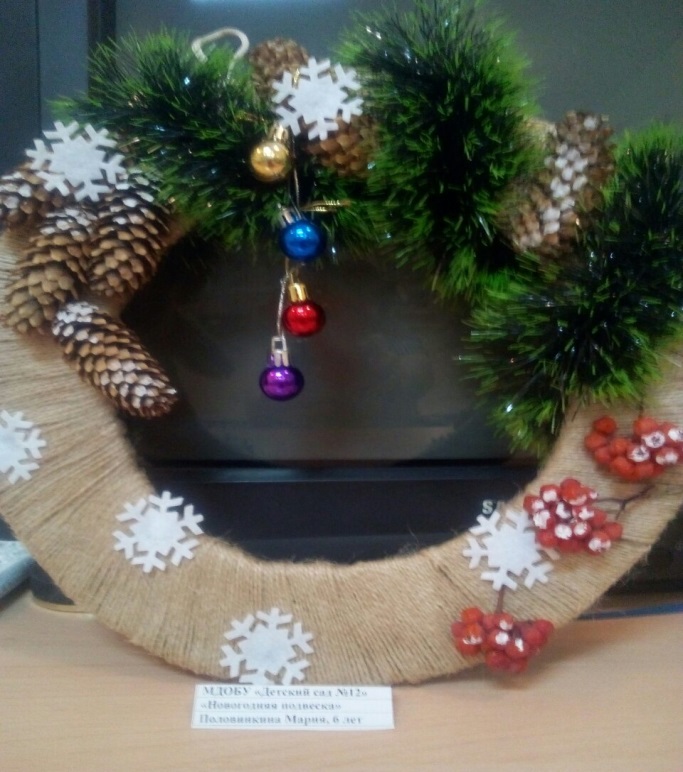 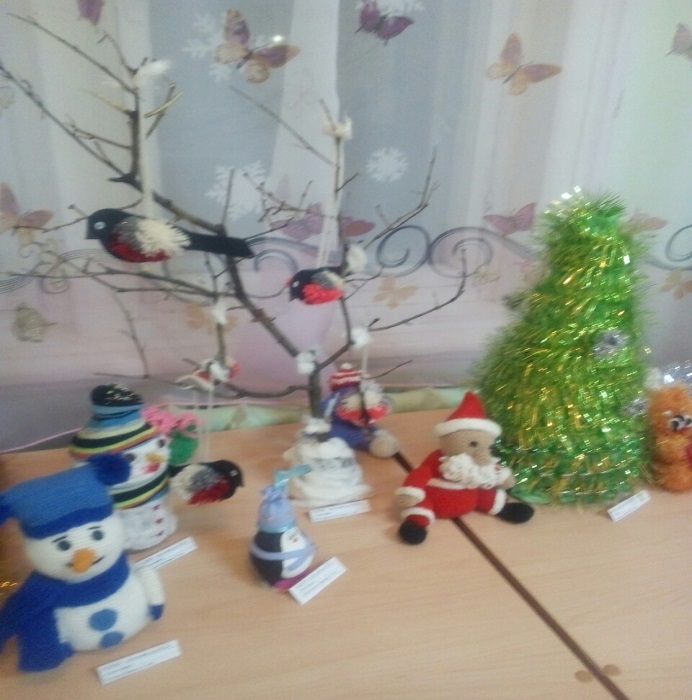 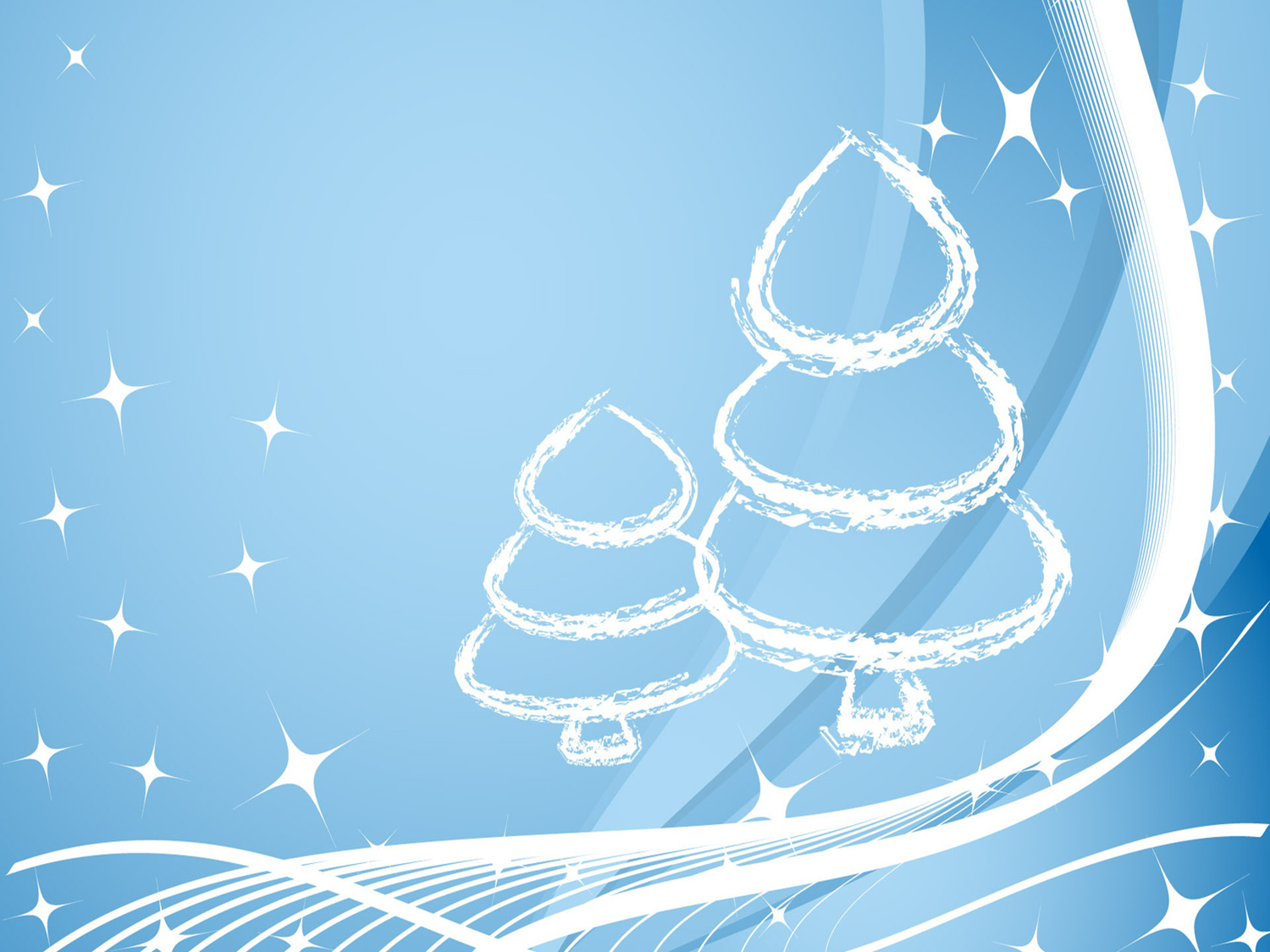 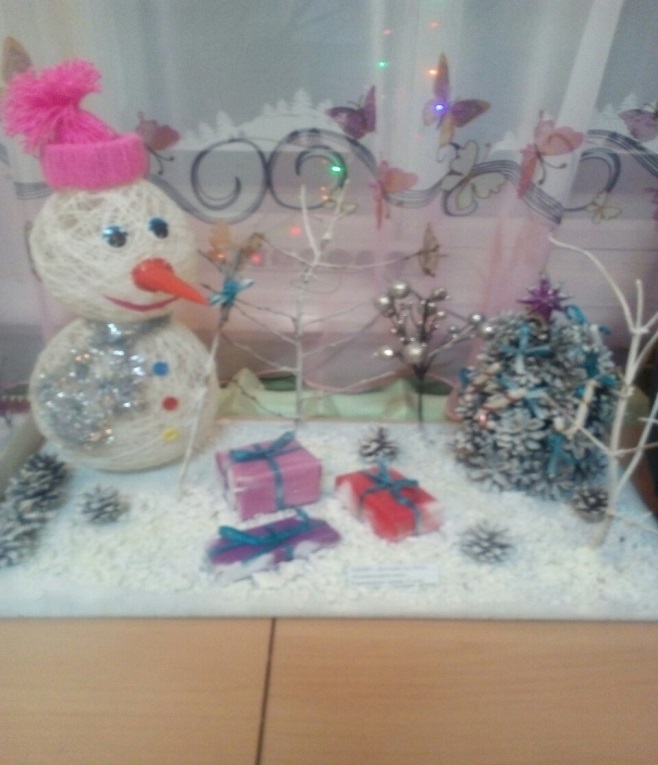 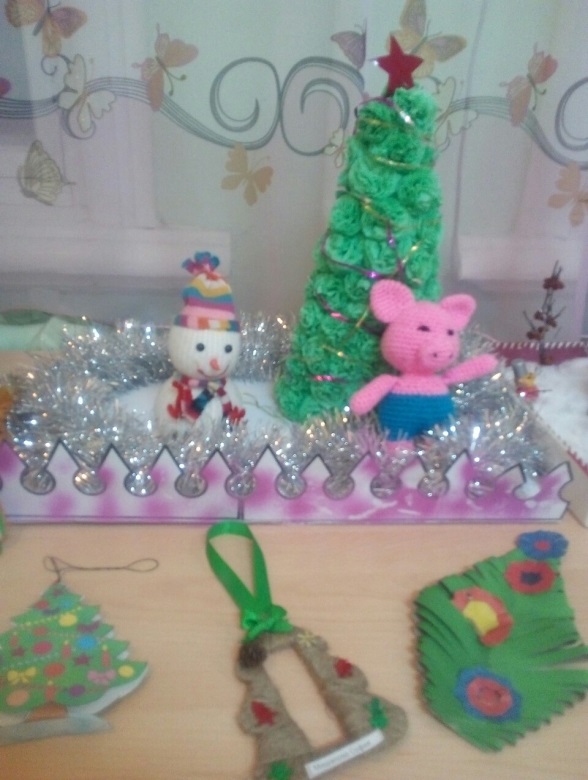 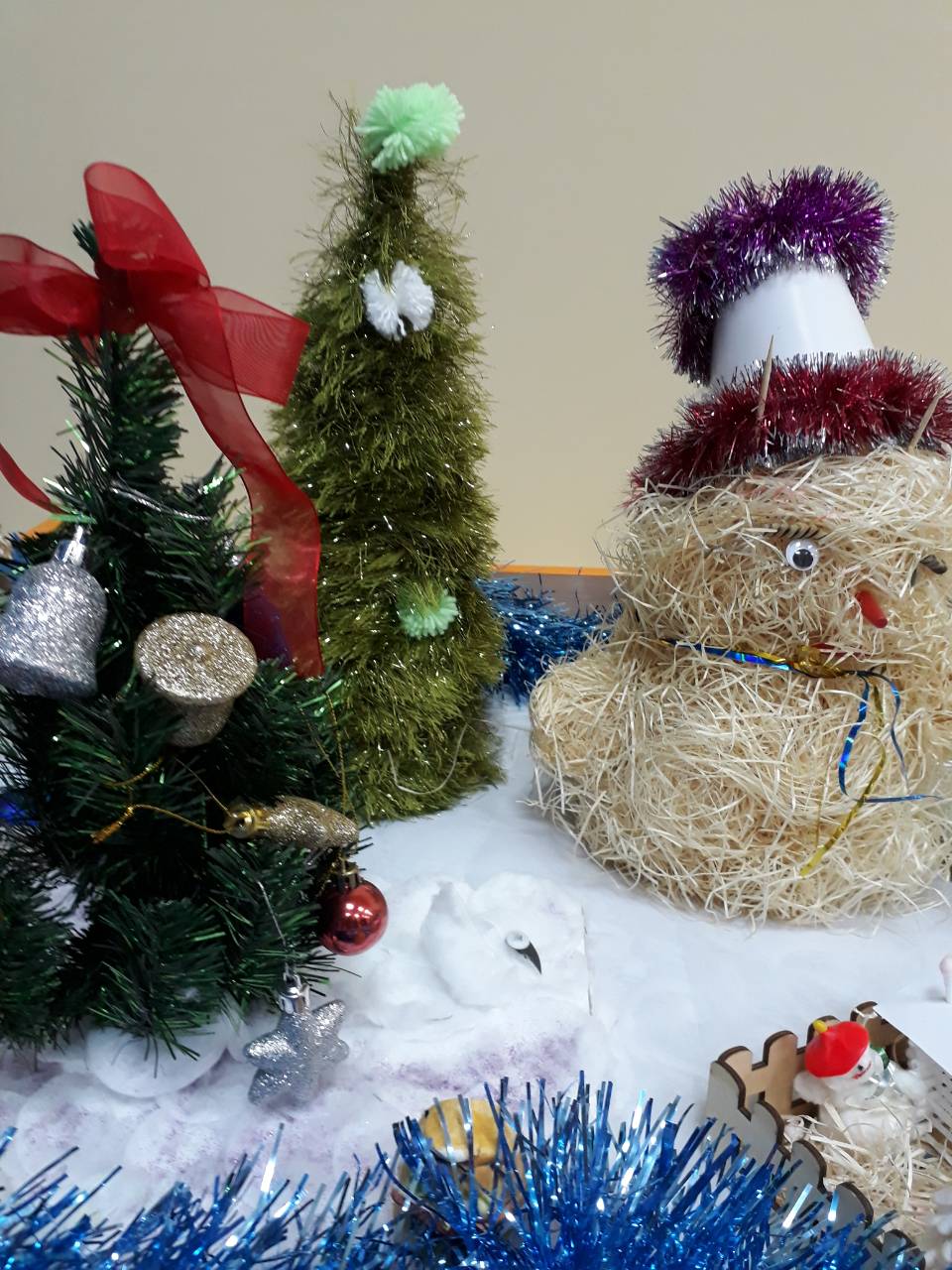 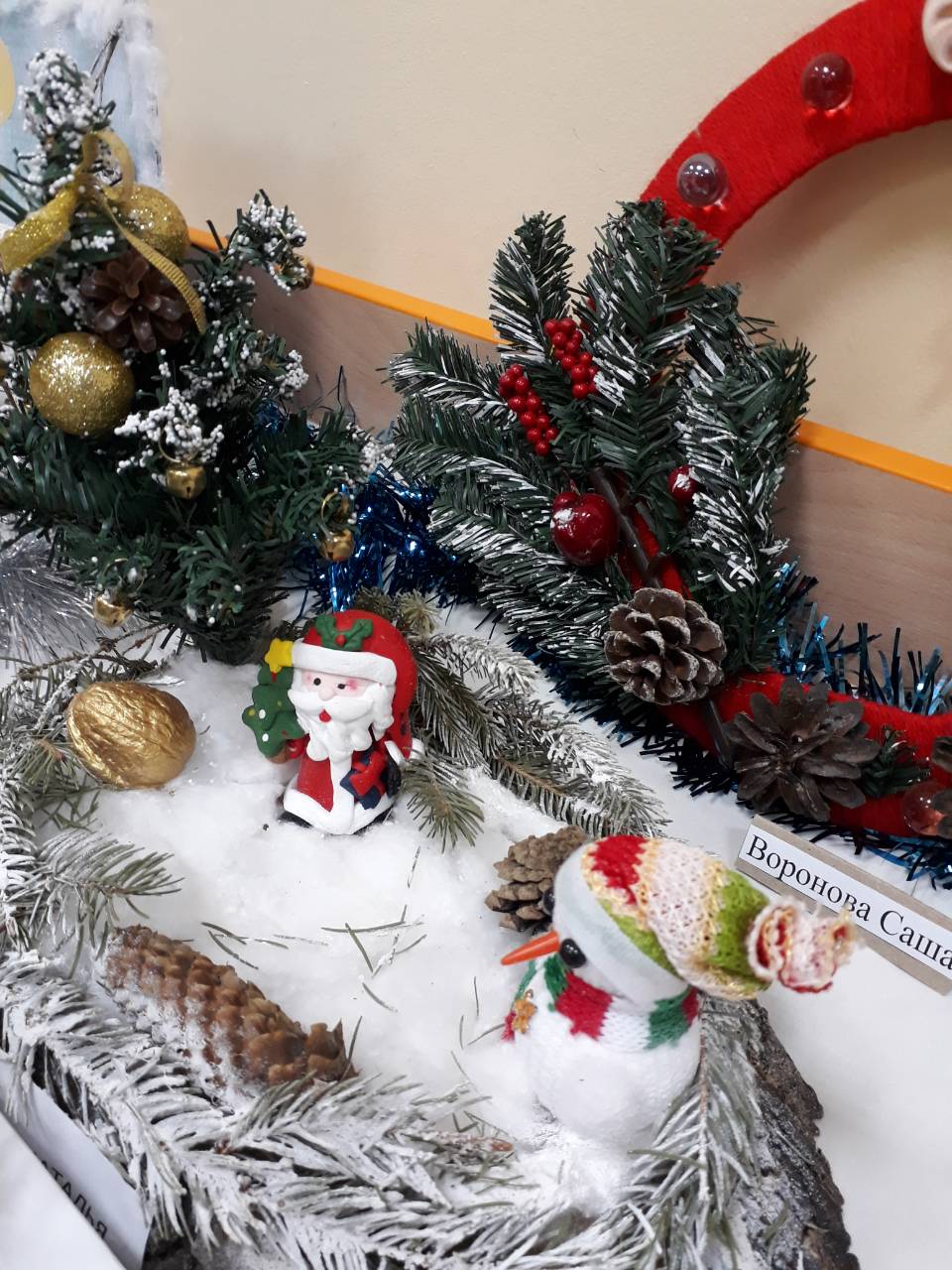 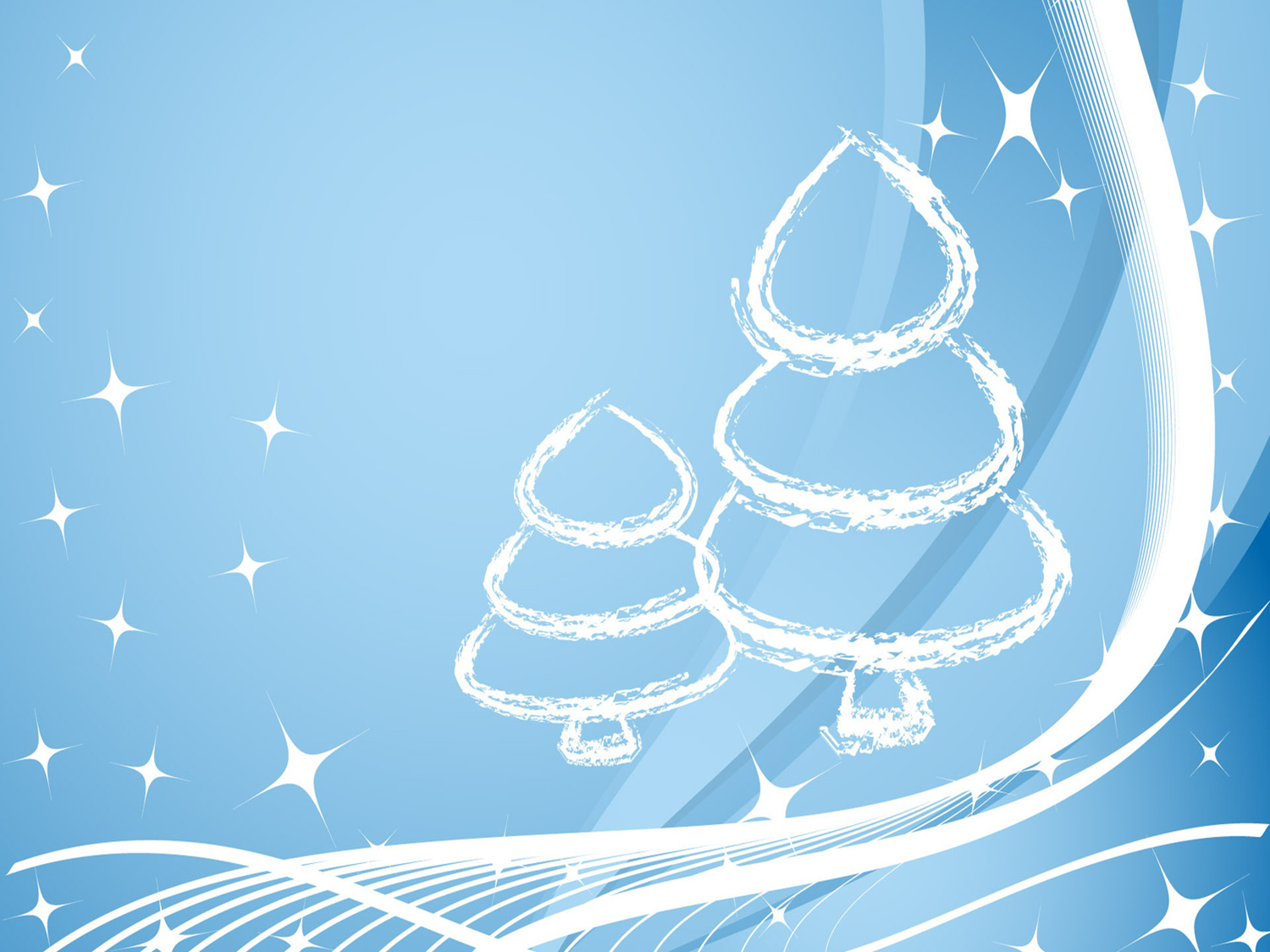 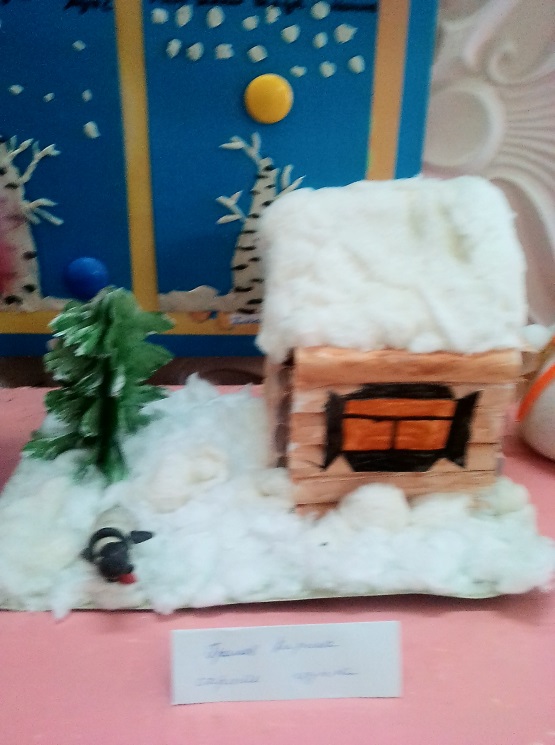 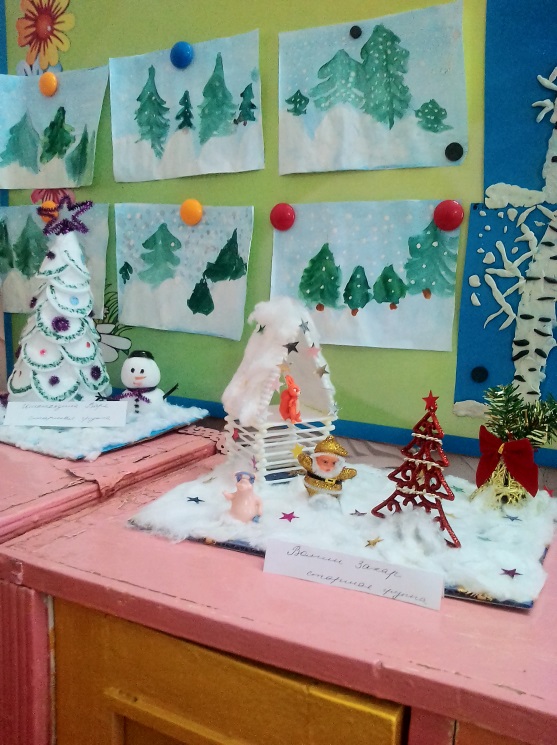 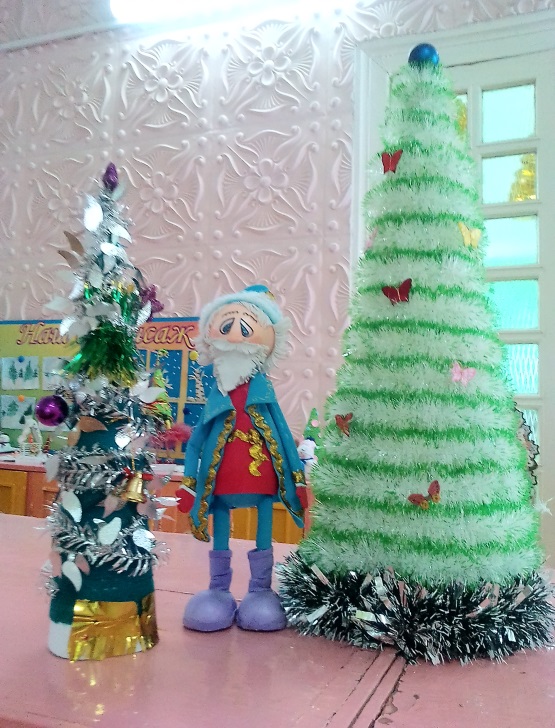 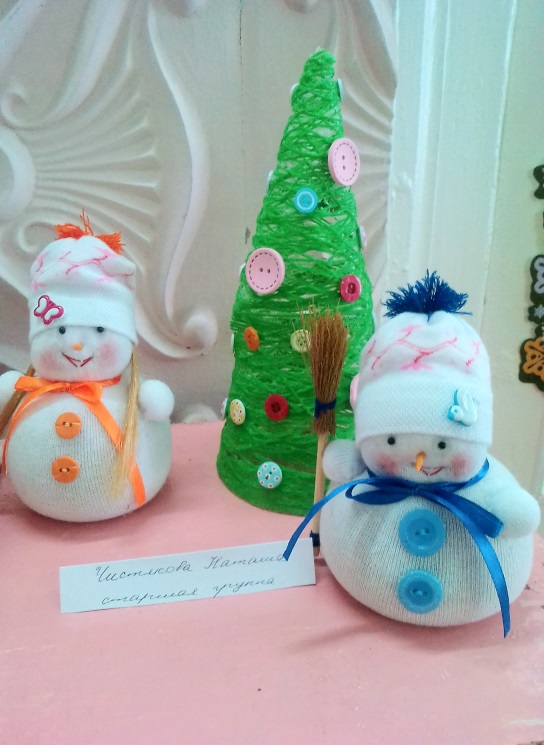 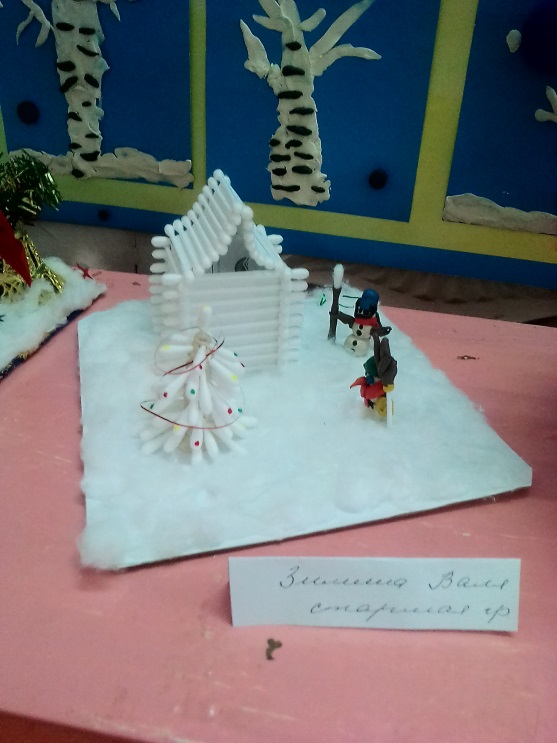 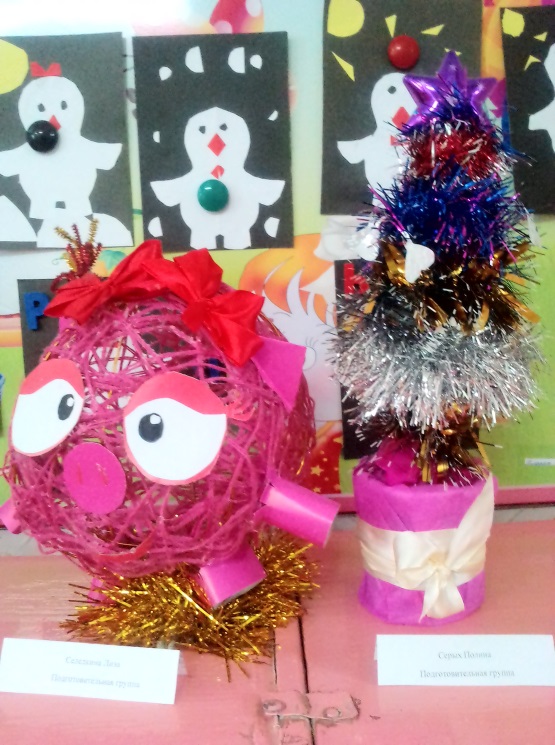 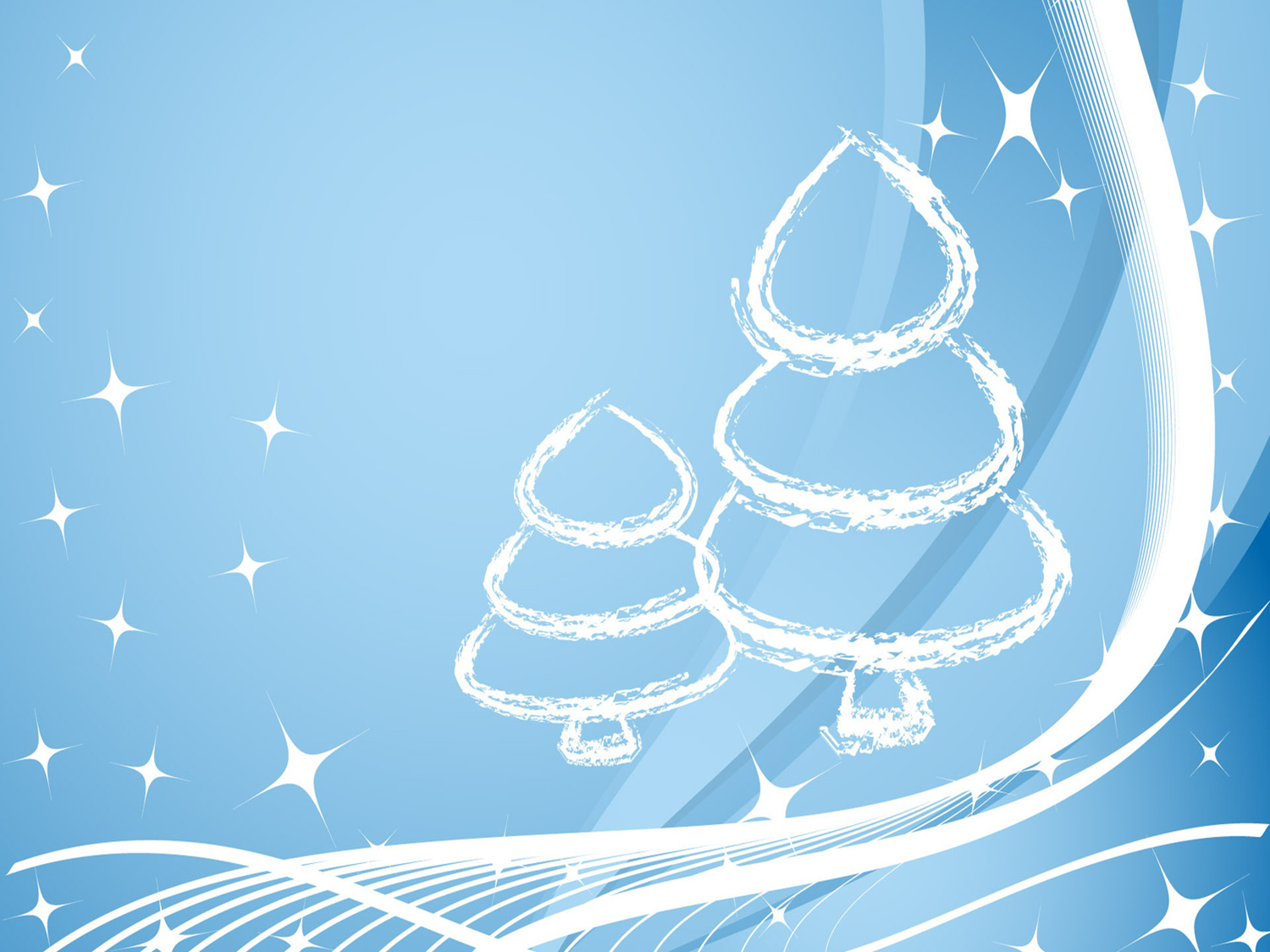 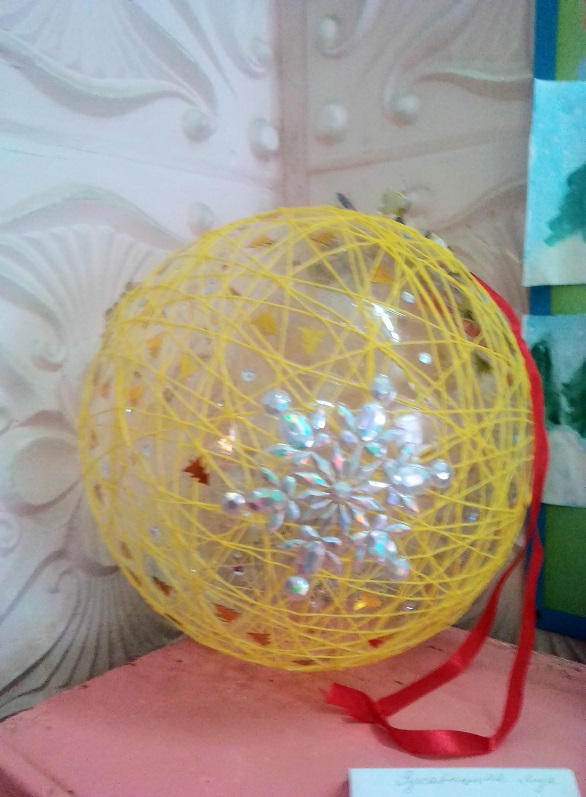 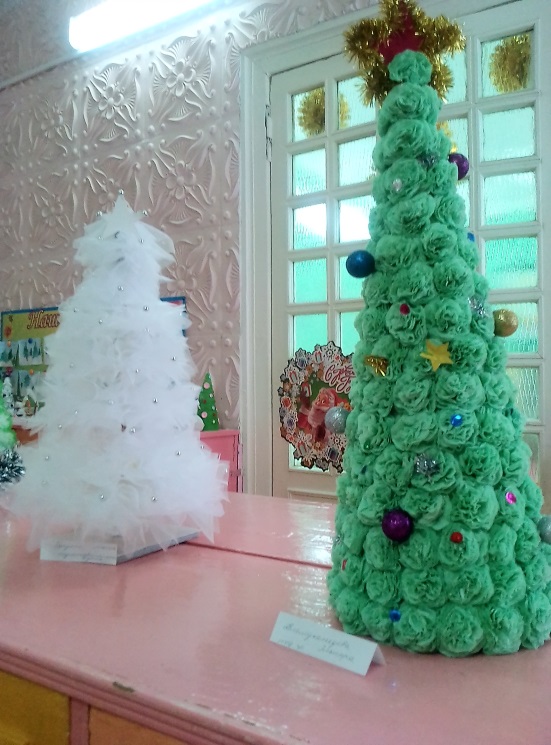 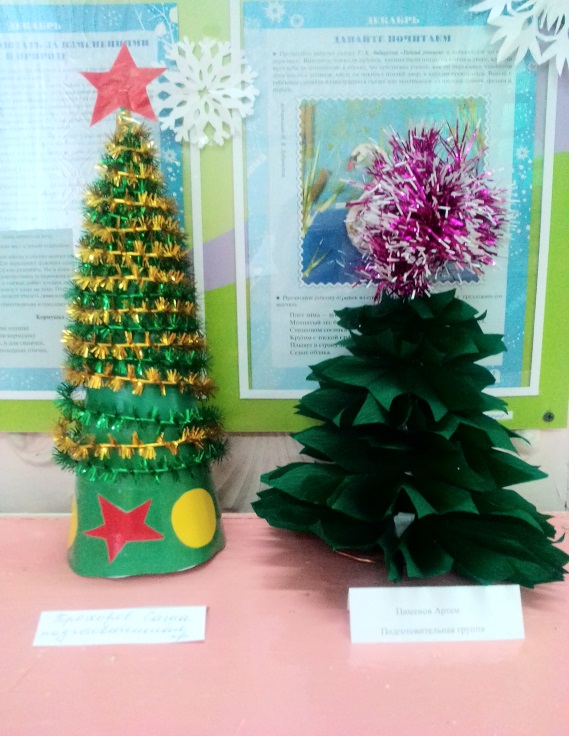 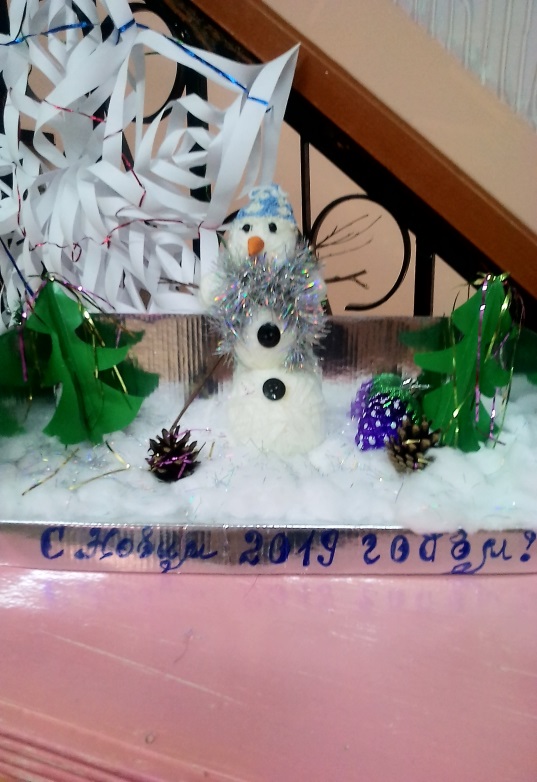 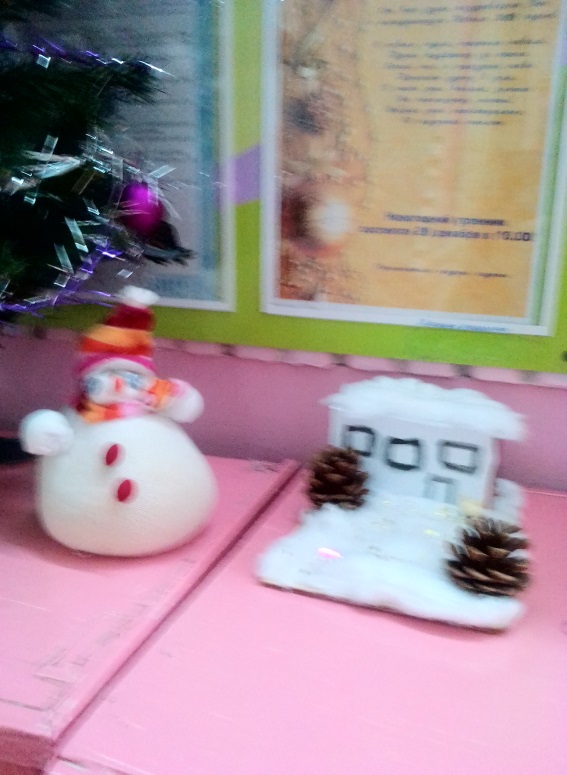 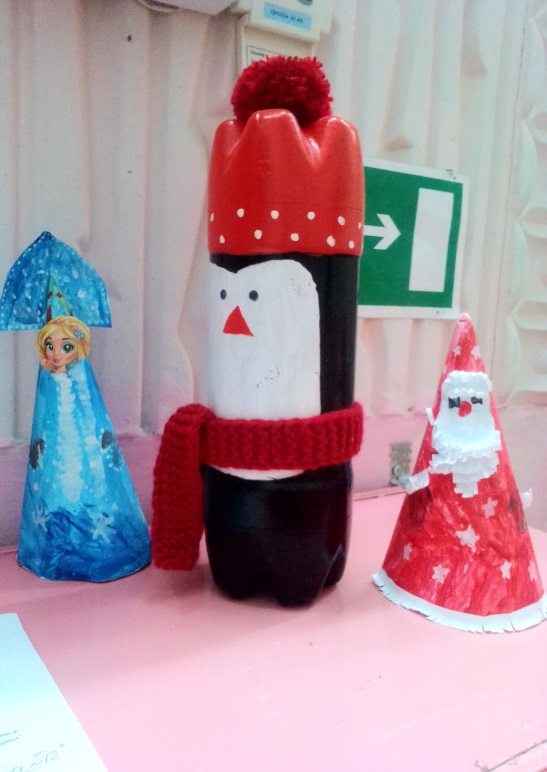 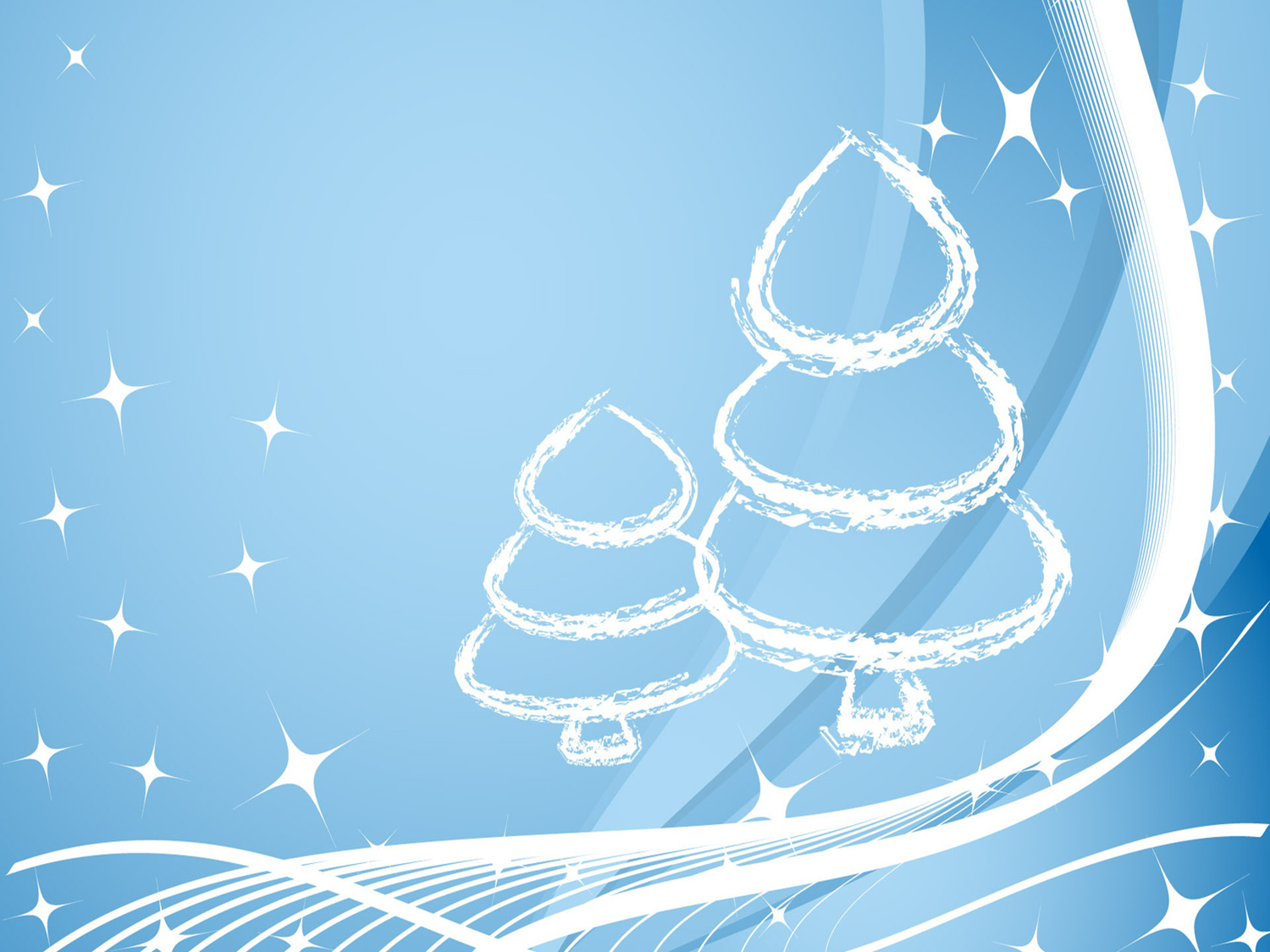 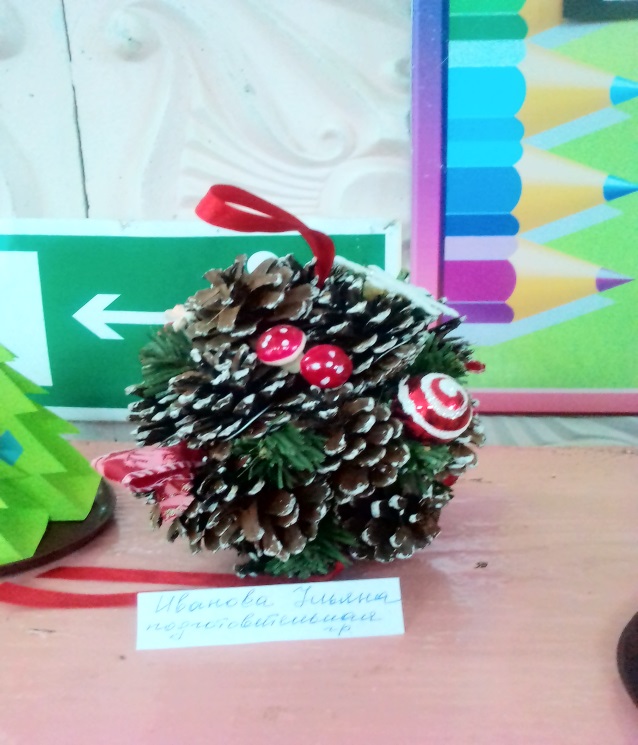 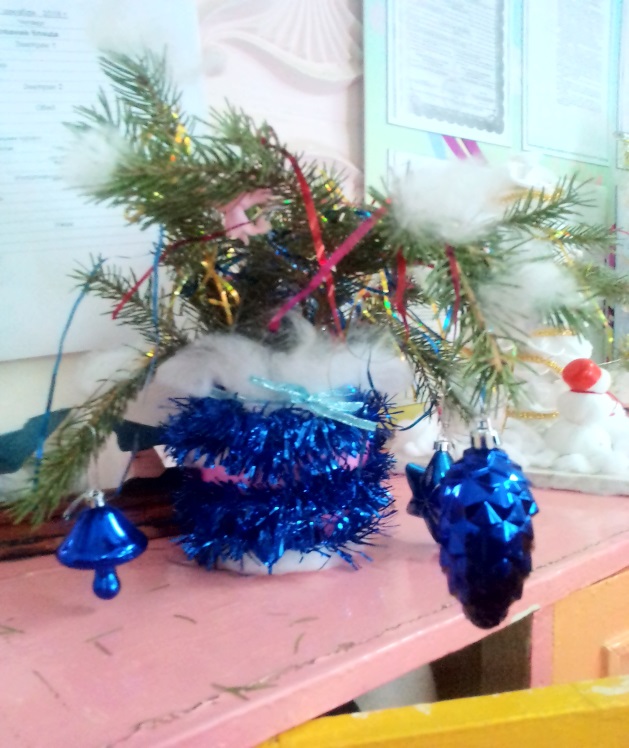 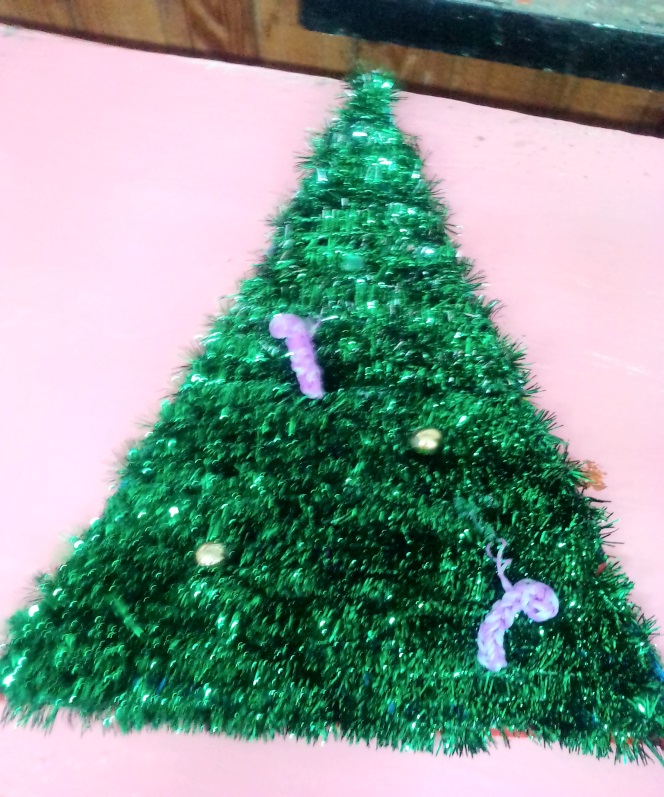 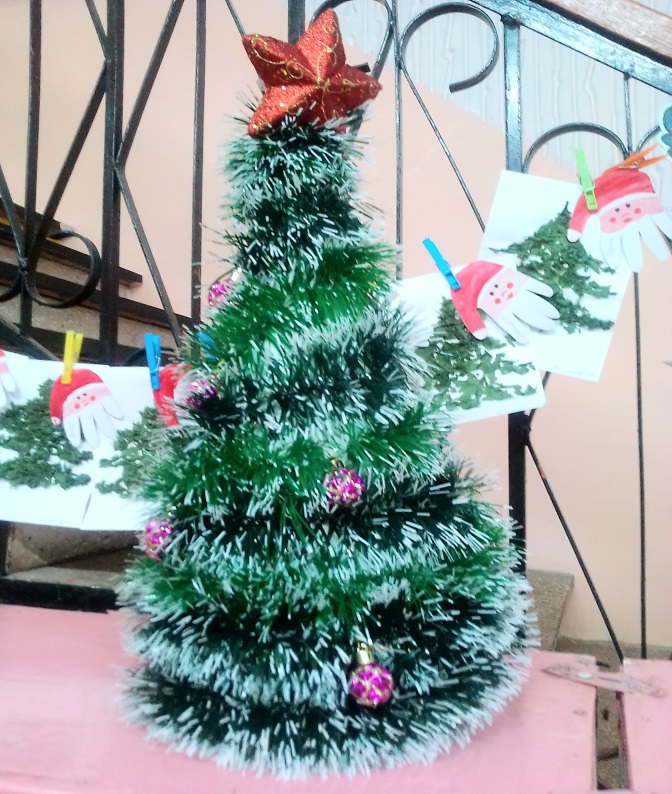 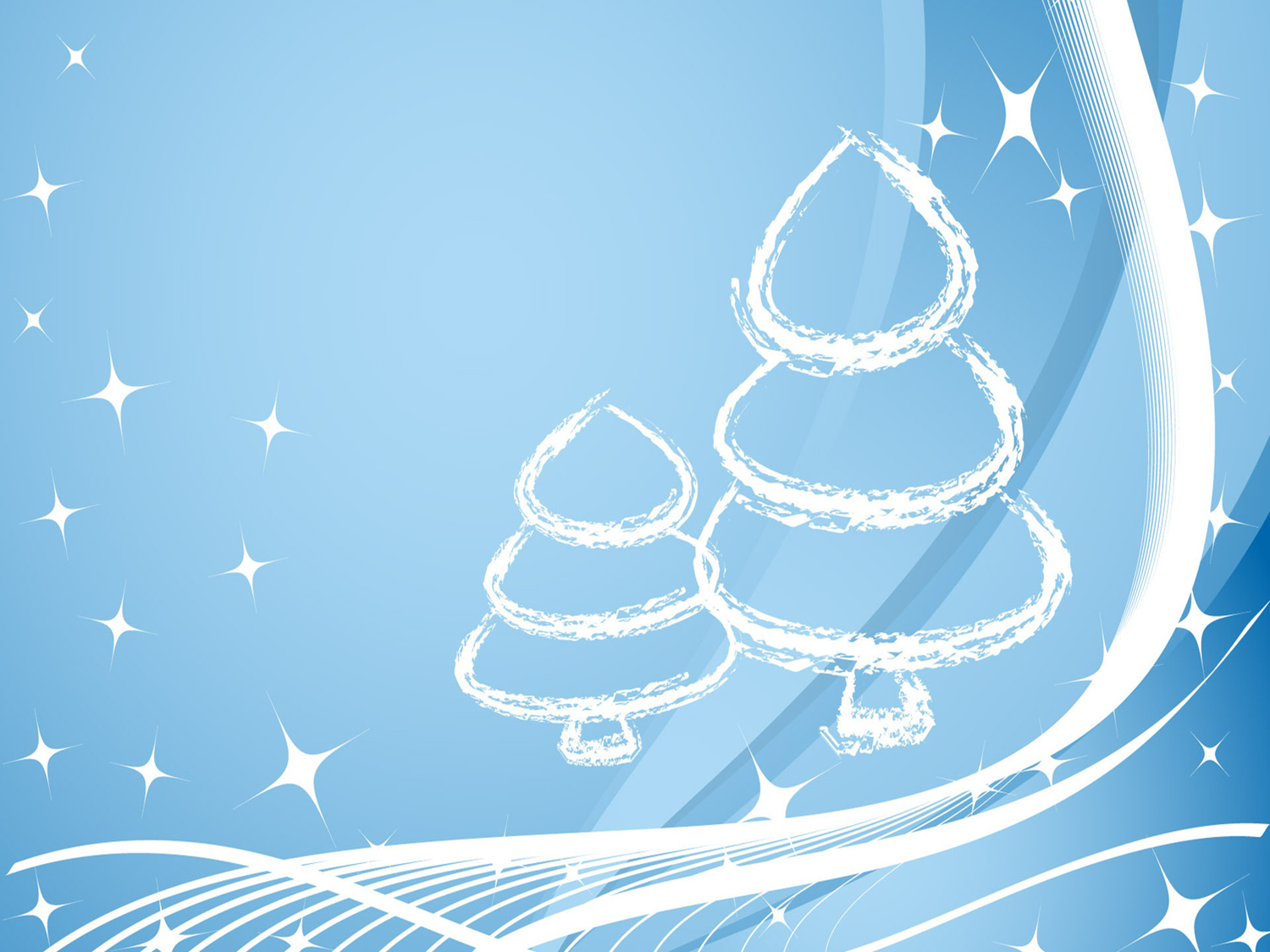 Этот праздник любит каждый,Этот праздник каждый ждет,Для детей он самый важный,А зовется — Новый год!Будет елка наша яркой,В разноцветной мишуре,Принесет Мороз подаркиИ подарит детворе!
Не остались в стороне и педагоги детского сада-красиво украсили группы, сделали композиции и поделки к Новому году на радость детям и родителям.
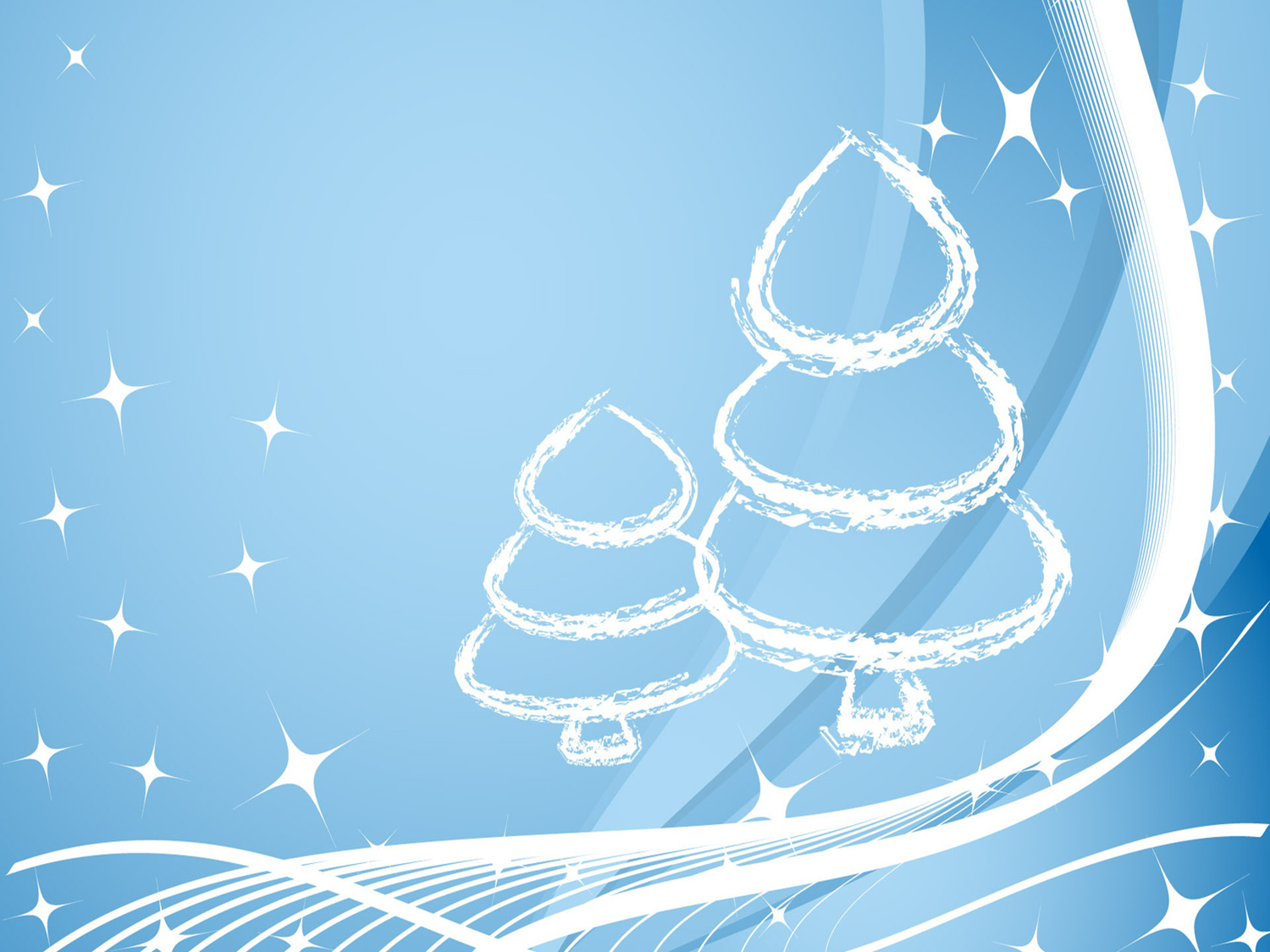 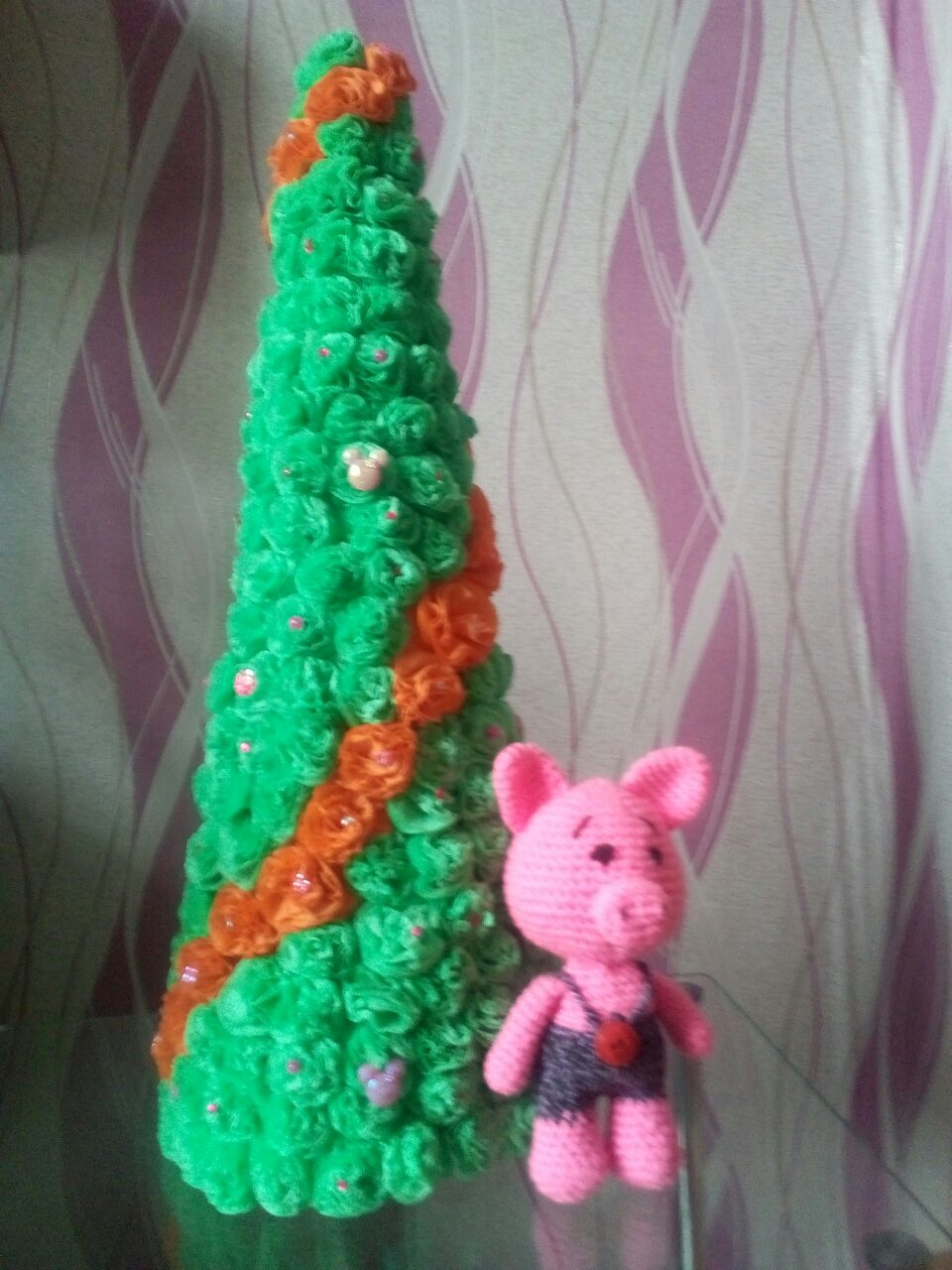 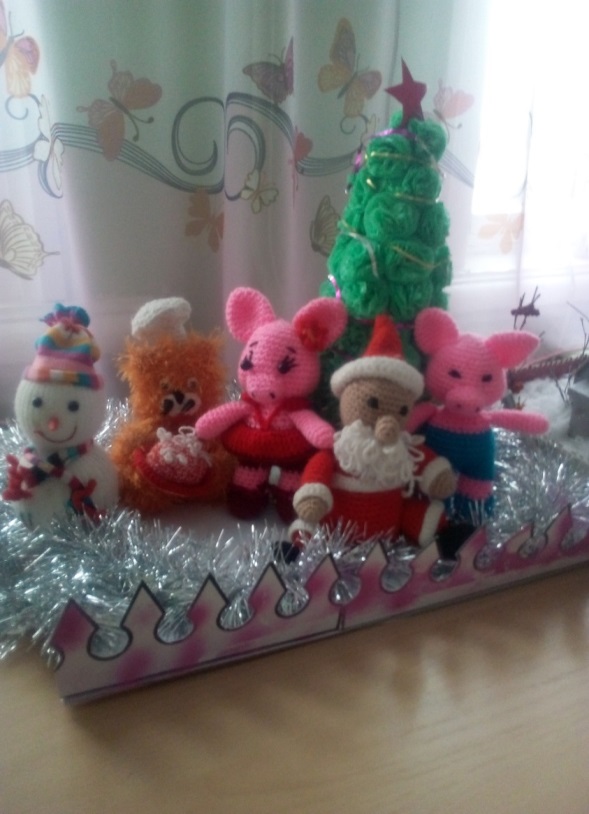 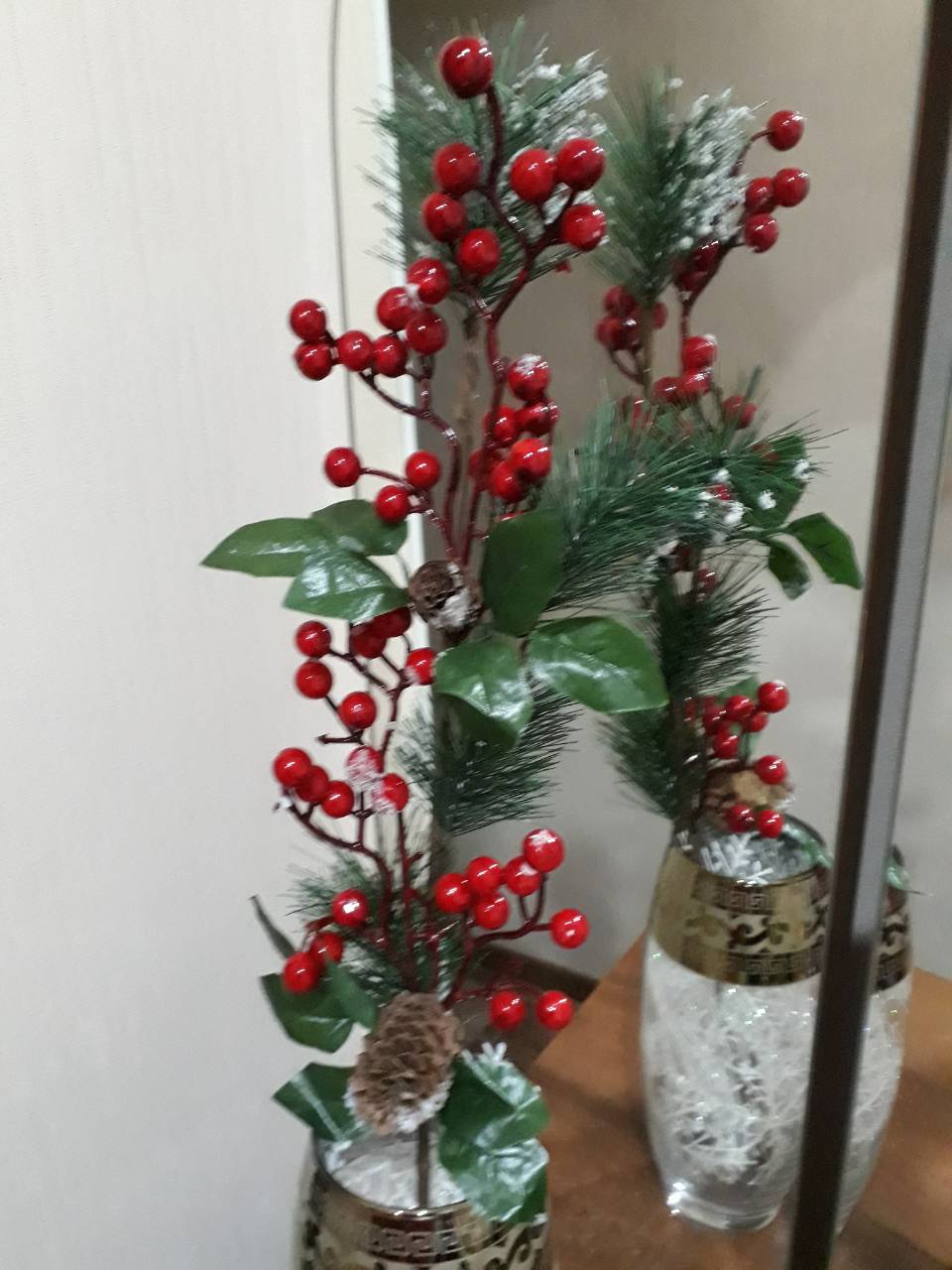 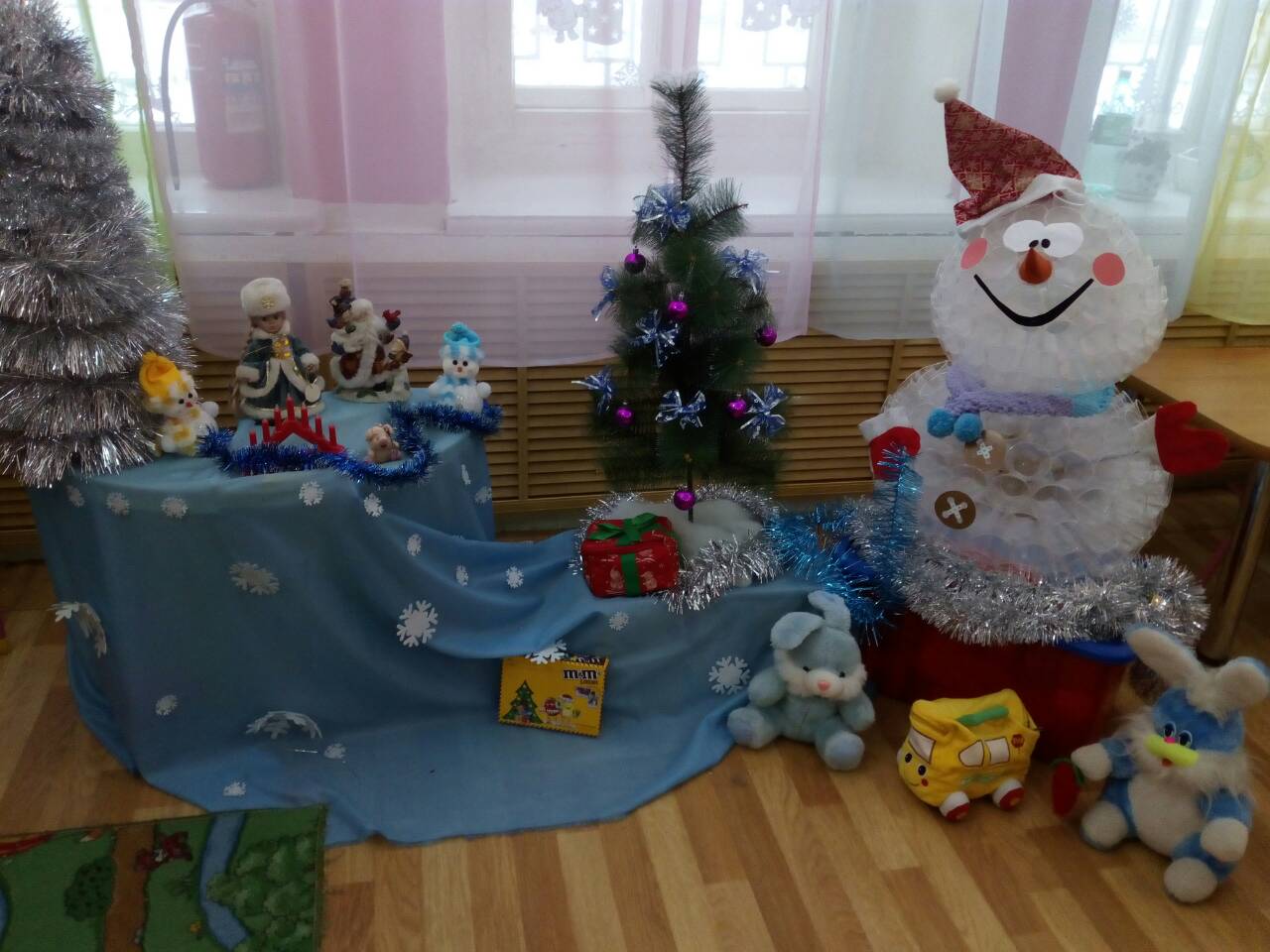 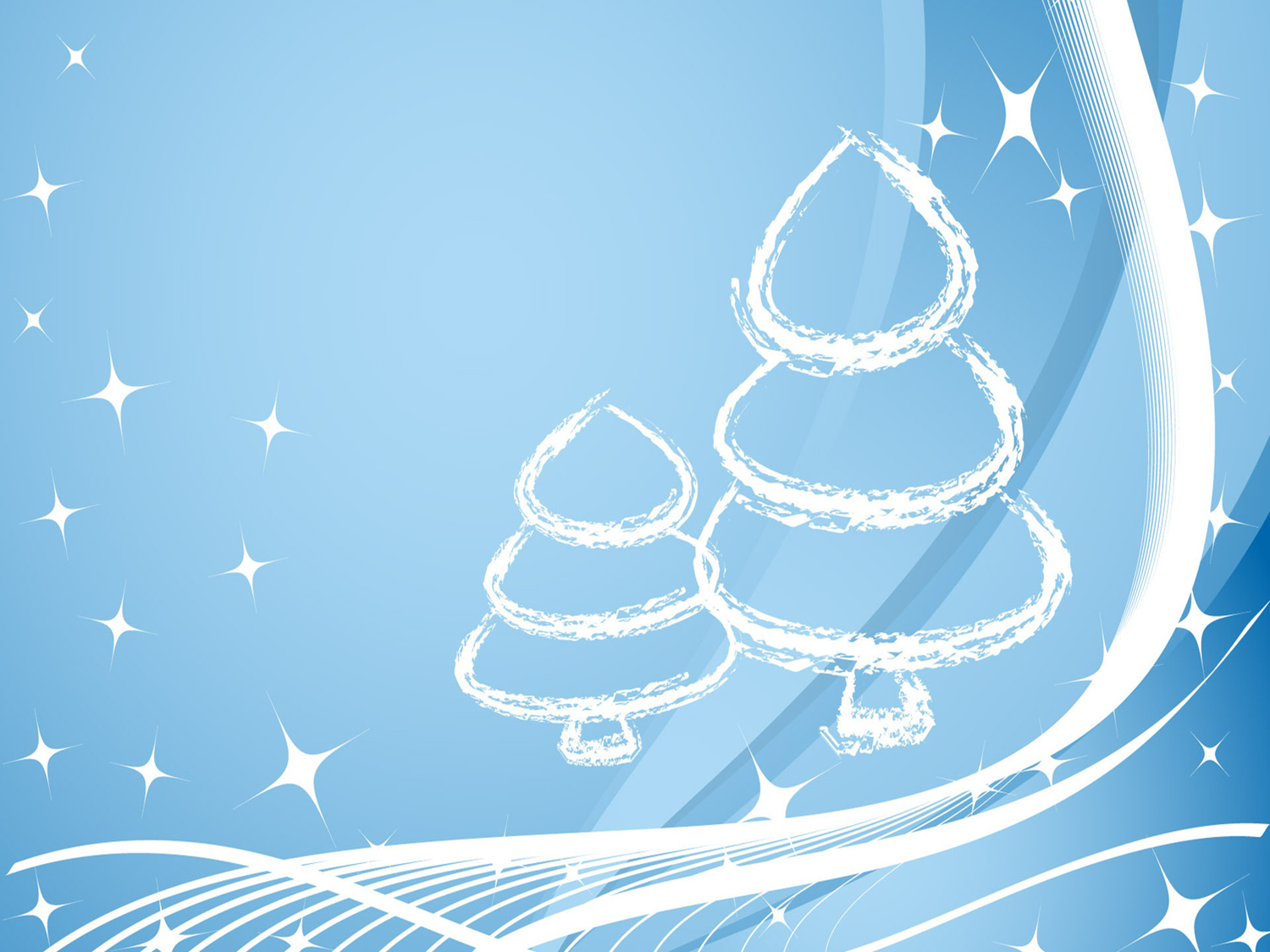 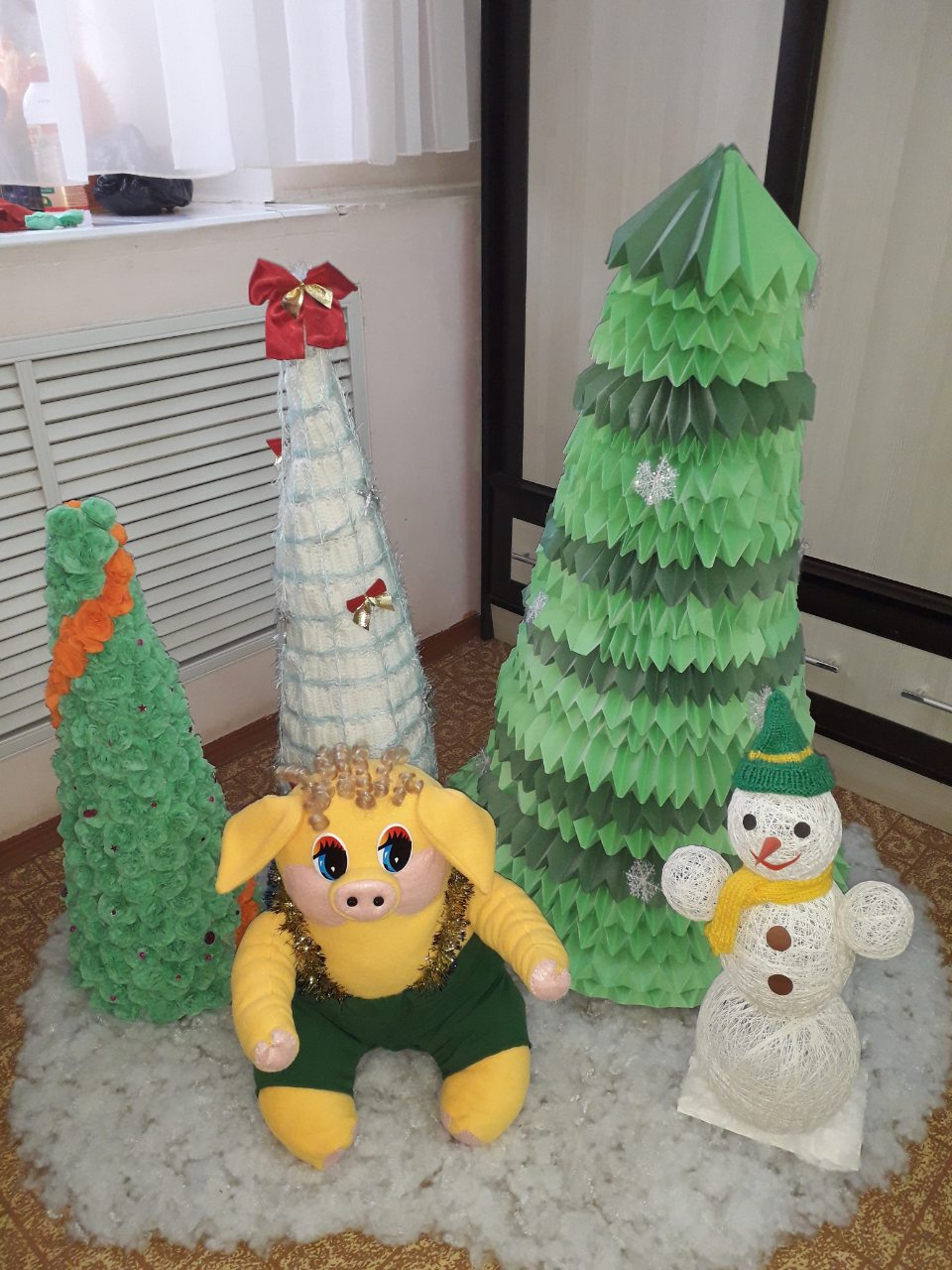 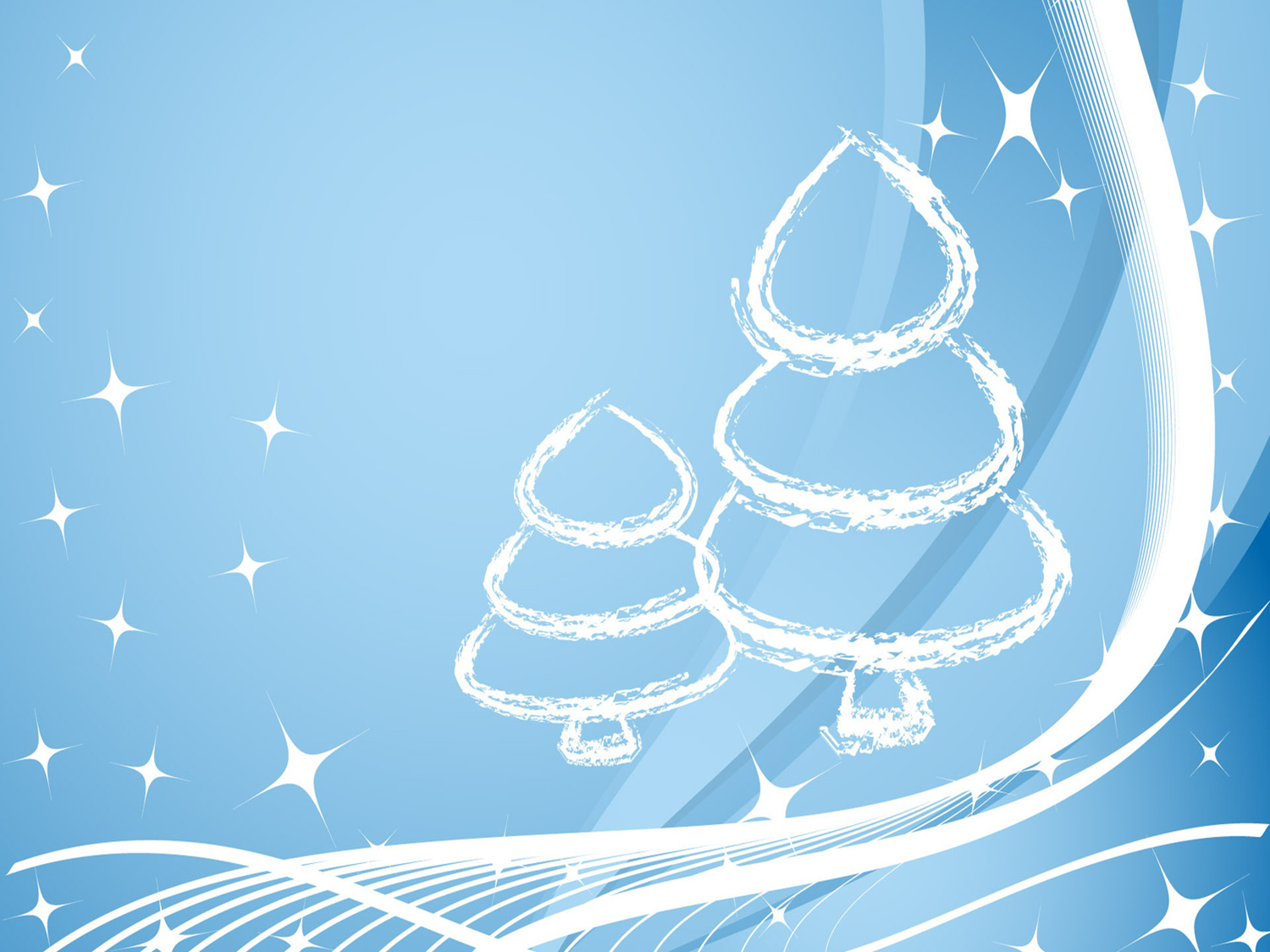 Дорогие наши, родители!С Новым годом Вас поздравляем.В этот зимний, светлый праздникМы конечно же Вам пожелаемБыть здоровыми, мудрыми, сильными,Ни беды, ни горя не знать.Чтобы детки росли послушными,А мы Вам будем в этом помогать.Пусть в семье будет мир и достаток.На сердце и в душе теплота.Желаем, чтобы детишки радовалиА дом Ваш окружала доброта.
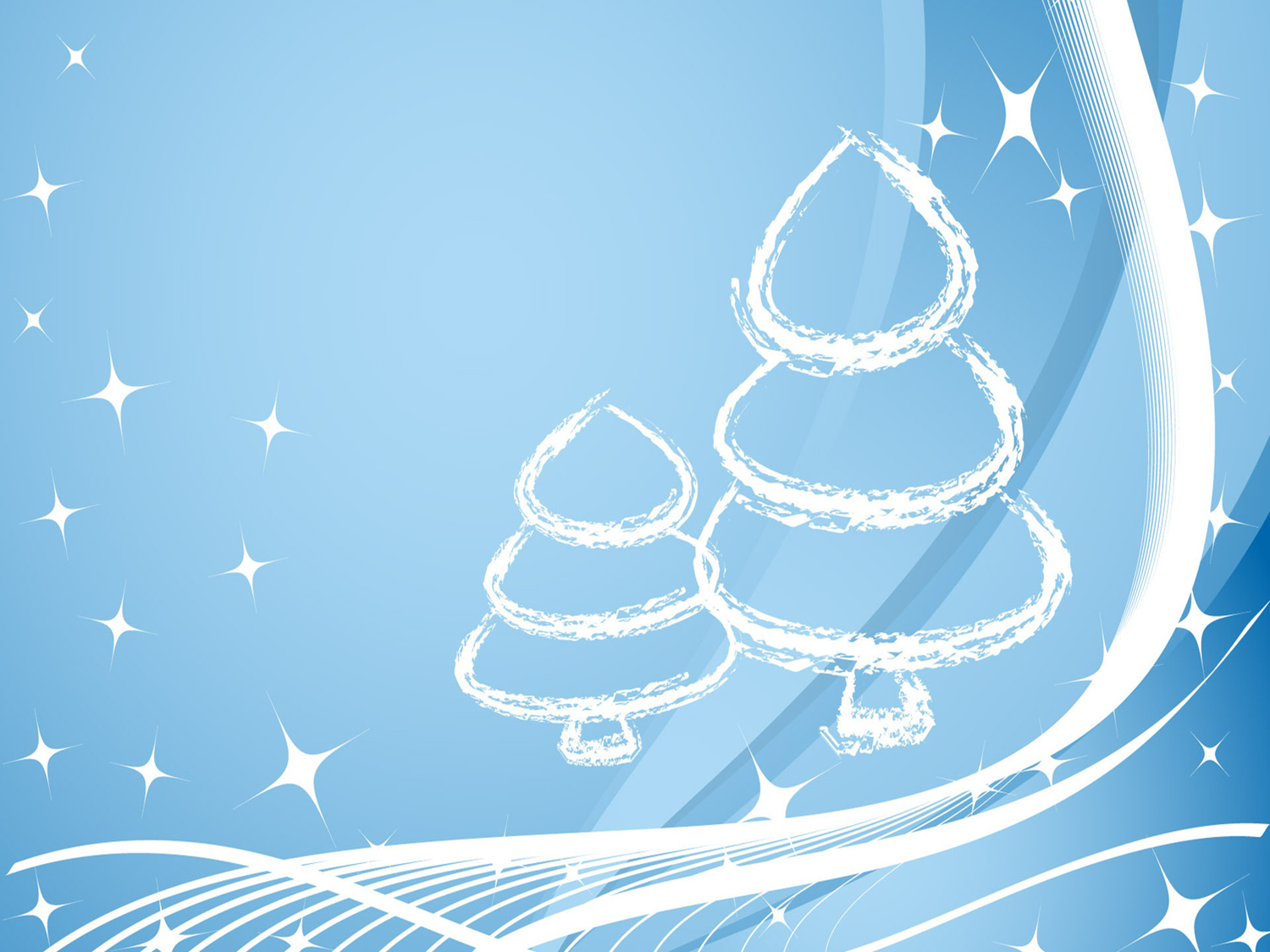 Спасибо за внимание!